ONA I ON 
STWORZENI
DLA SIEBIE
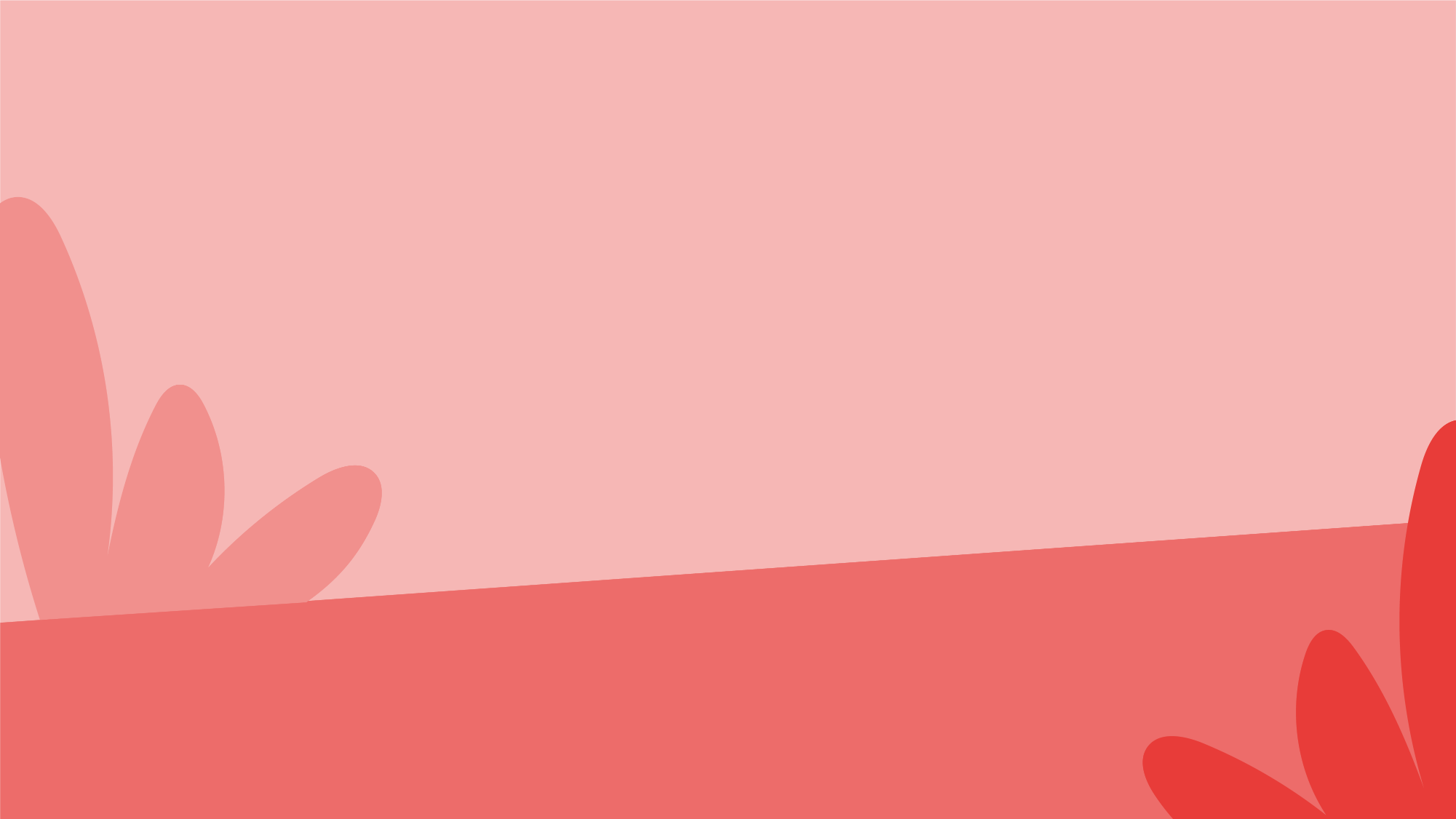 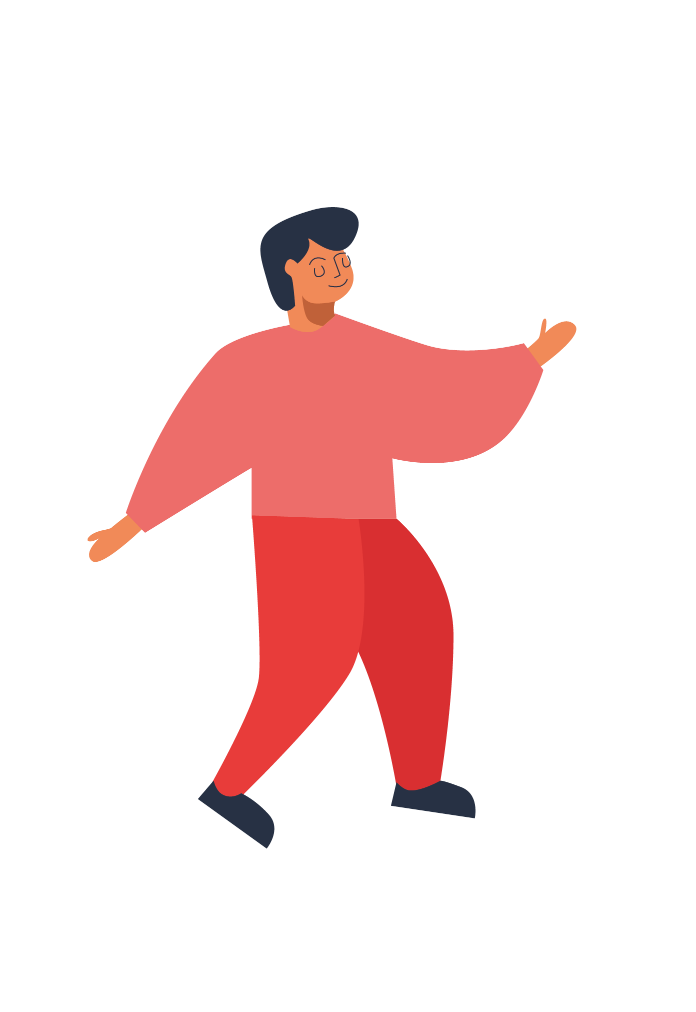 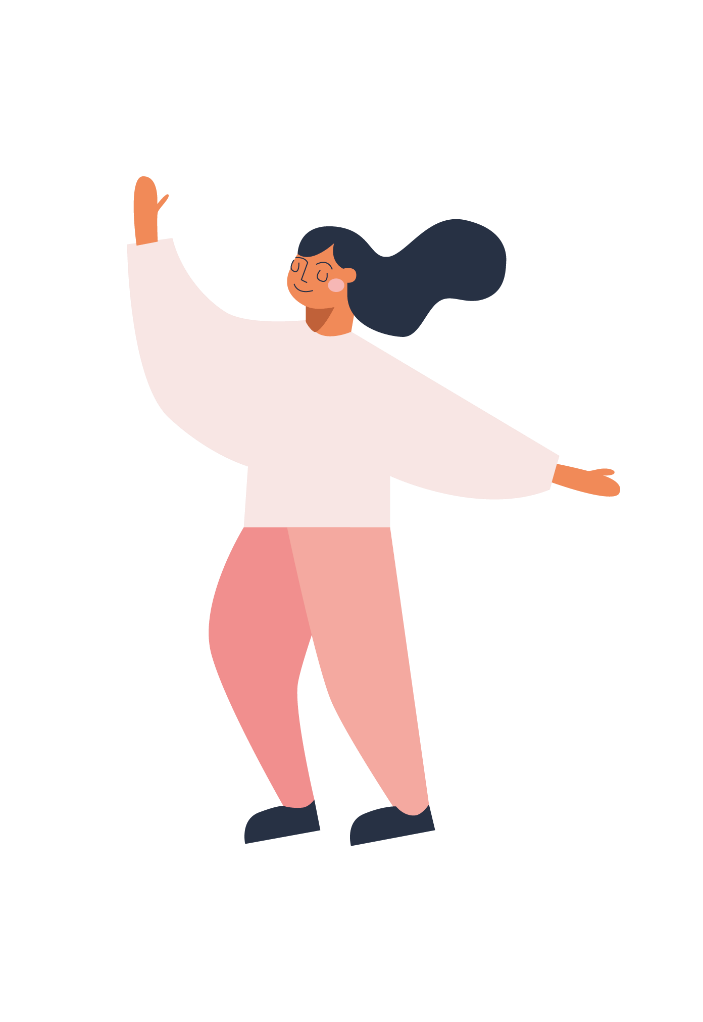 2
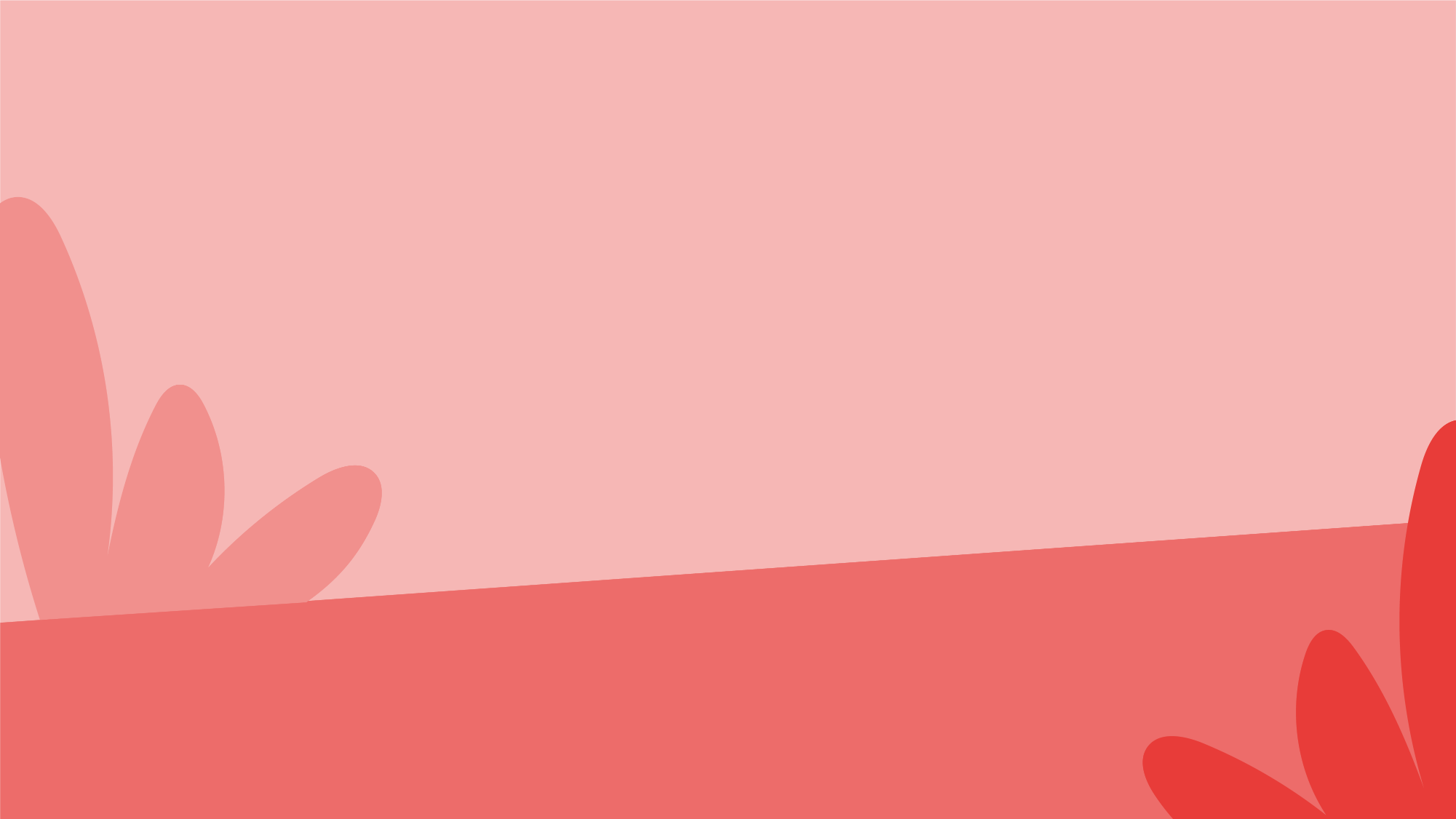 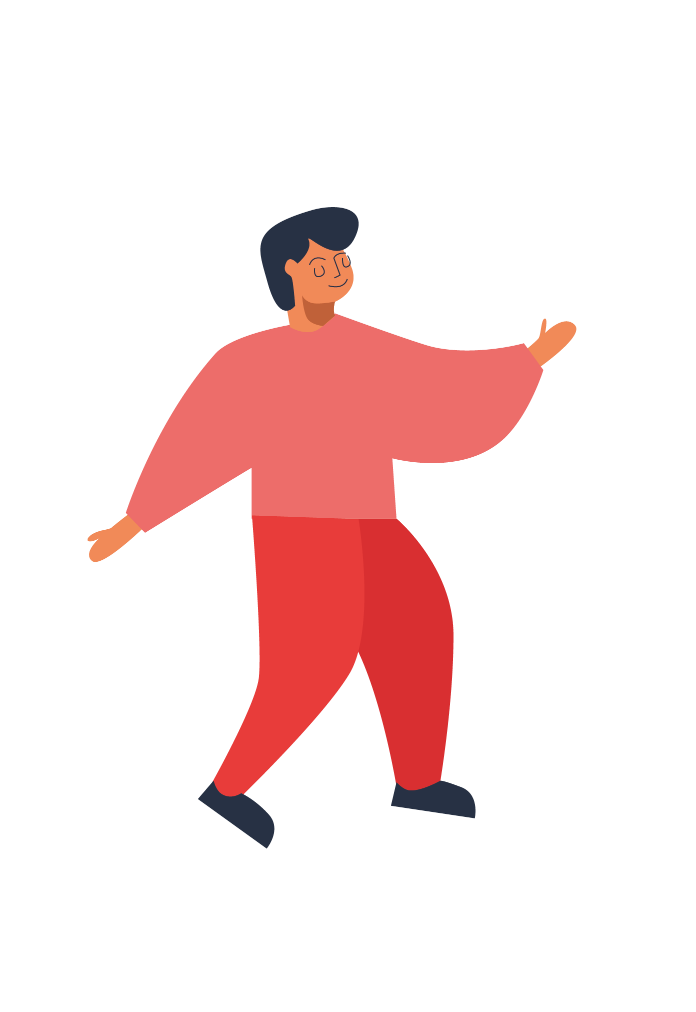 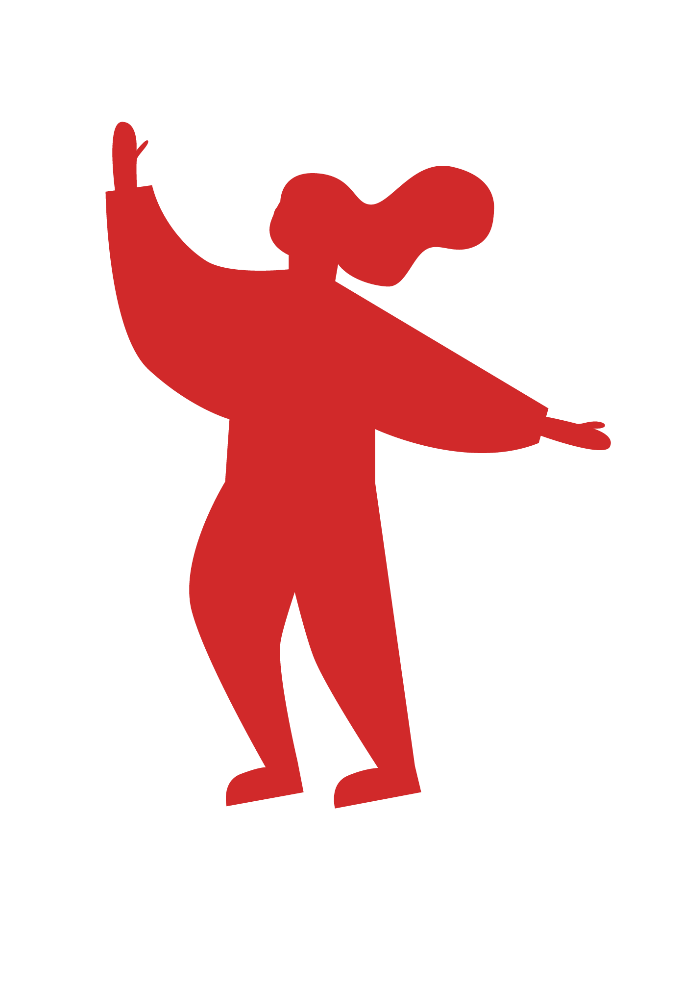 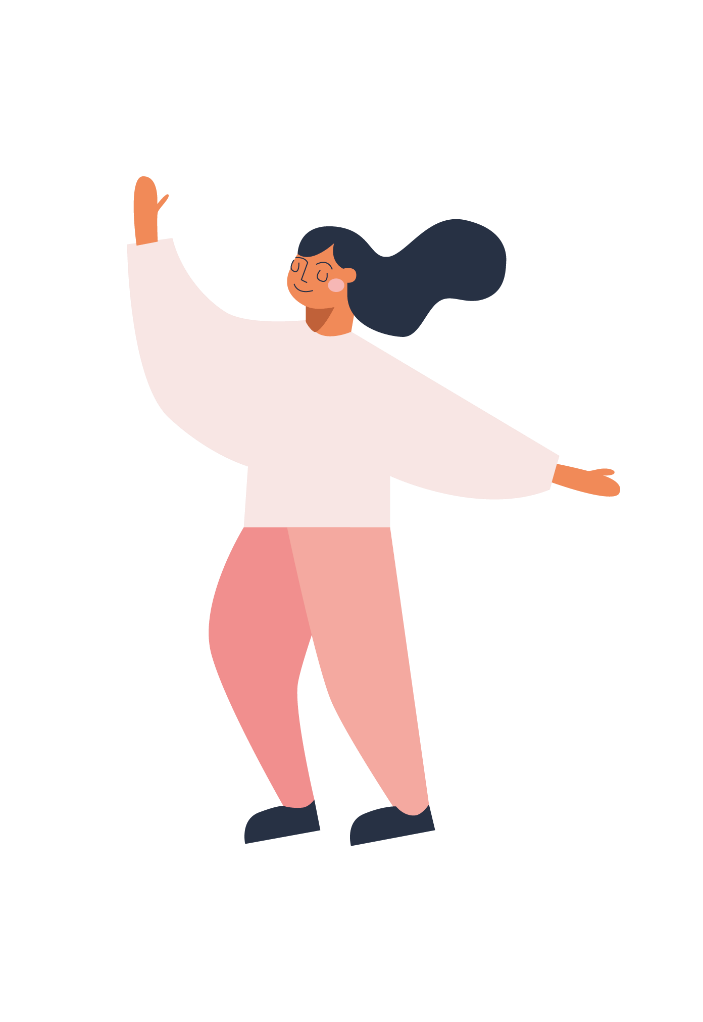 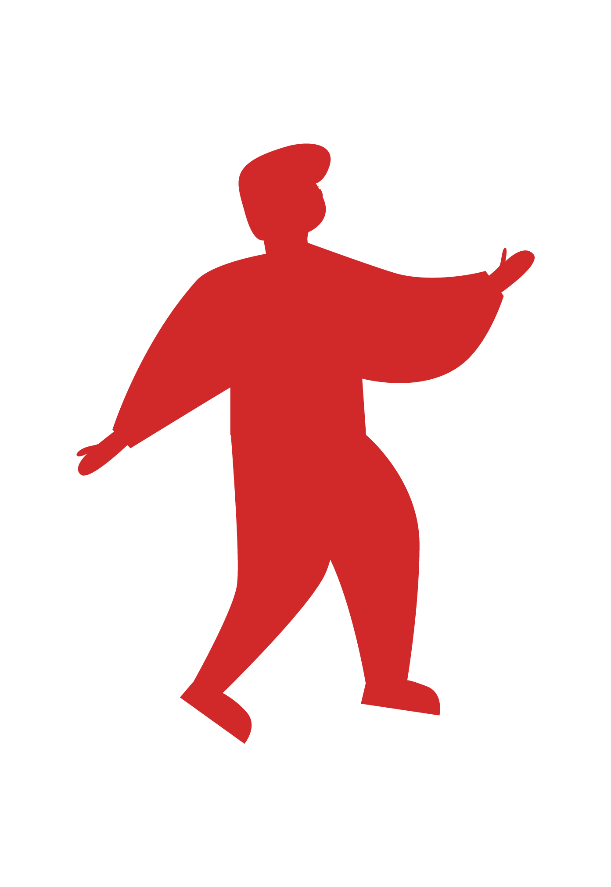 3
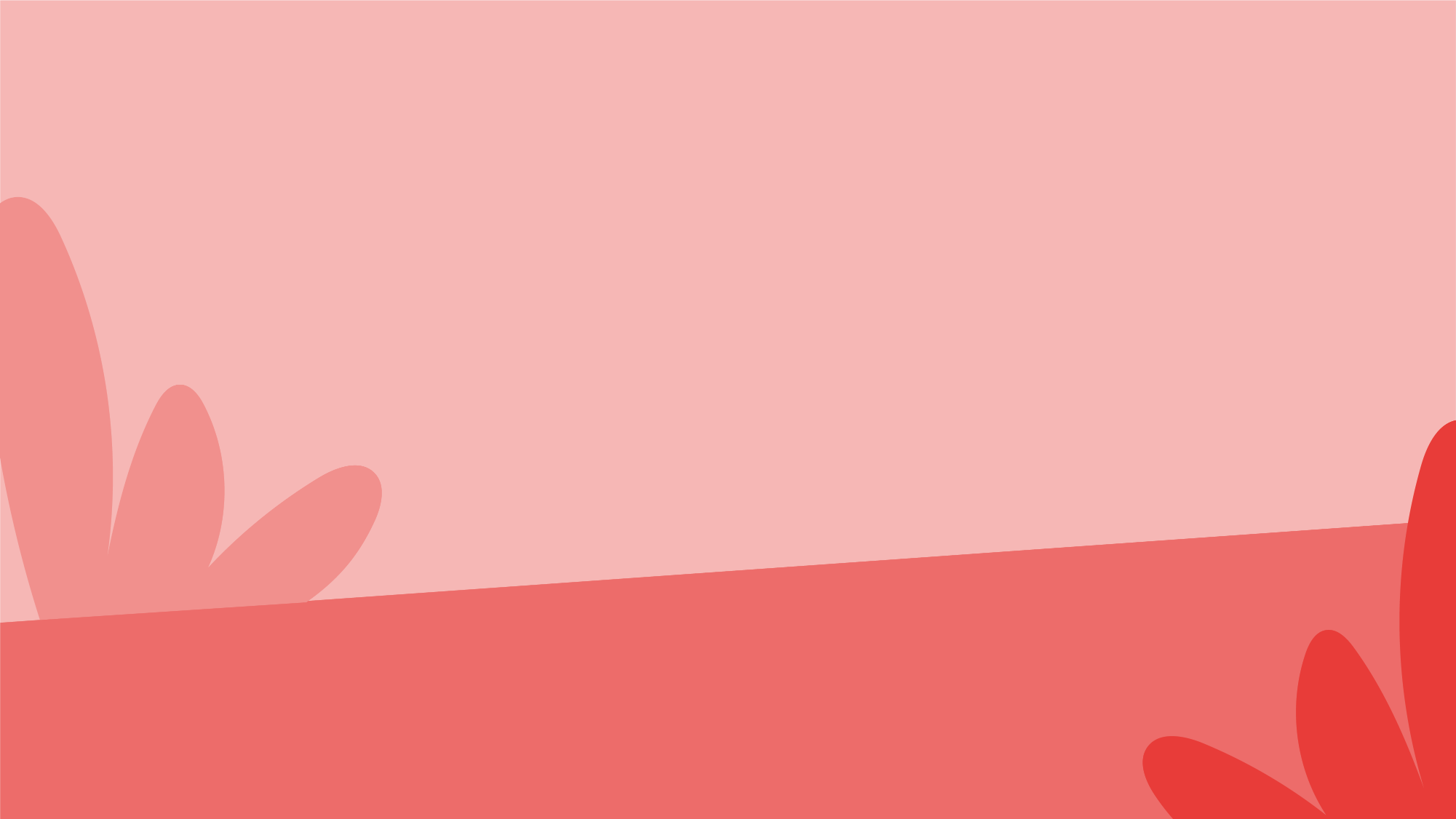 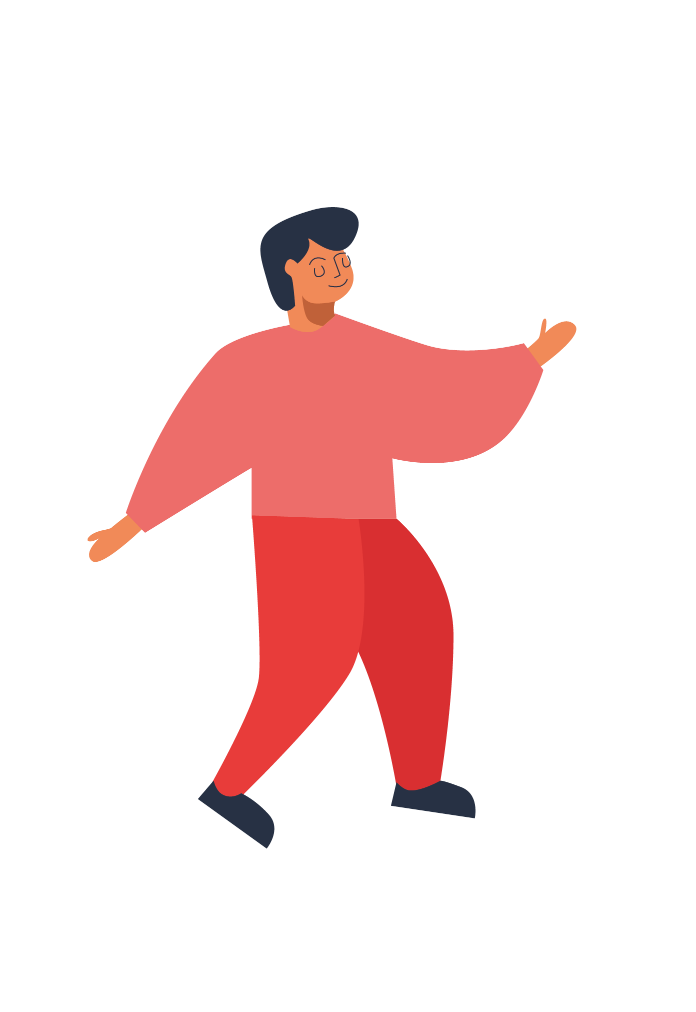 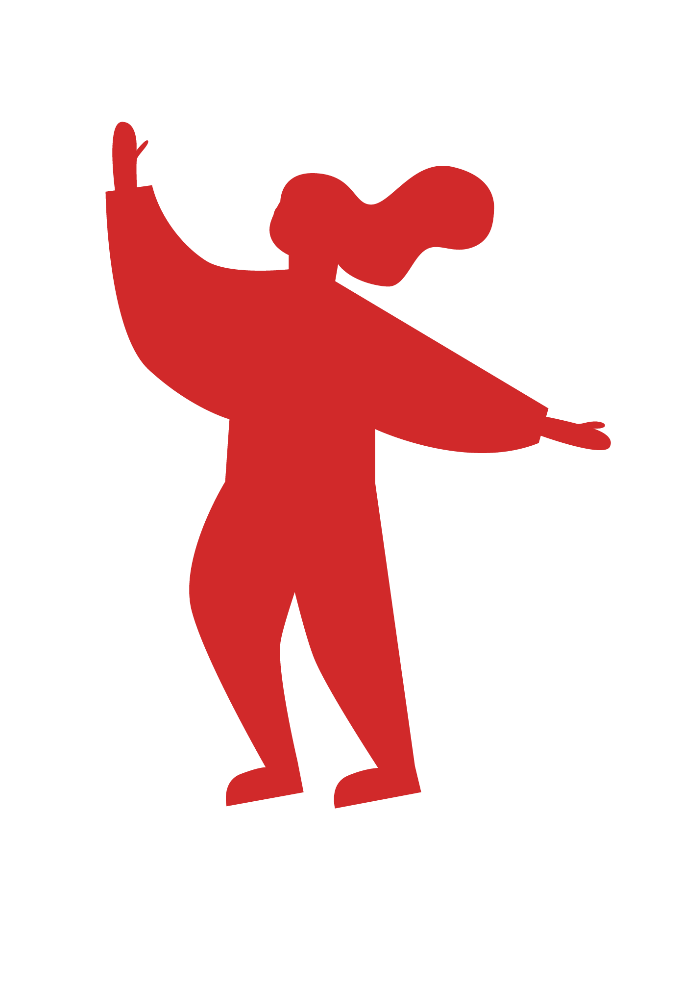 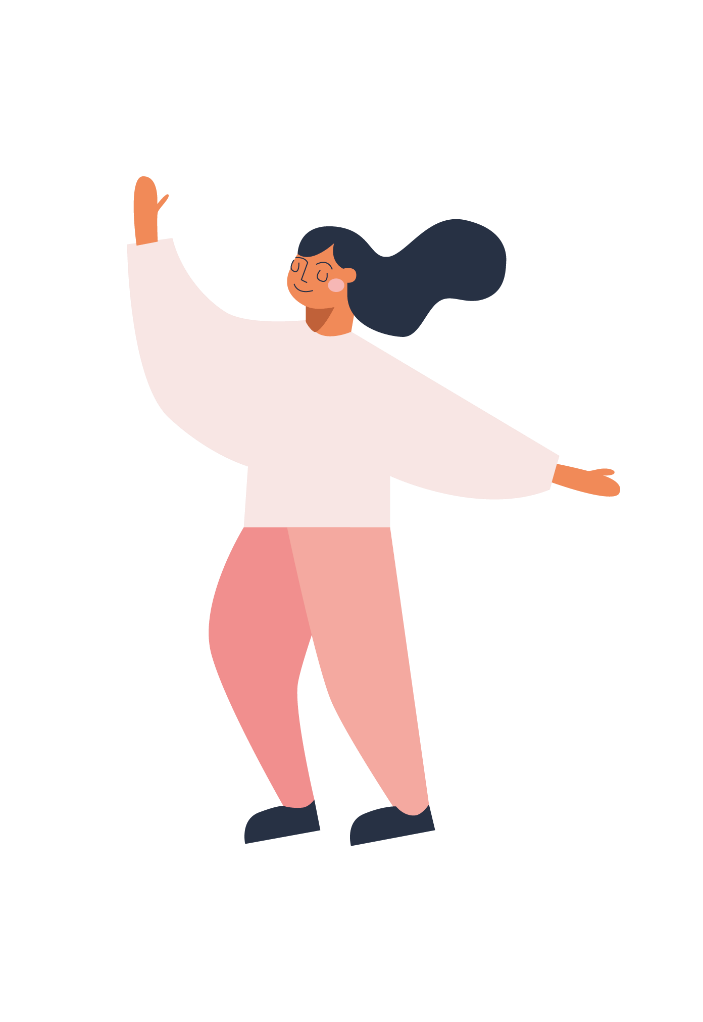 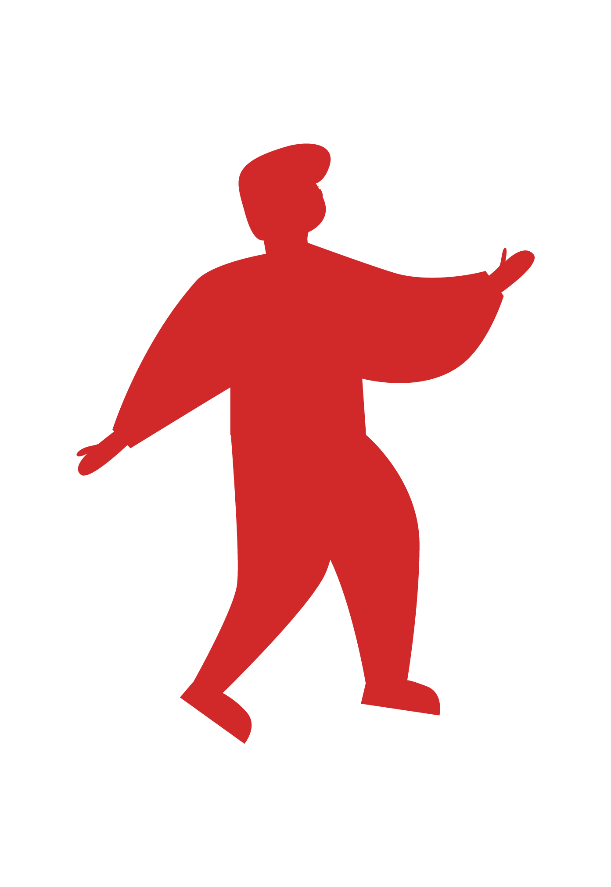 SOMA (ciało)
SOMA (ciało)
4
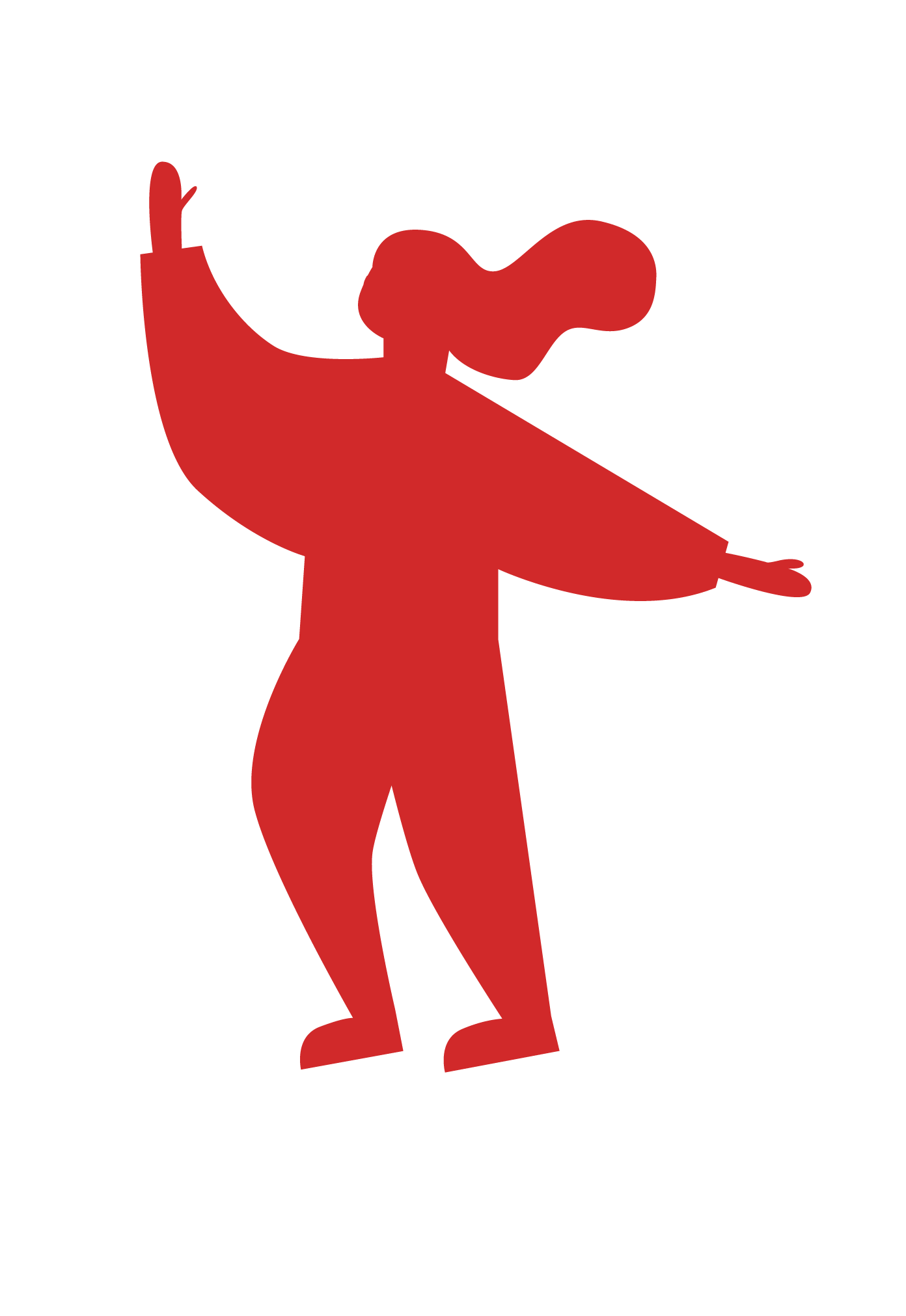 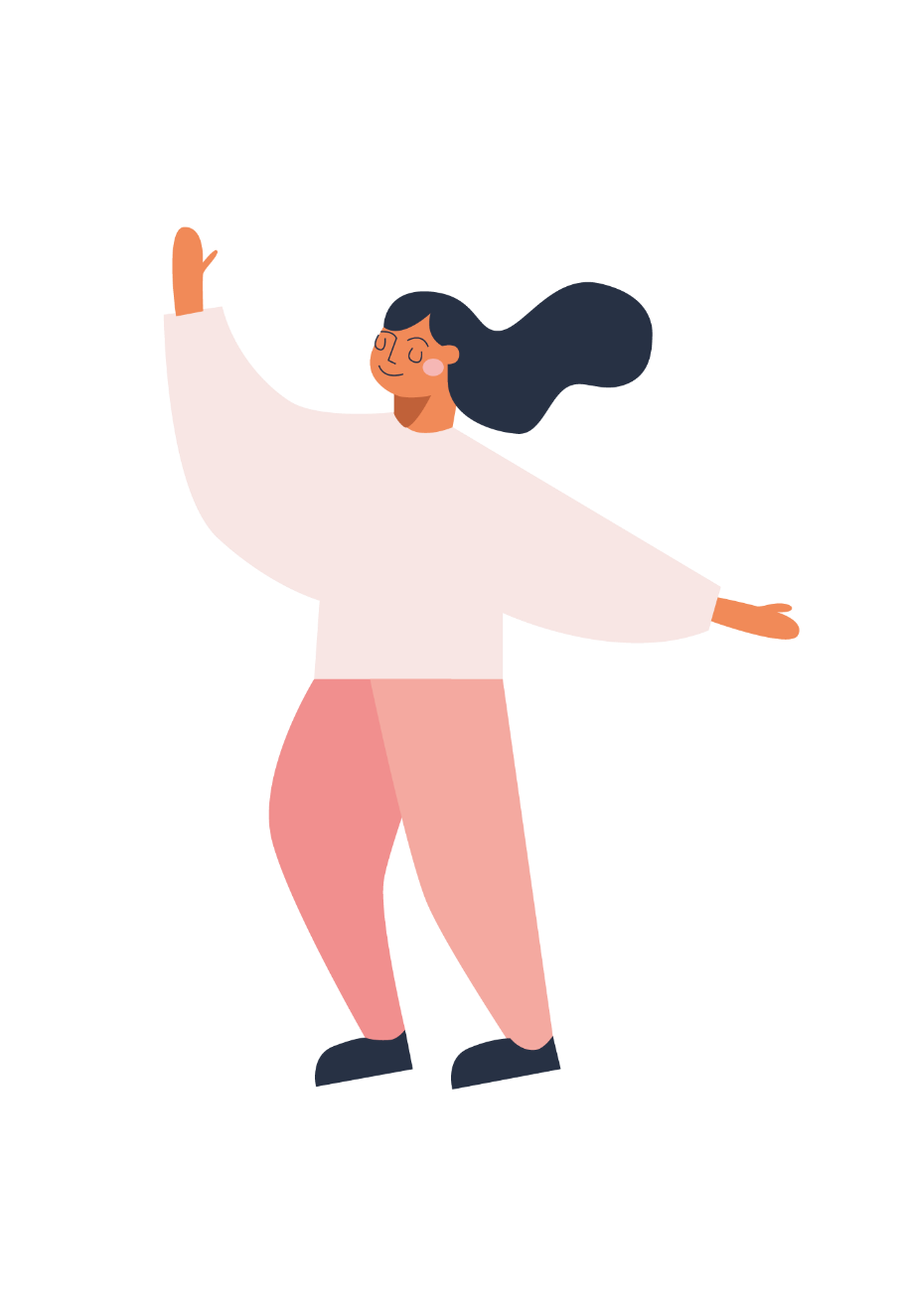 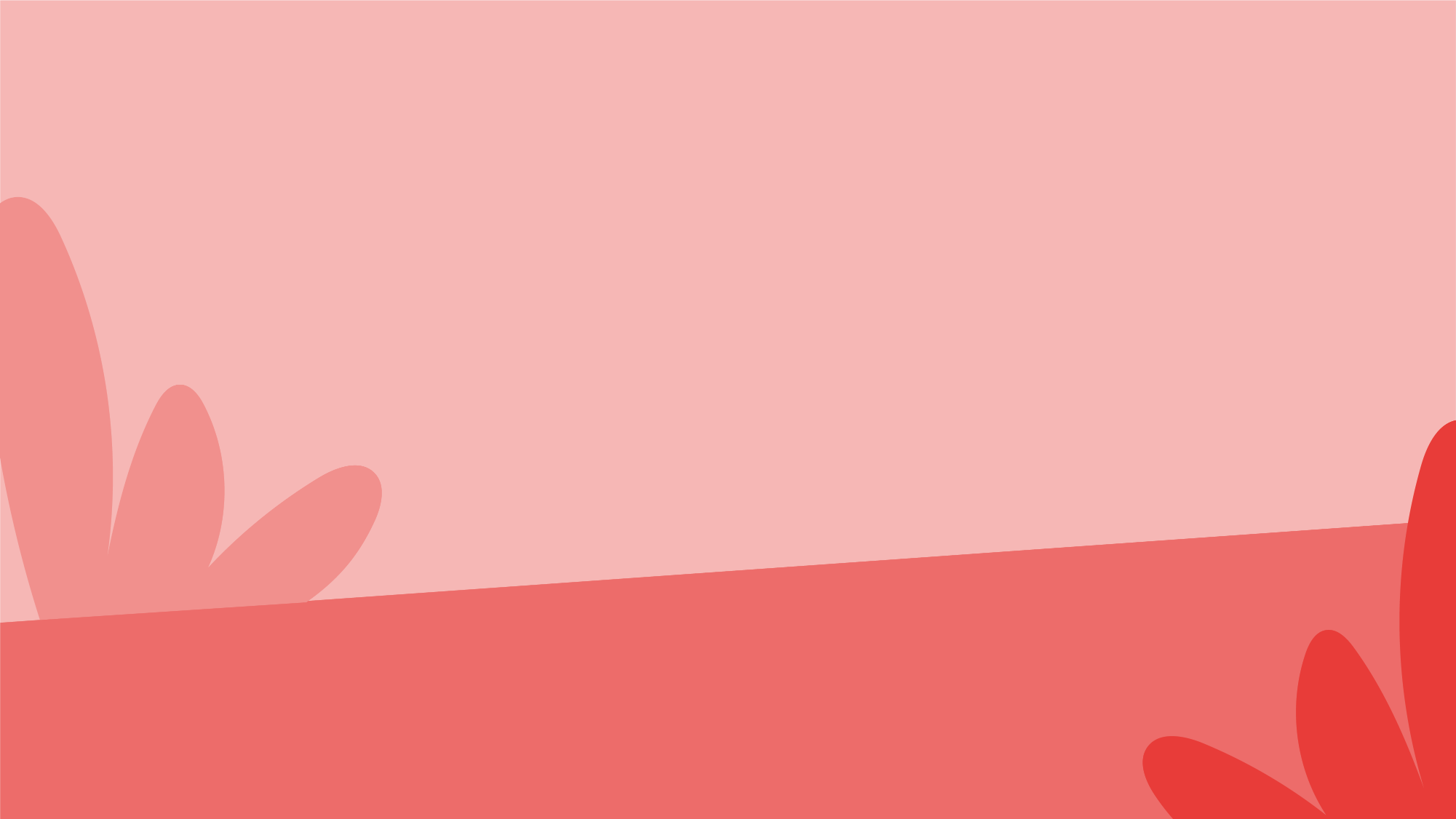 SOMA (ciało)
SOMA (CIAŁO)
komórki prapłciowe
chromatyna płciowa
chromosomy
hormony
gonady
genitalia
5
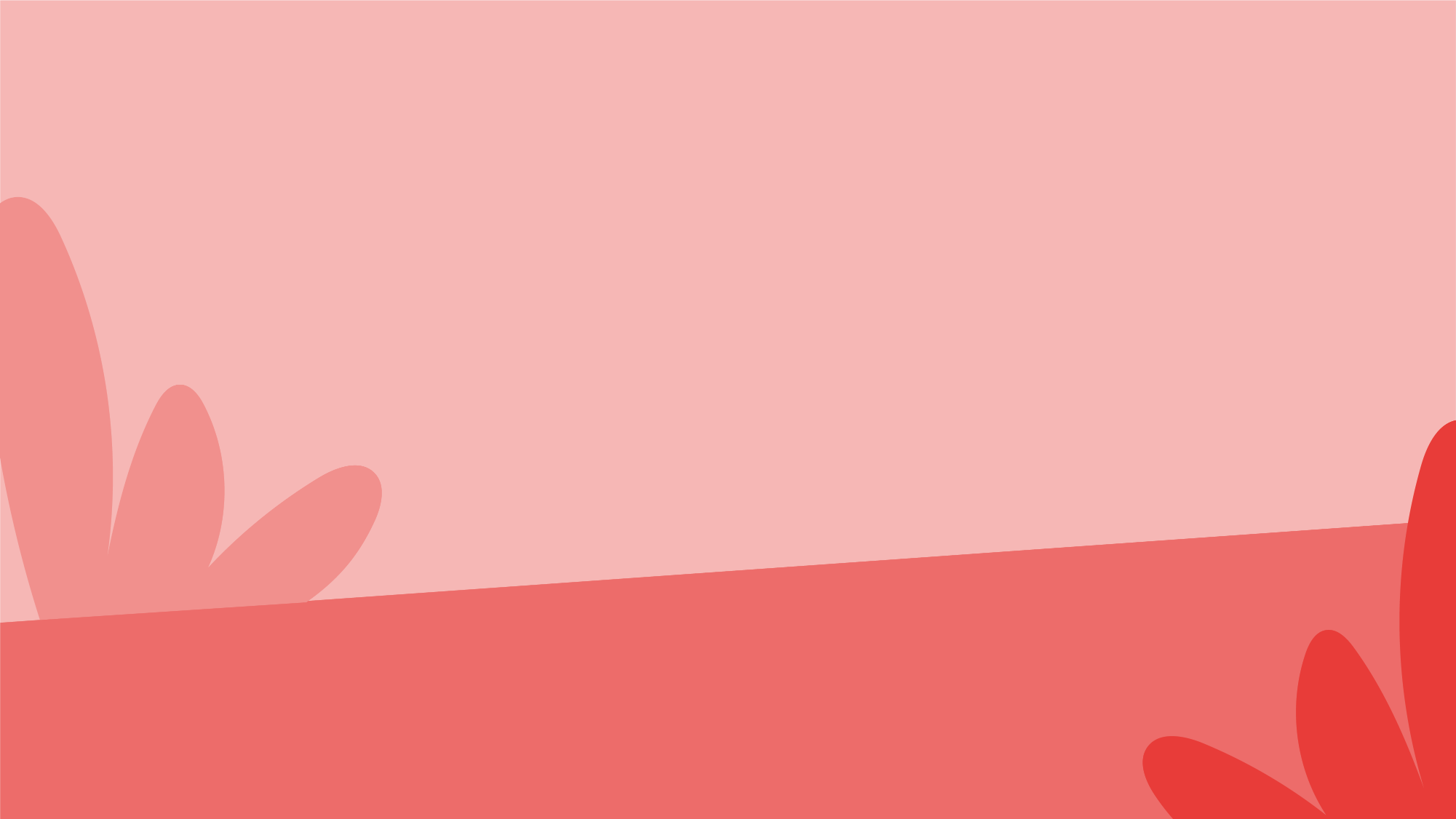 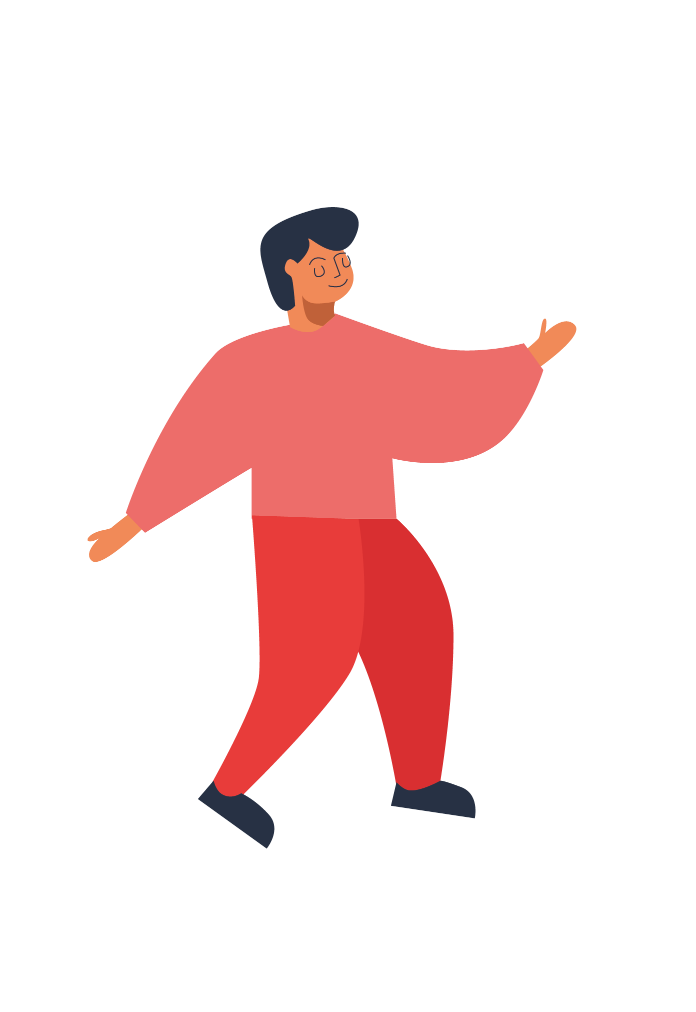 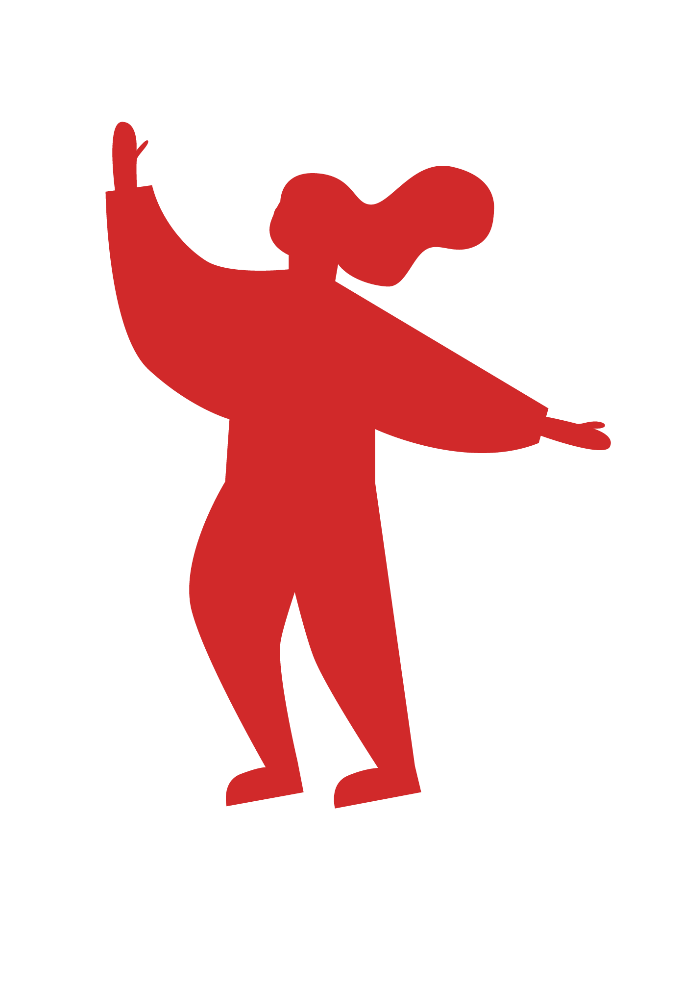 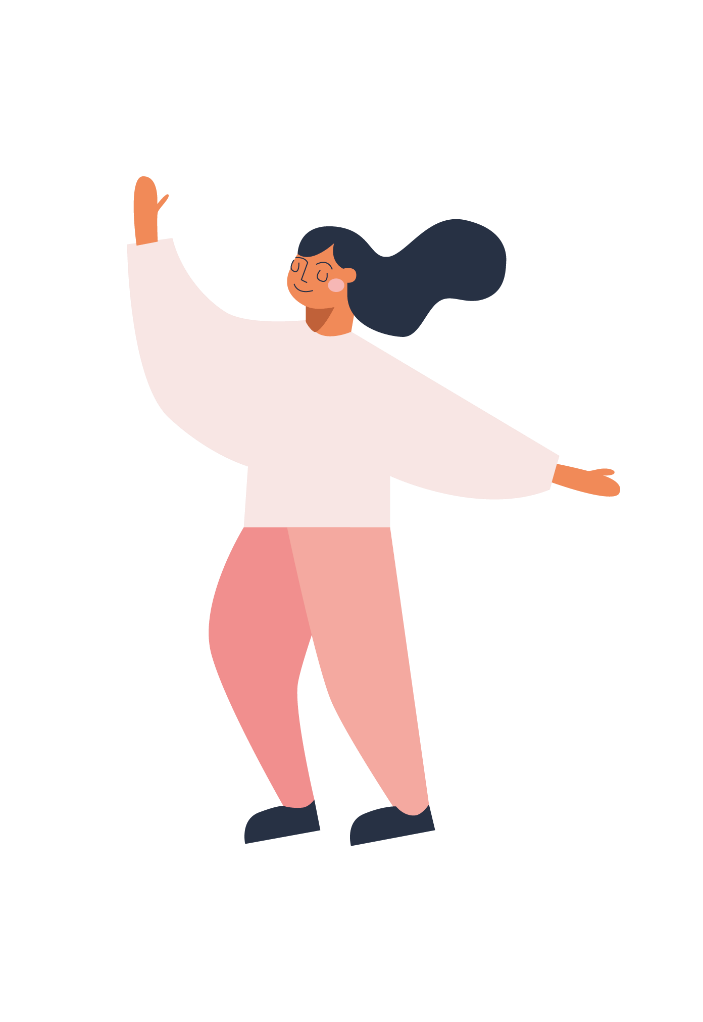 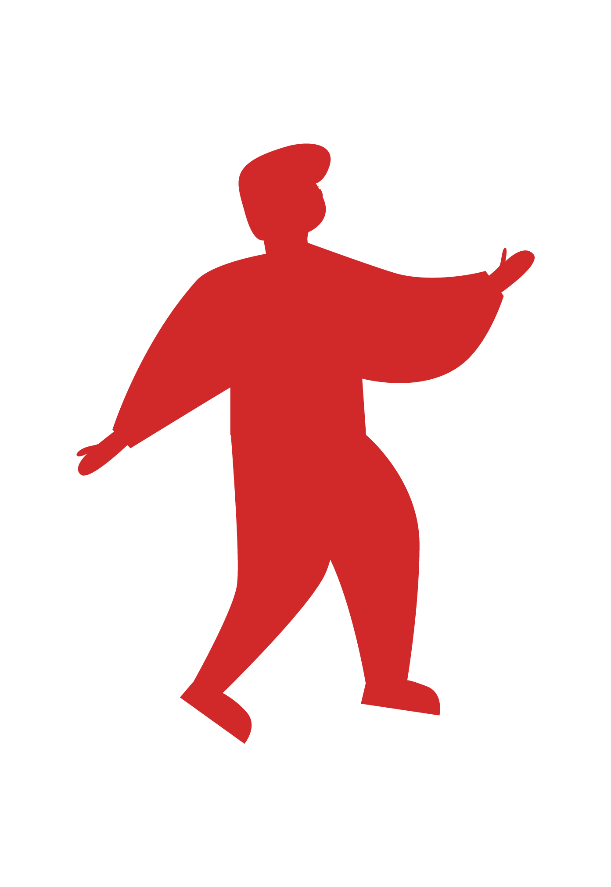 SOMA (ciało)
SOMA (ciało)
6
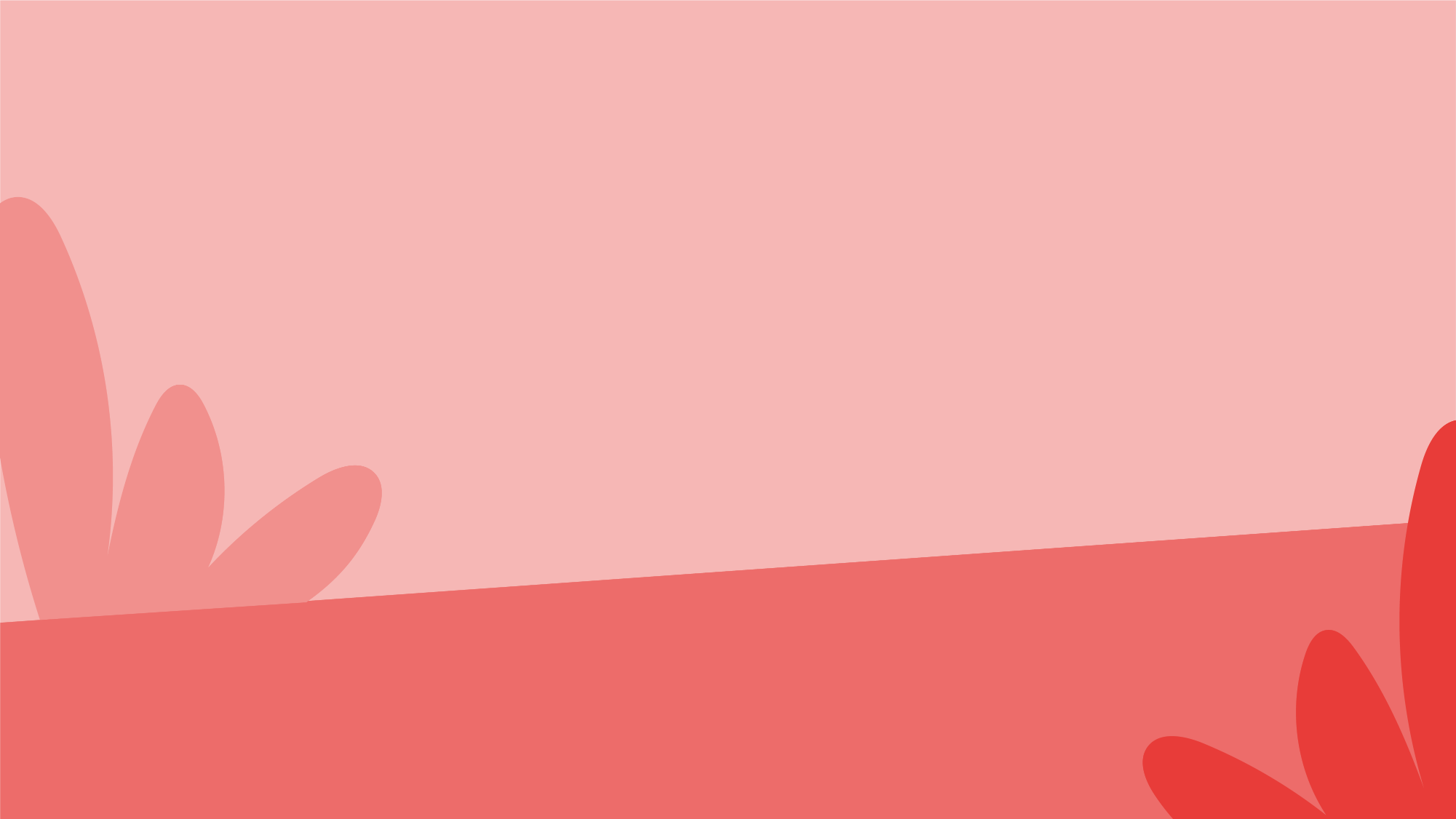 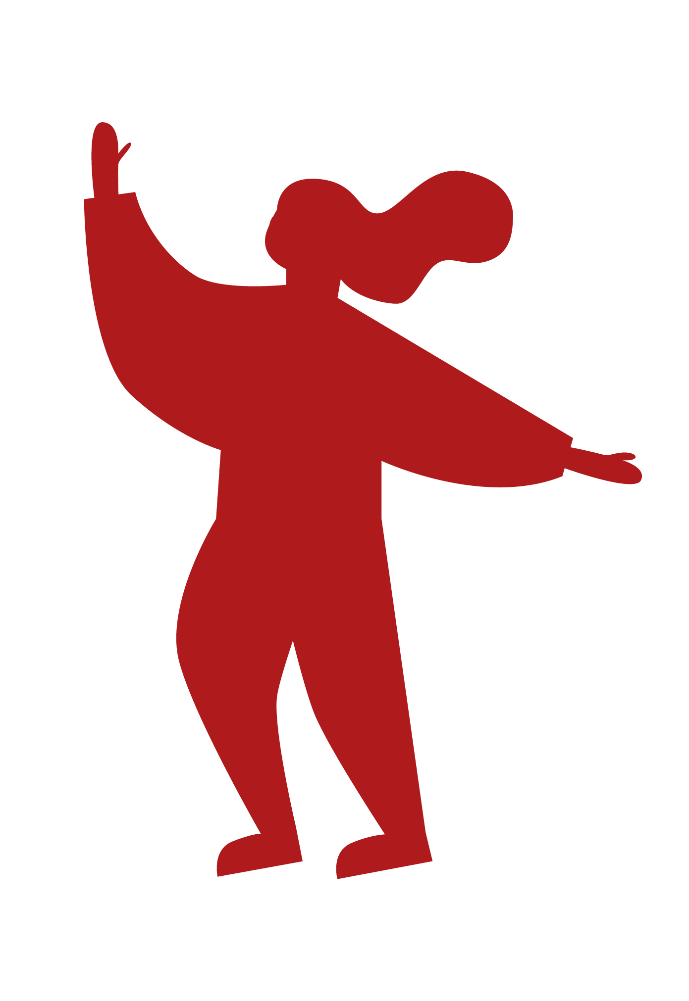 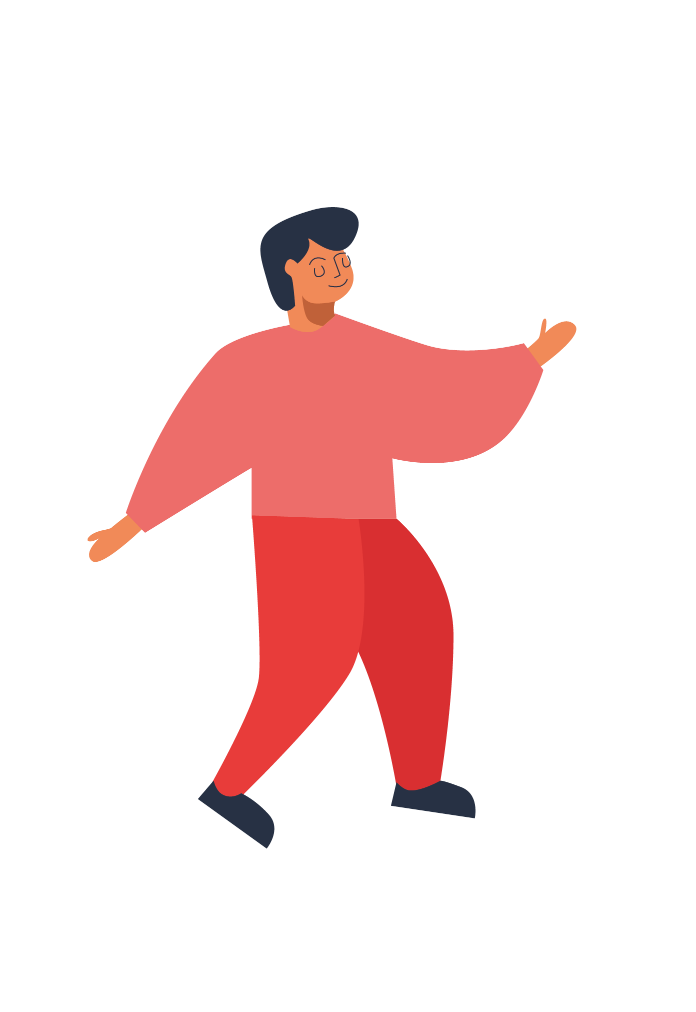 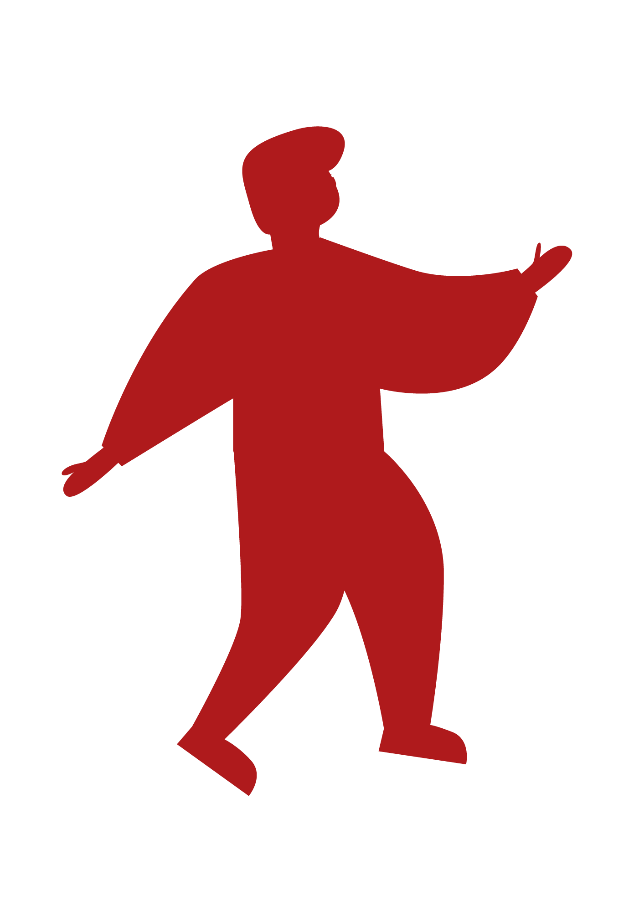 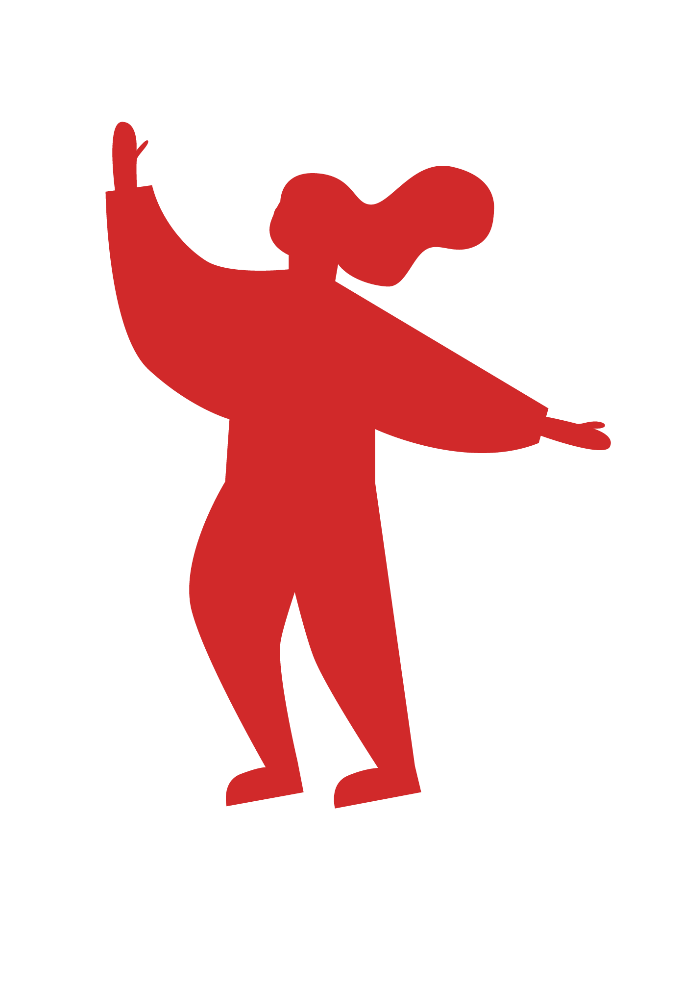 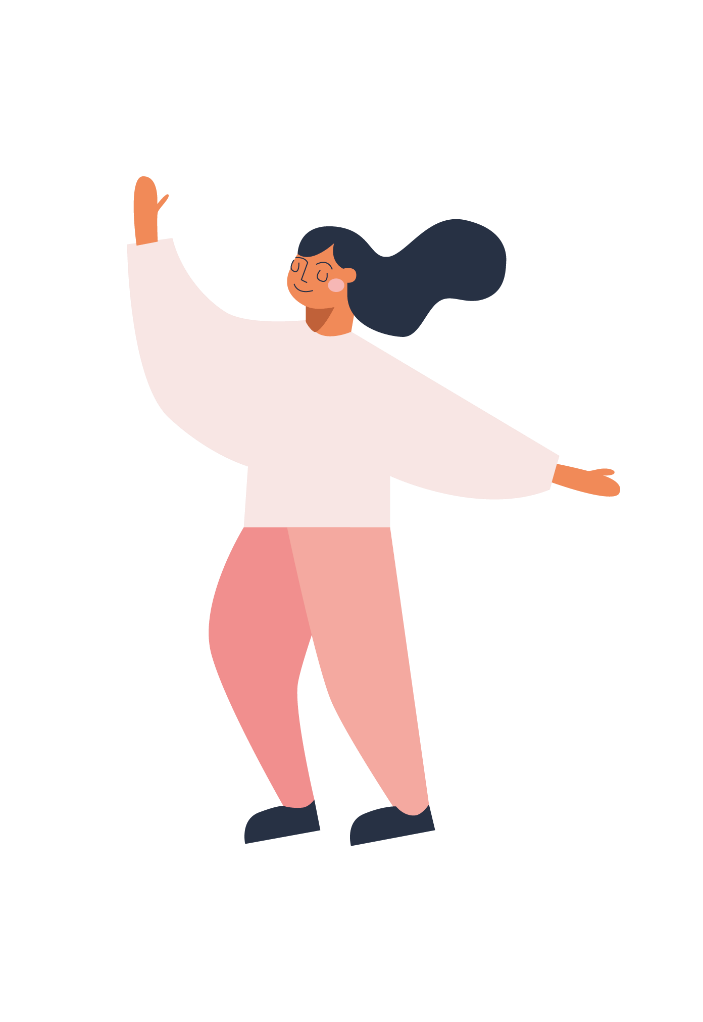 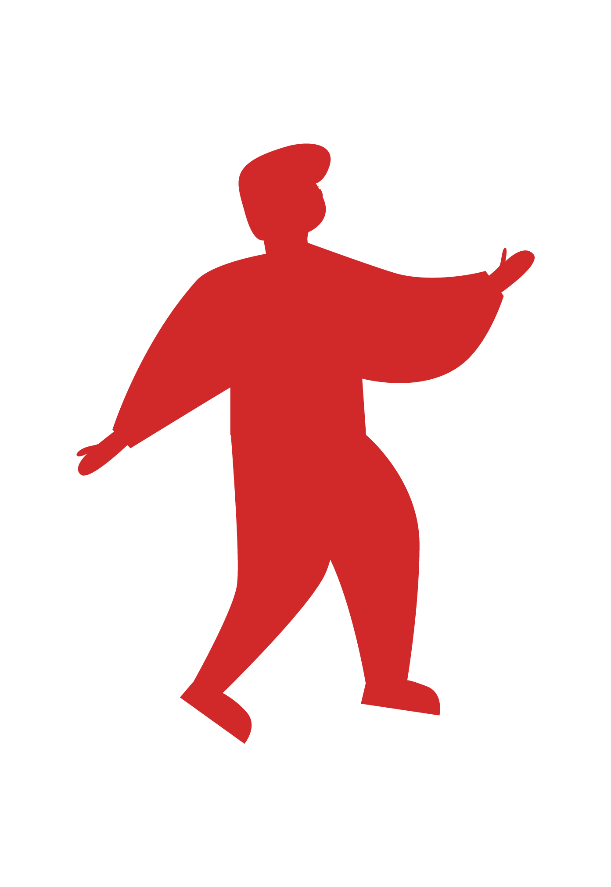 SOMA (ciało)
SOMA (ciało)
7
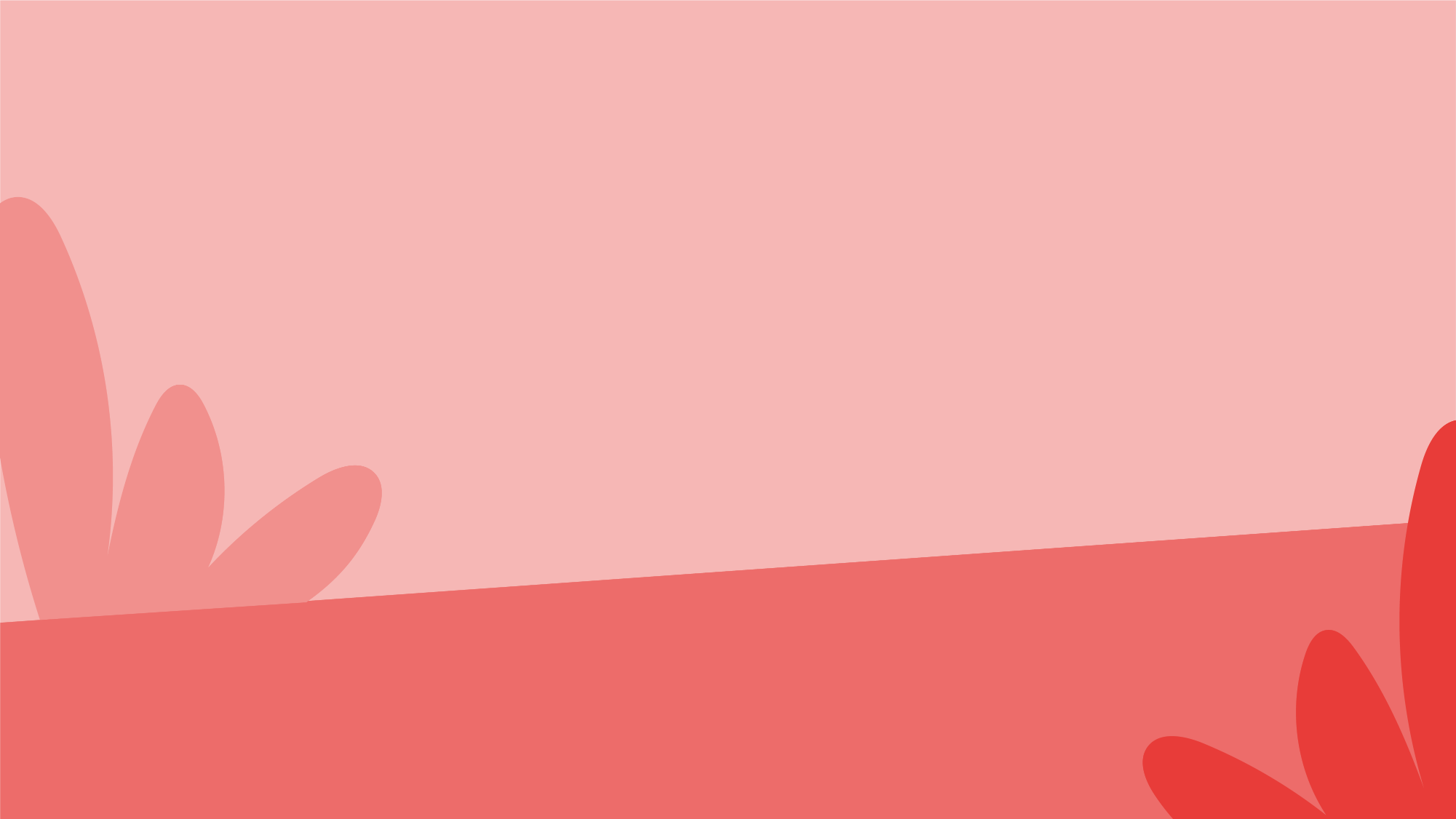 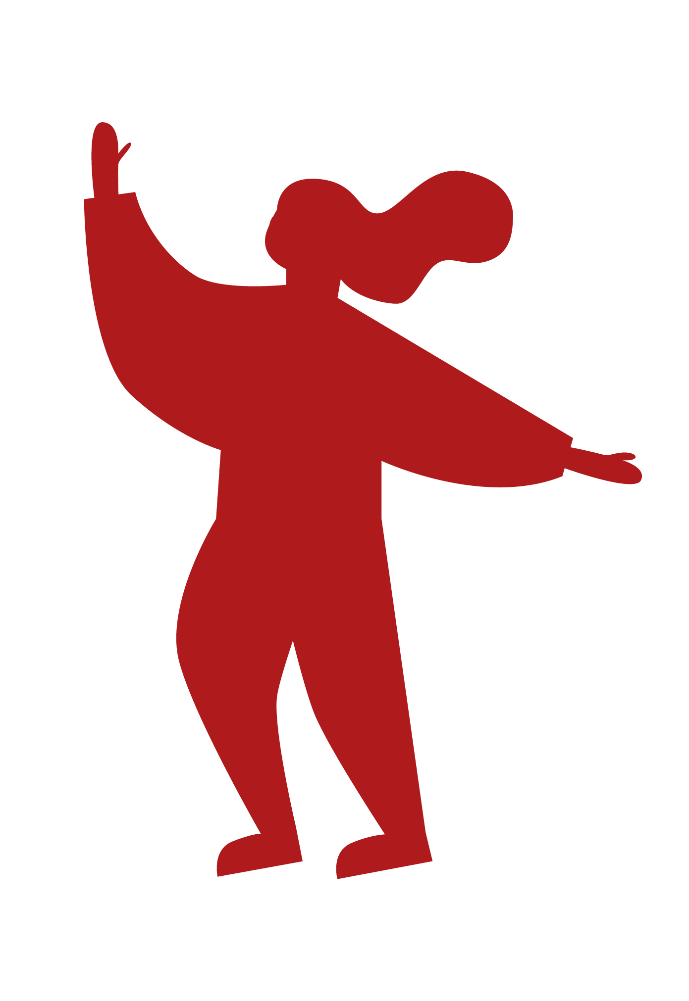 PSYCHE (psychika)
PSYCHE (psychika)
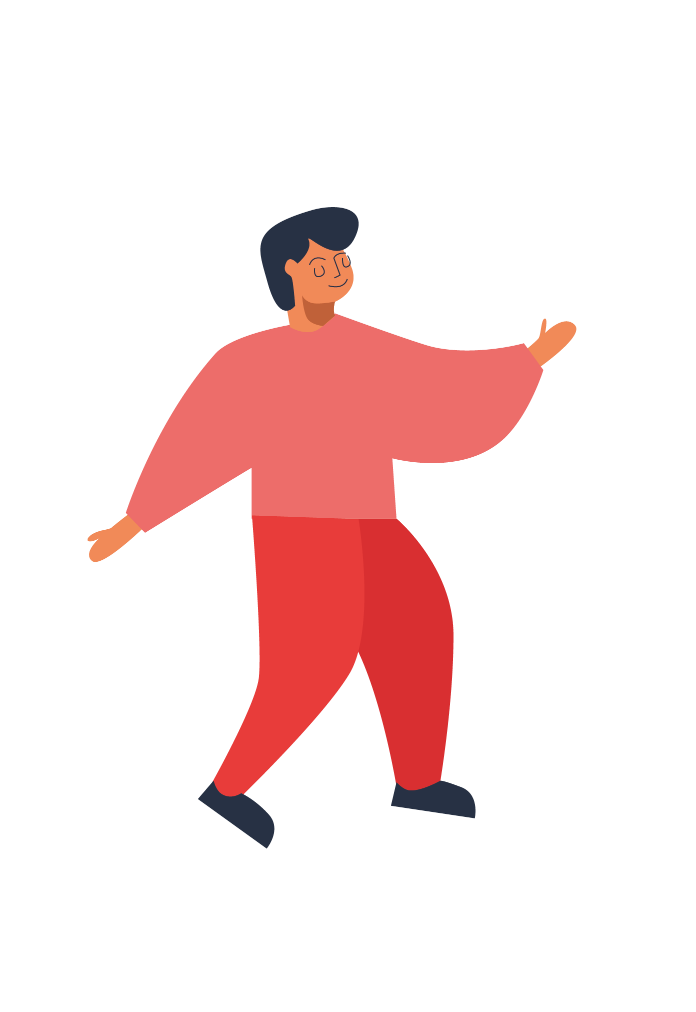 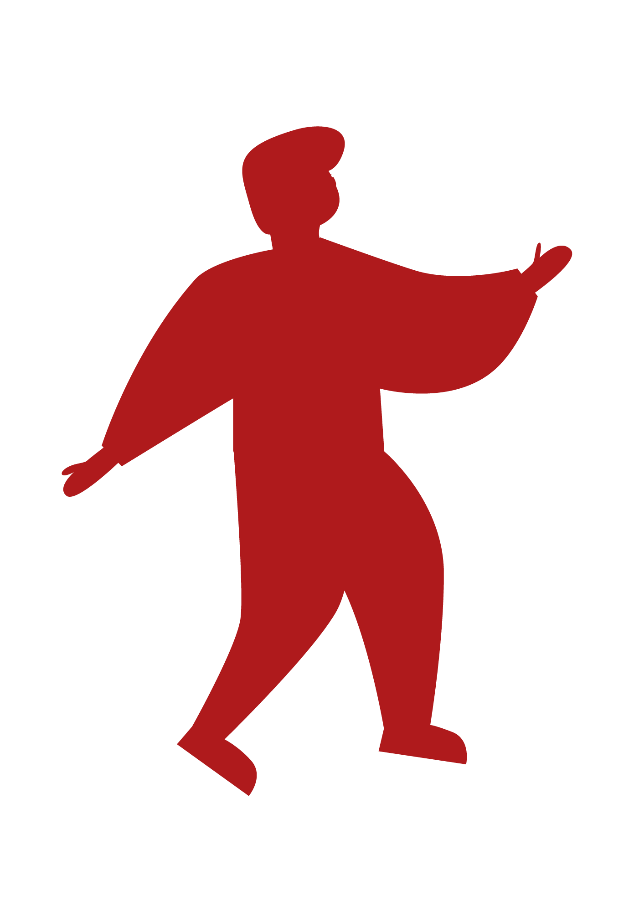 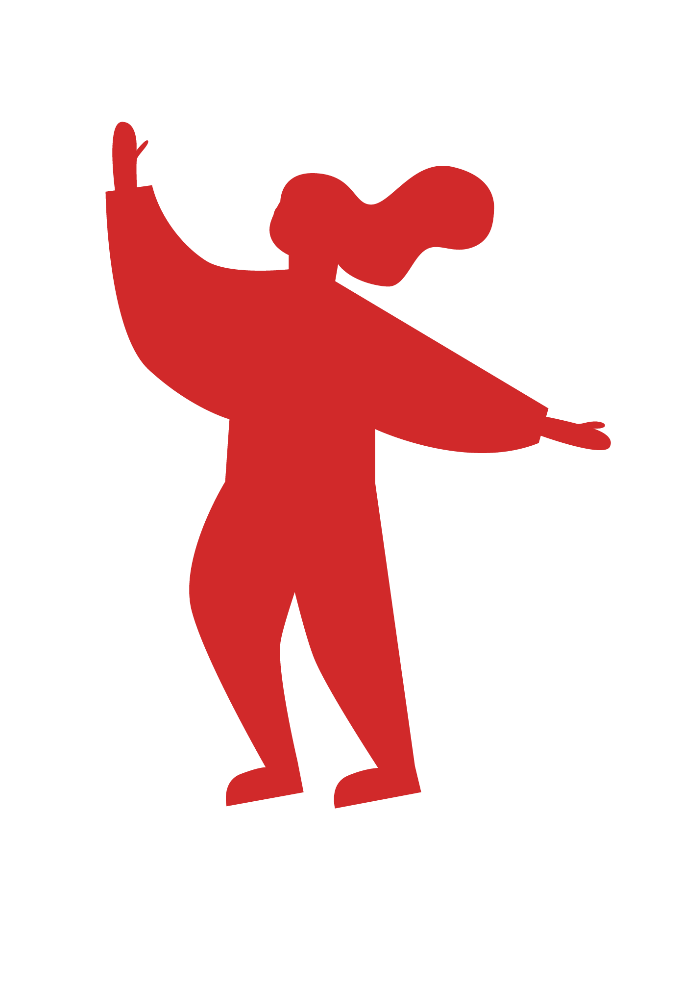 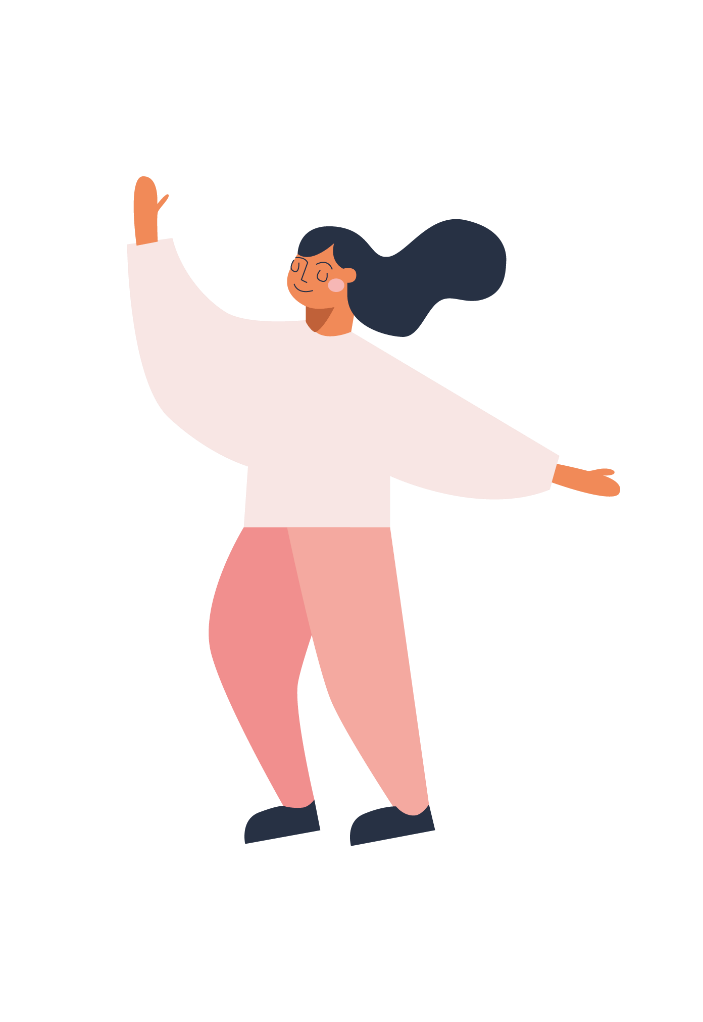 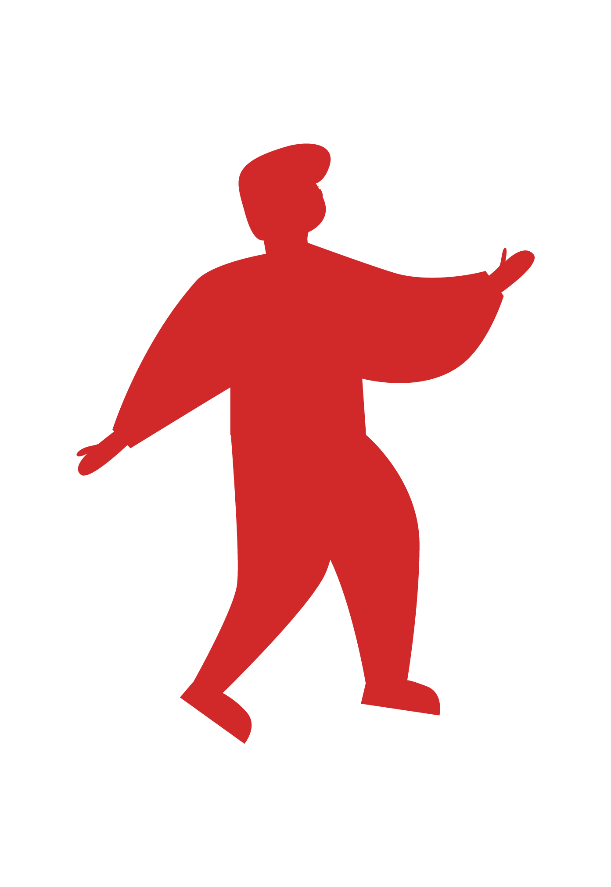 SOMA (ciało)
SOMA (ciało)
8
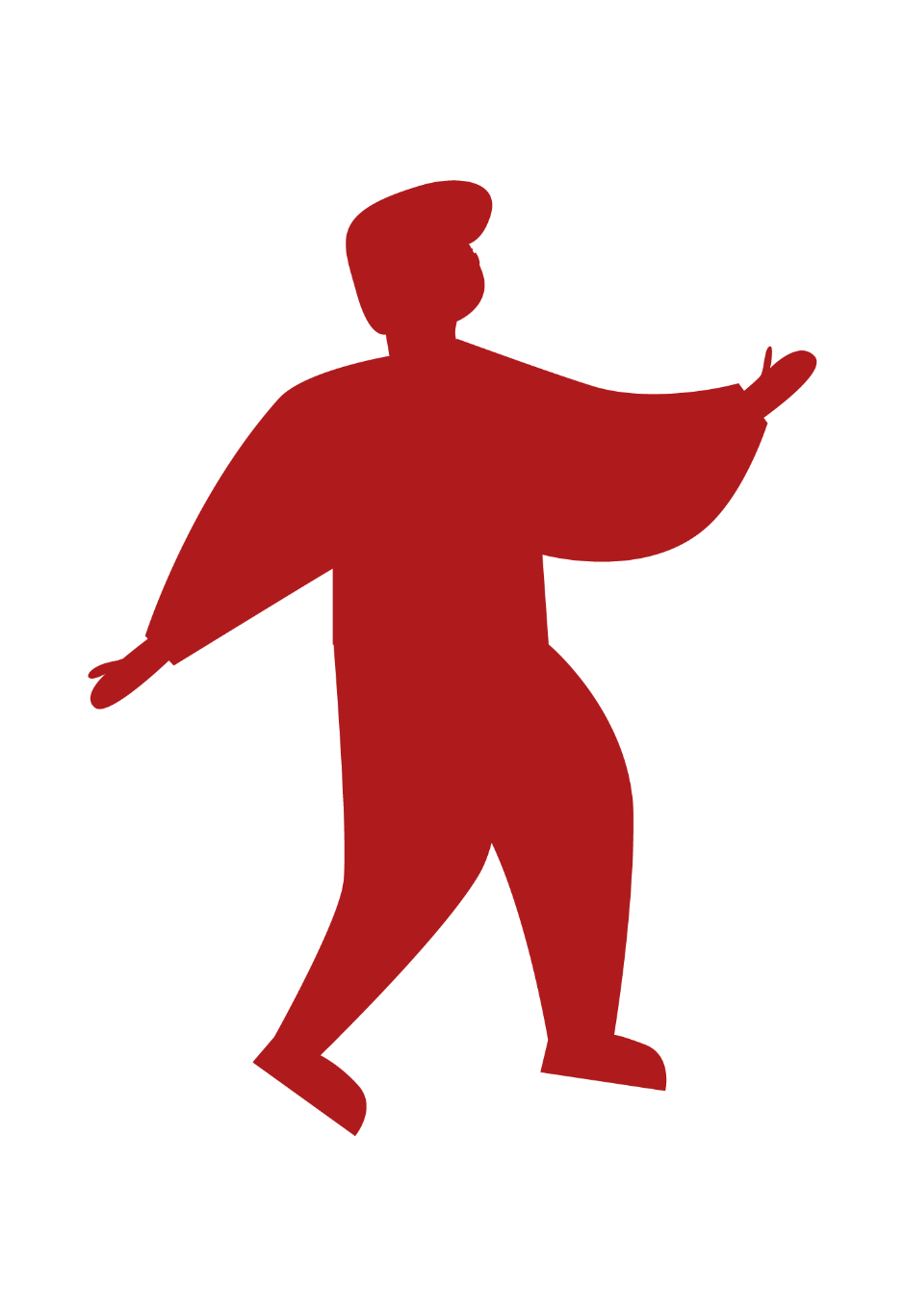 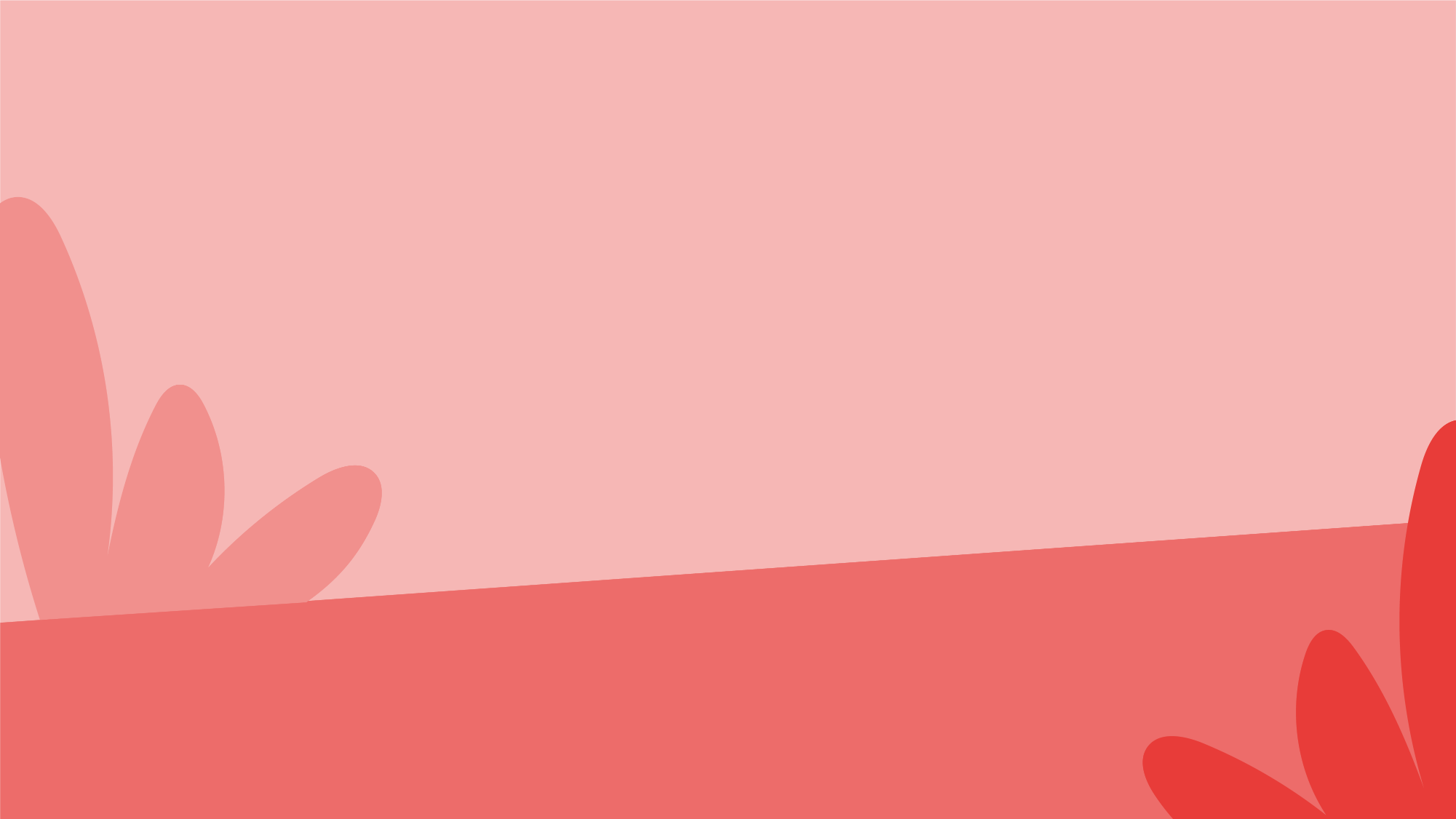 PSYCHE
(psychika)
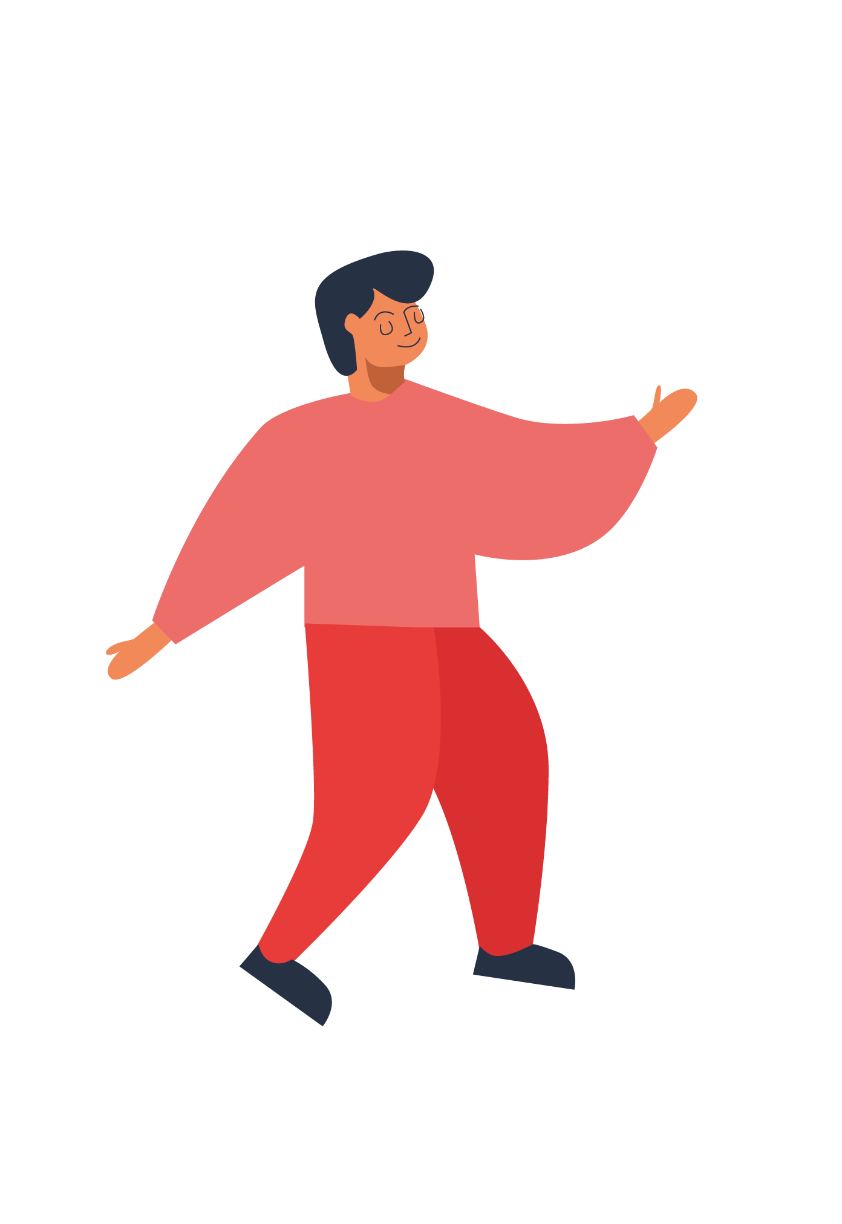 PSYCHE (PSYCHIKA)
uczucia
emocje
wyobrażenia
wrażenia
9
[Speaker Notes: Wzrok (budowa siatkówki) –  u kobiet z tyłu gałki ocznej znajduje się więcej światłoczułych pręcików i czopków.
Lepsze dyspozycje słuchowe kobiet w porównaniu z mężczyznami.
Również w powonieniu i smaku górują kobiety.
Dotyk. Najmniej wrażliwa kobieta oznacza się i tak większą wrażliwością niż najwrażliwszy mężczyzna.
Budowa i funkcjonowanie mózgu. Półkule kobiet są ze sobą o wiele lepiej połączone połączeniami neurologicznymi. Mózg kobiet działa bardzie całościowo i lepiej radzi sobie ze złożonymi intelektualno-emocjonalnymi. Kobiecie łatwiej jest jednocześnie kojarzyć informacje werbalne, wizualne i emocjonalne. Mózg mężczyzny ma większą specjalizację w ramach poszczególnych ośrodków kory mózgowej. Mózg kobiety jest lepiej przystosowany do przetwarzanie informacji typowych dla świata osób. Podczas, gdy mężczyzny do przetwarzania wyspecjalizowanych informacji ze świata rzeczy.]
RAMA
OBRAZ
10
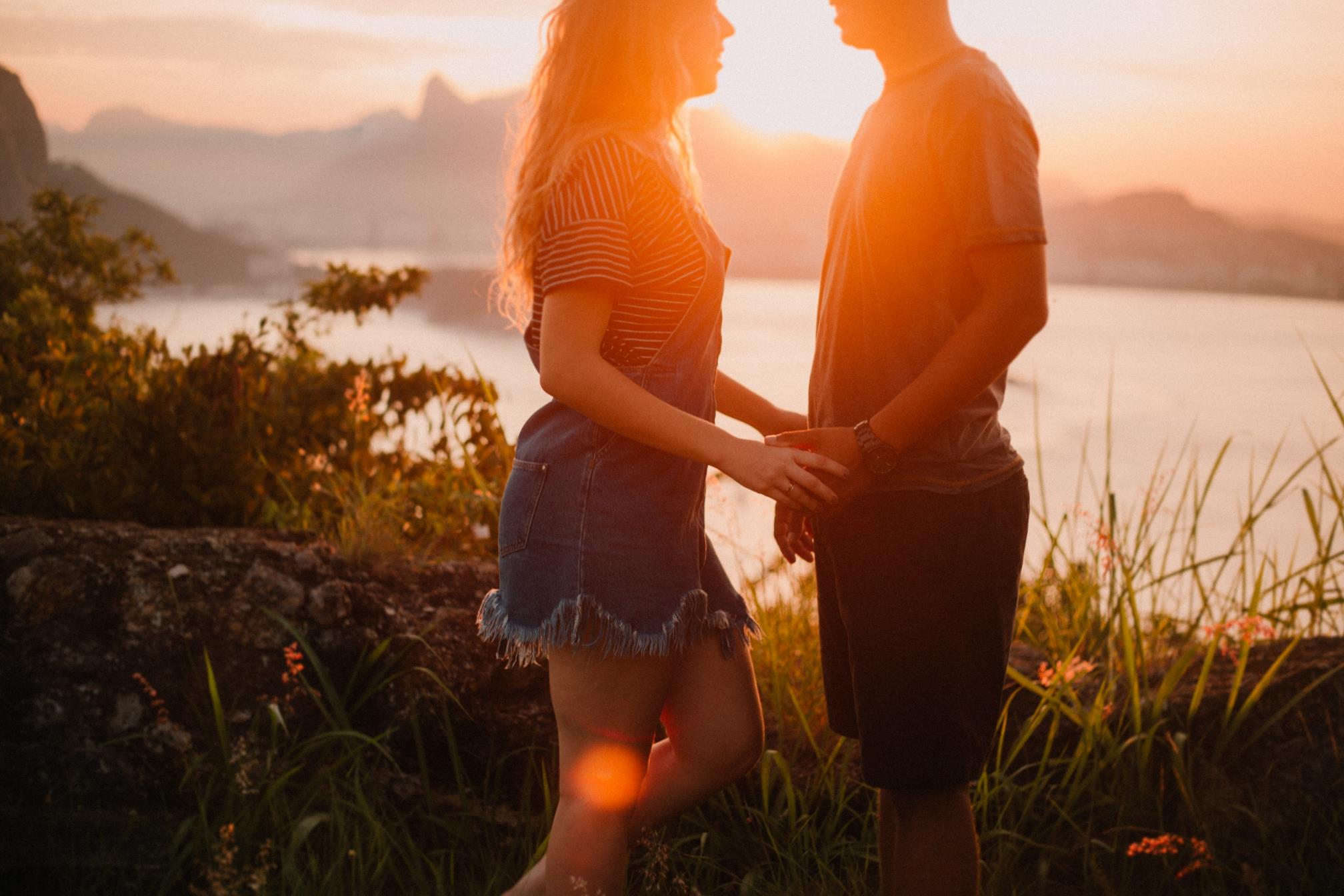 SKARB
SEJF
11
LUSTRO
WITRAŻ
12
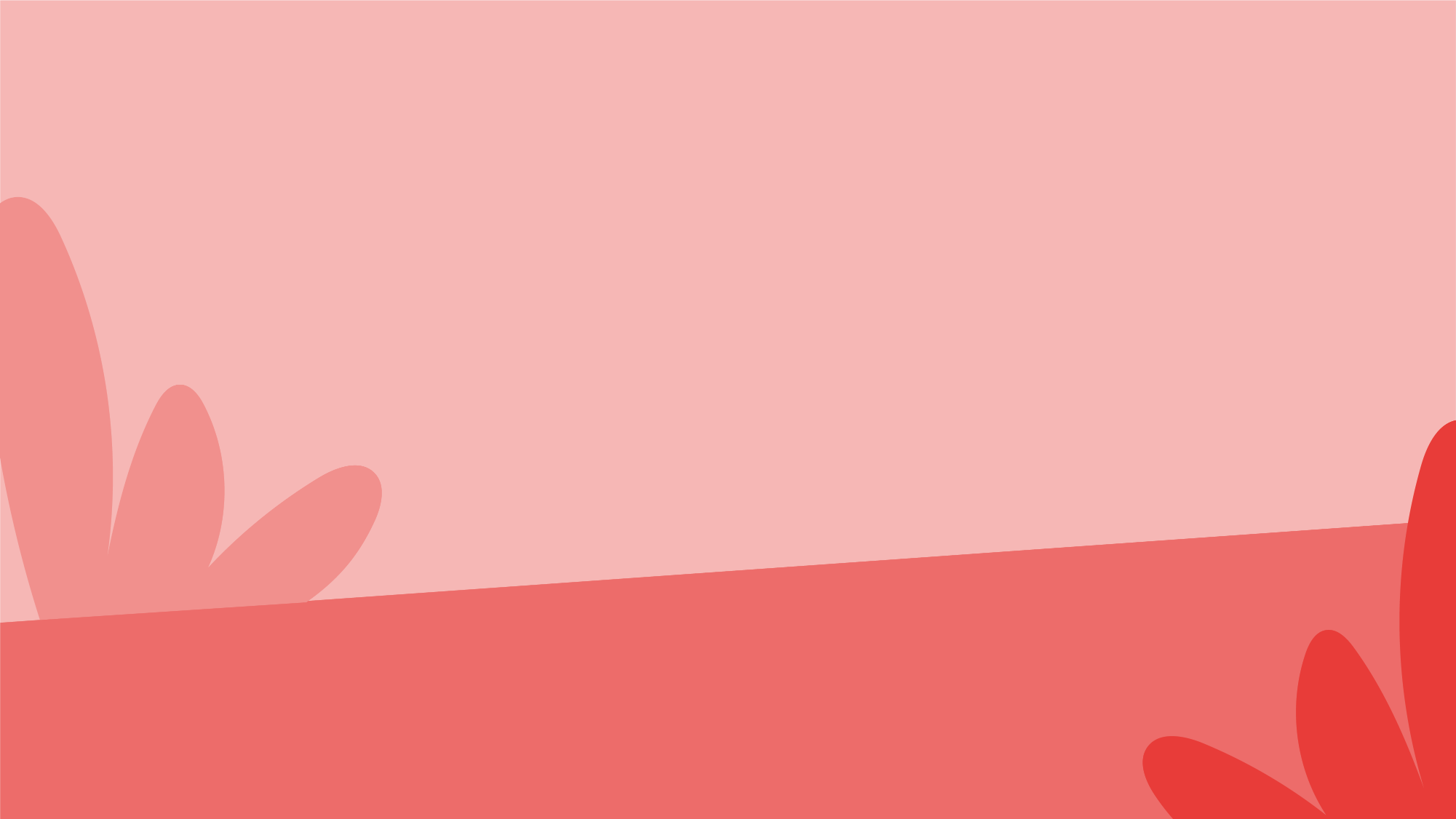 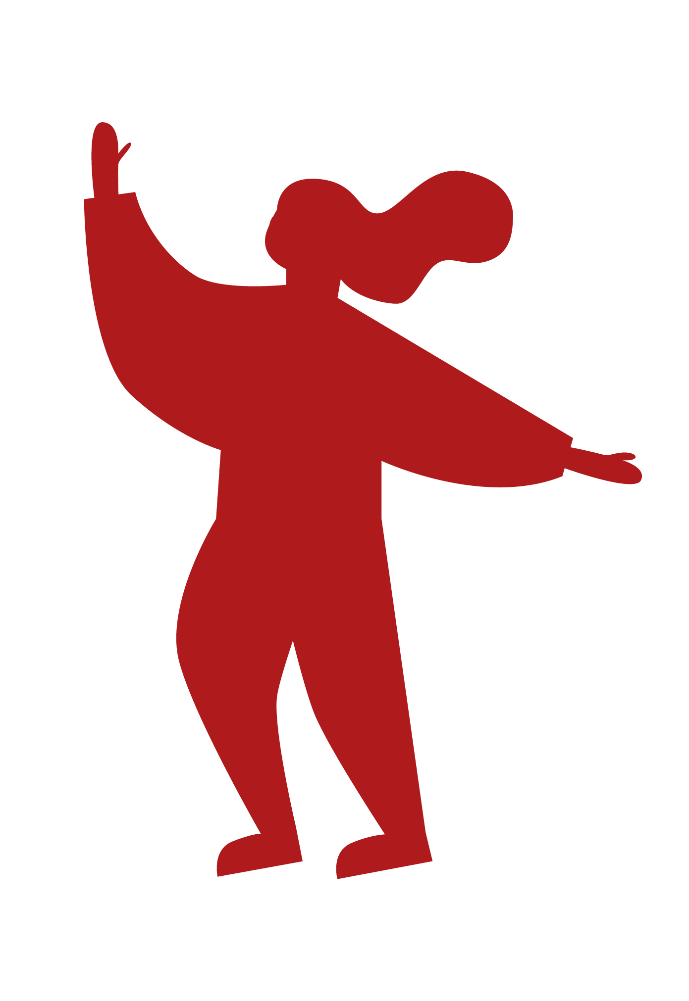 PSYCHE (psychika)
PSYCHE (psychika)
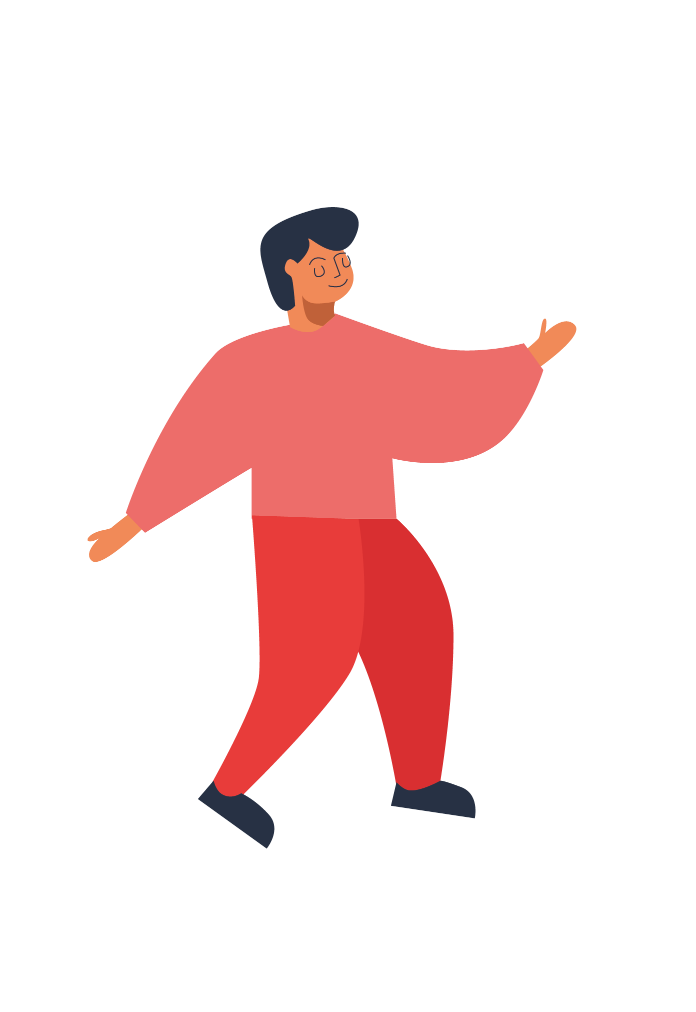 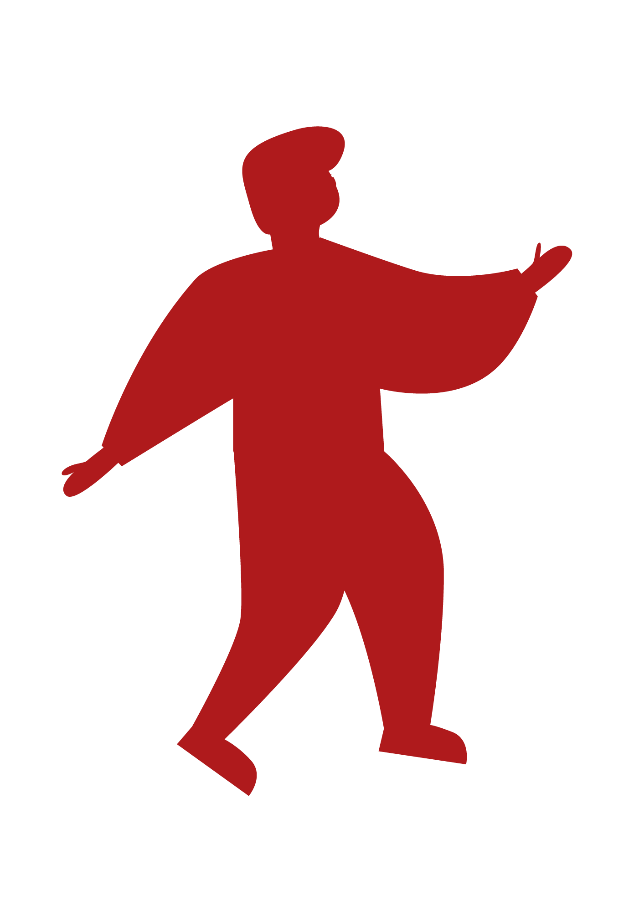 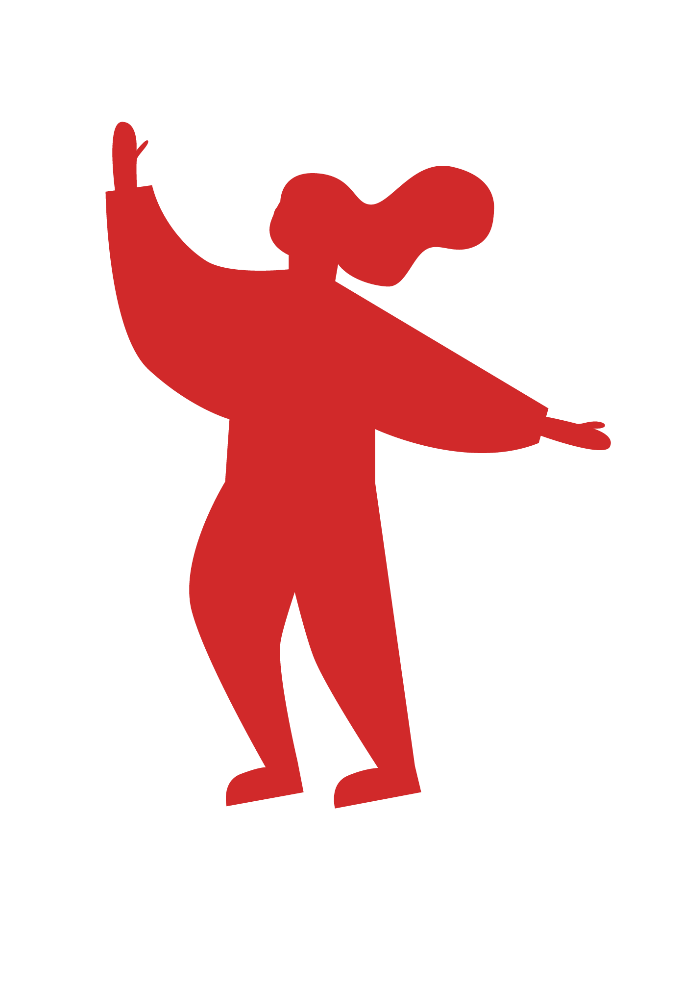 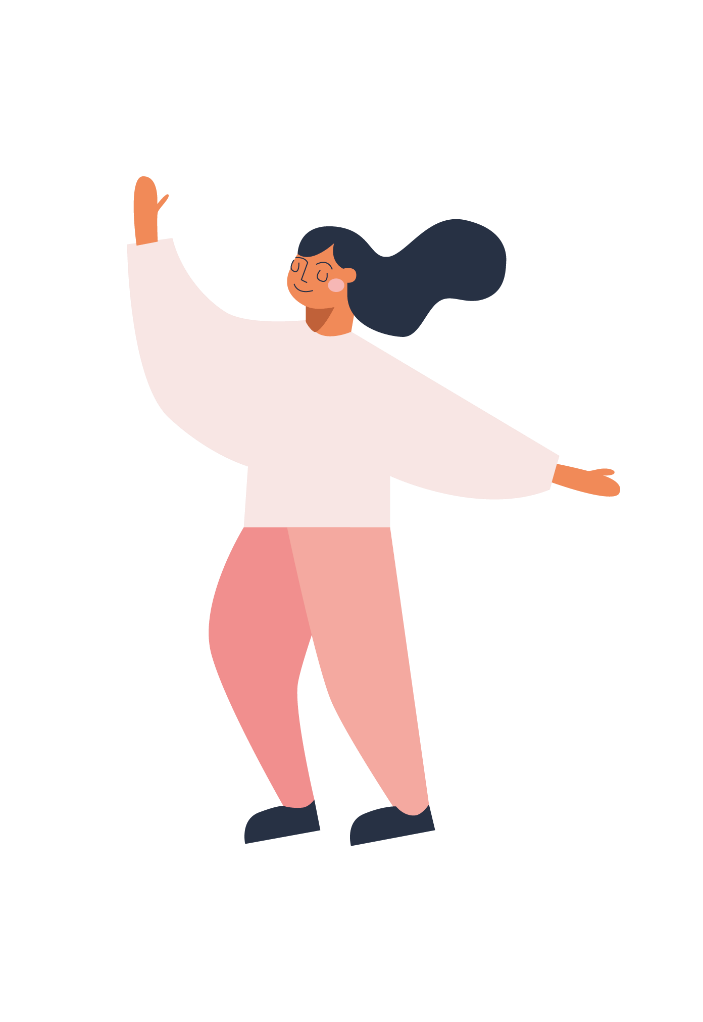 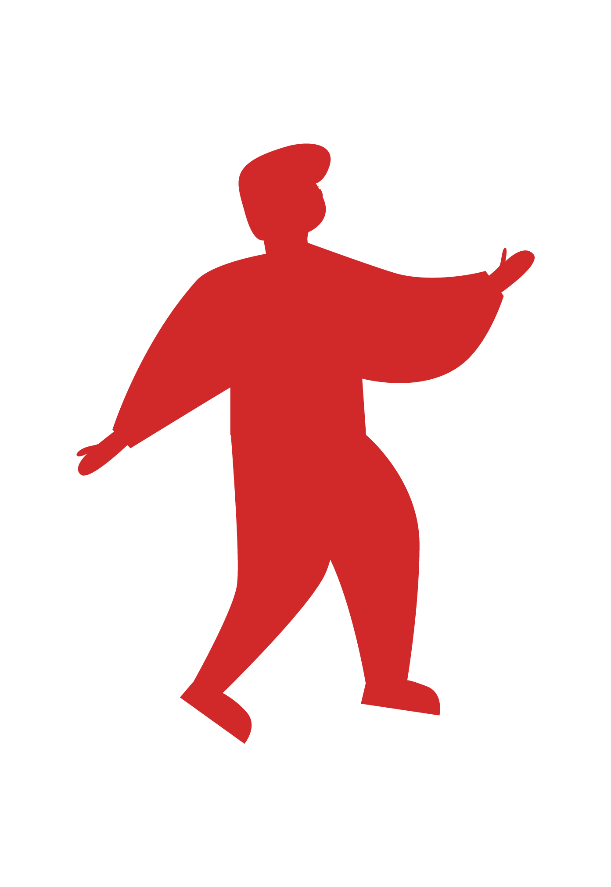 SOMA (ciało)
SOMA (ciało)
13
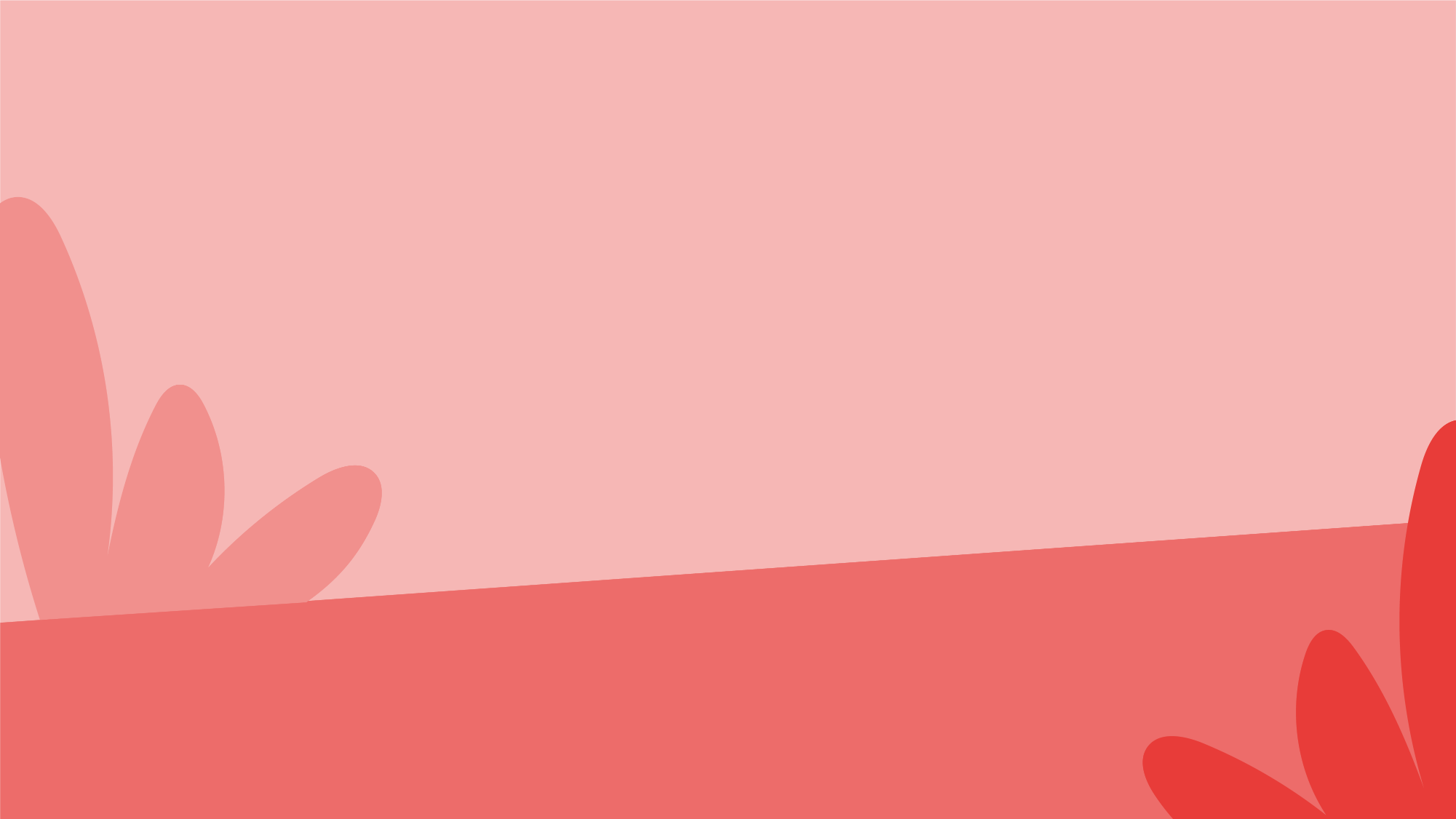 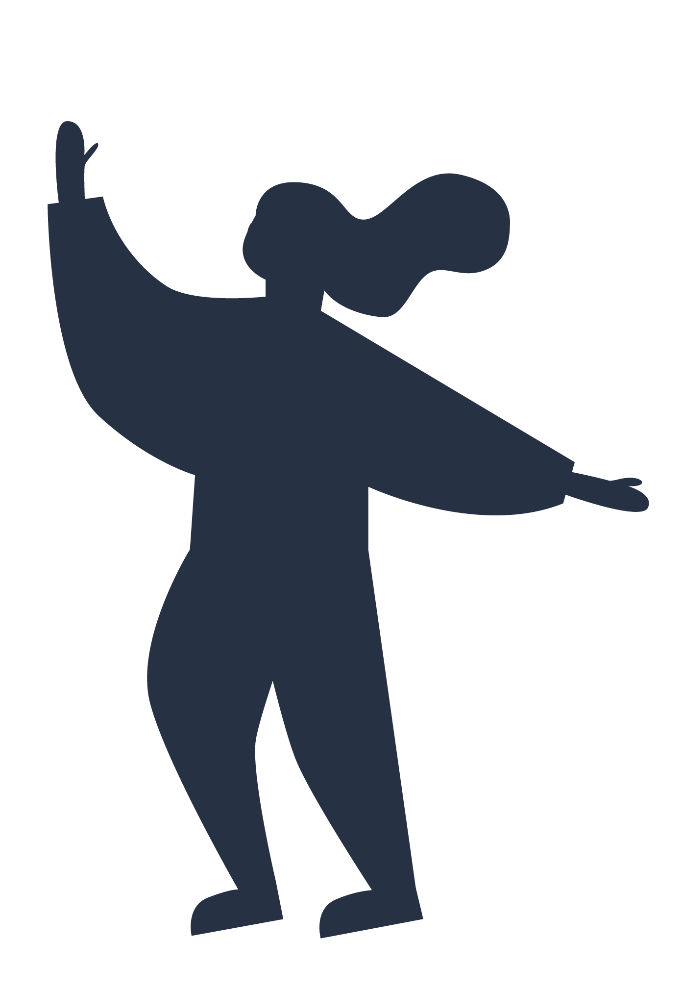 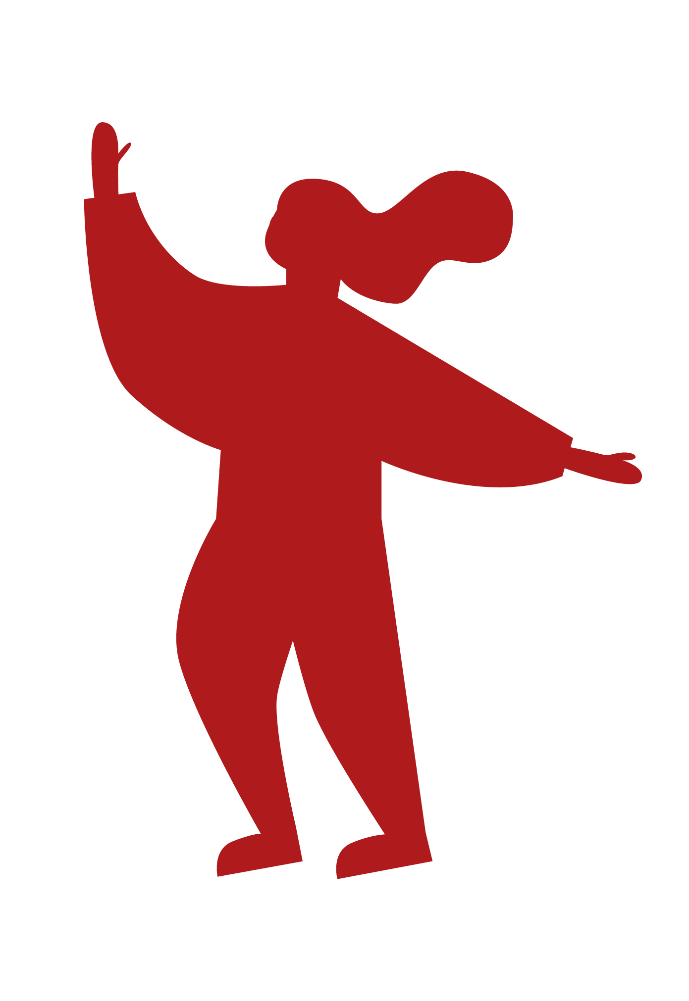 PSYCHE (psychika)
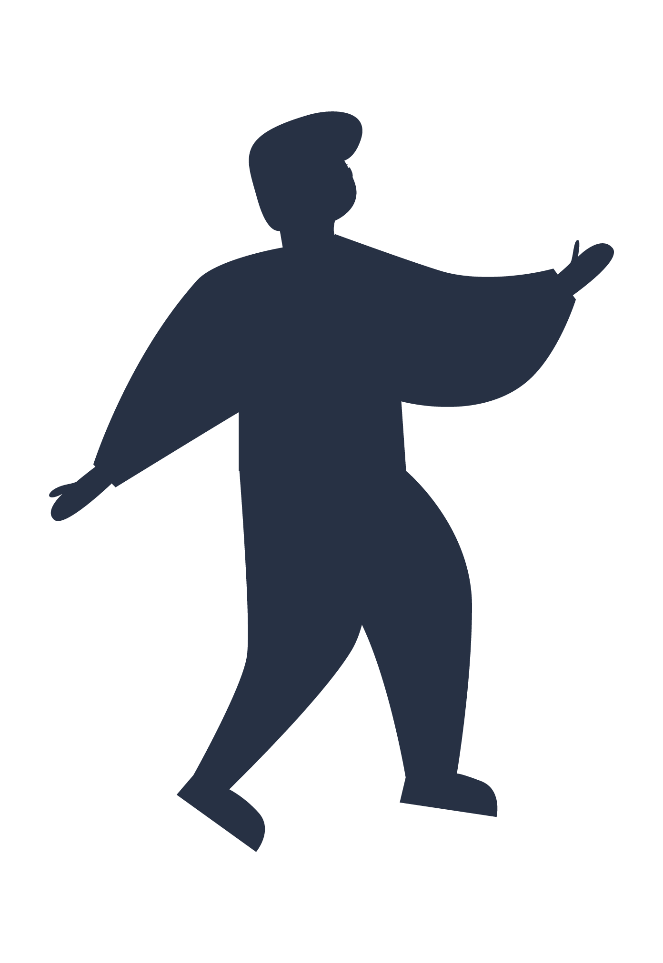 PSYCHE (psychika)
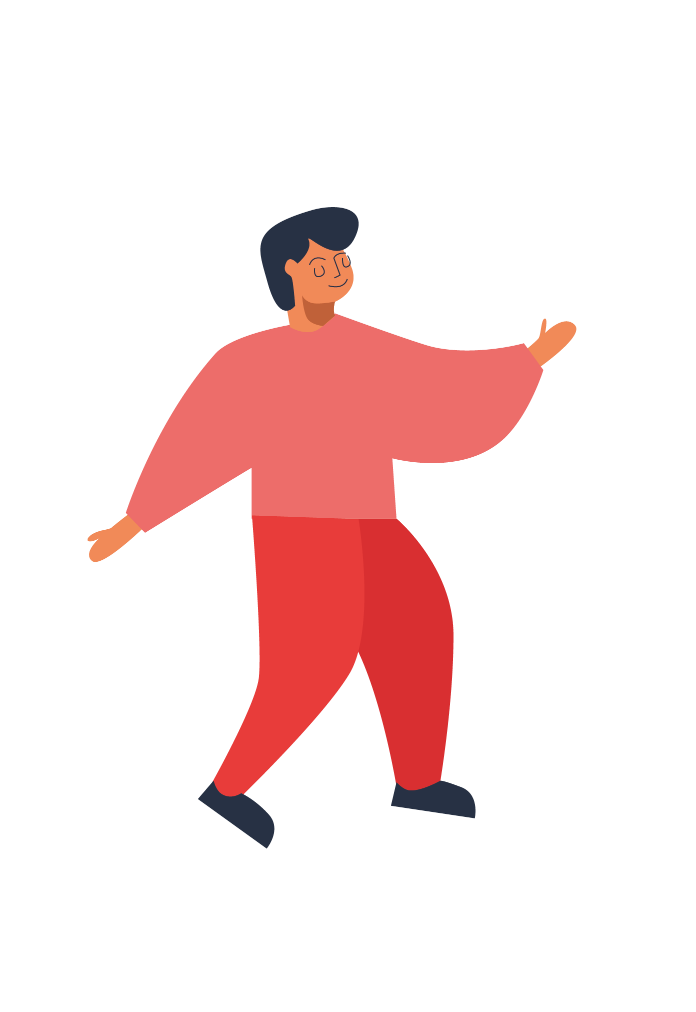 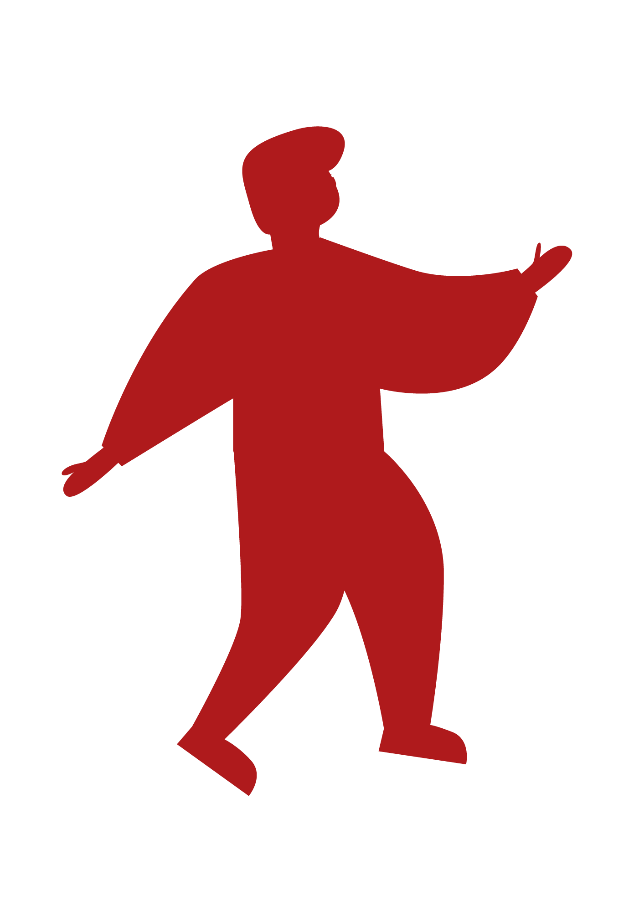 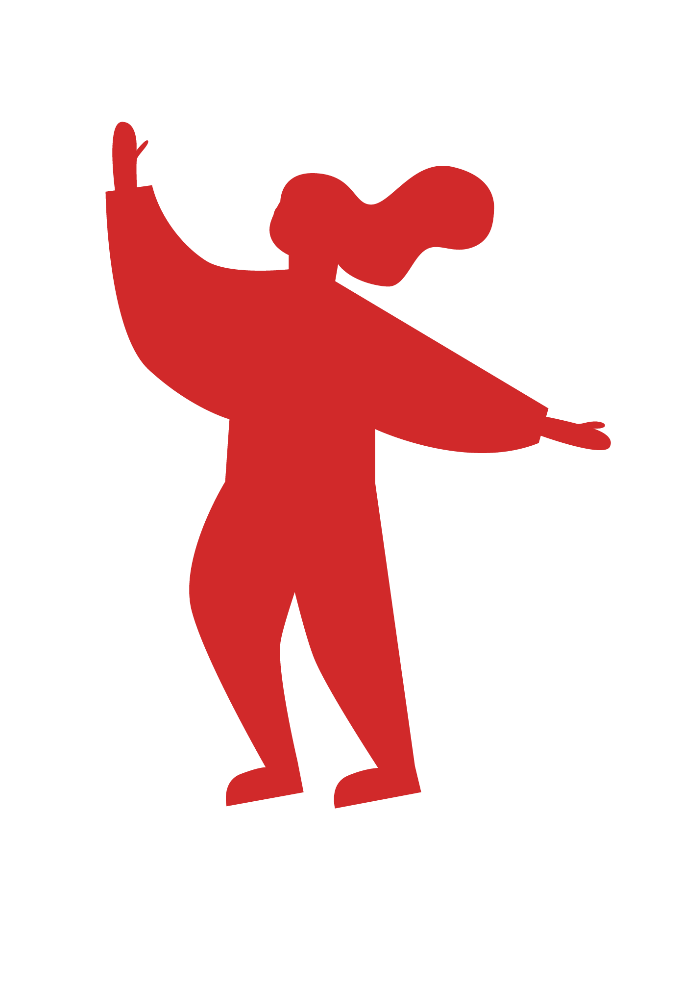 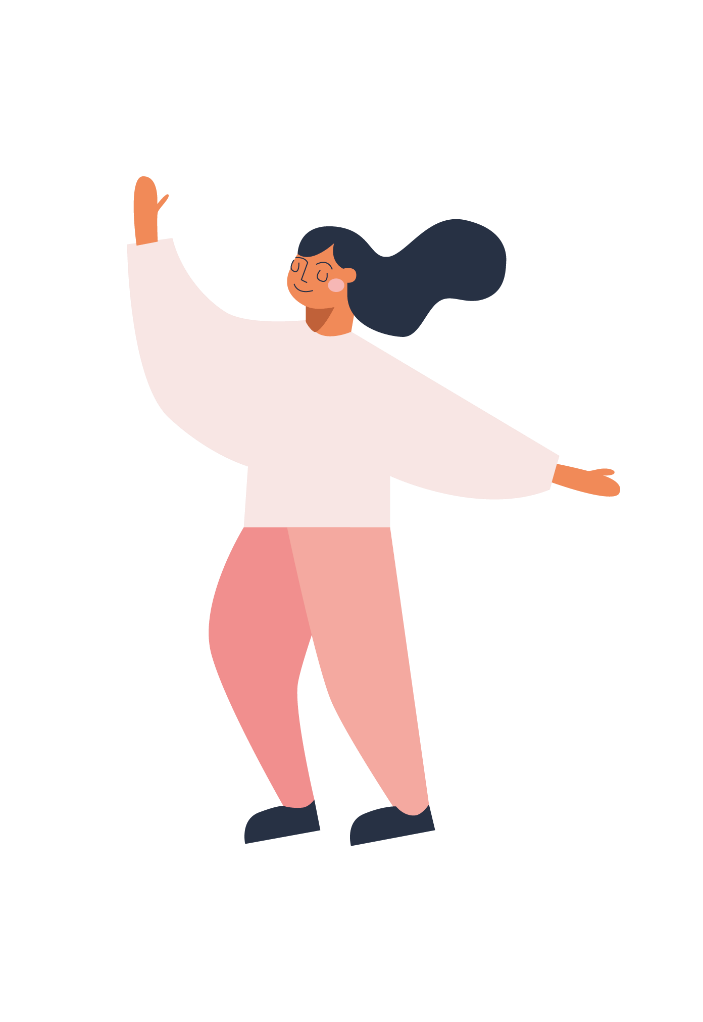 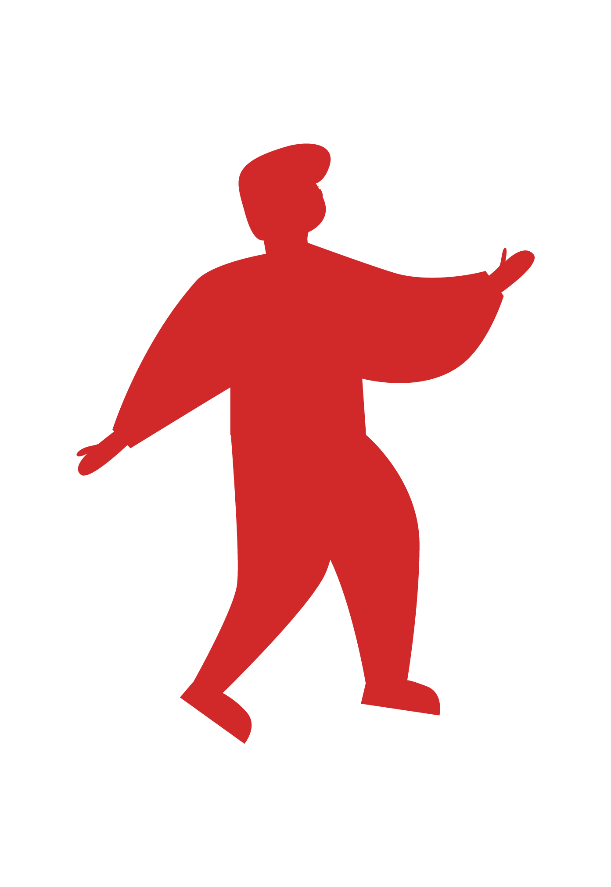 SOMA (ciało)
SOMA (ciało)
14
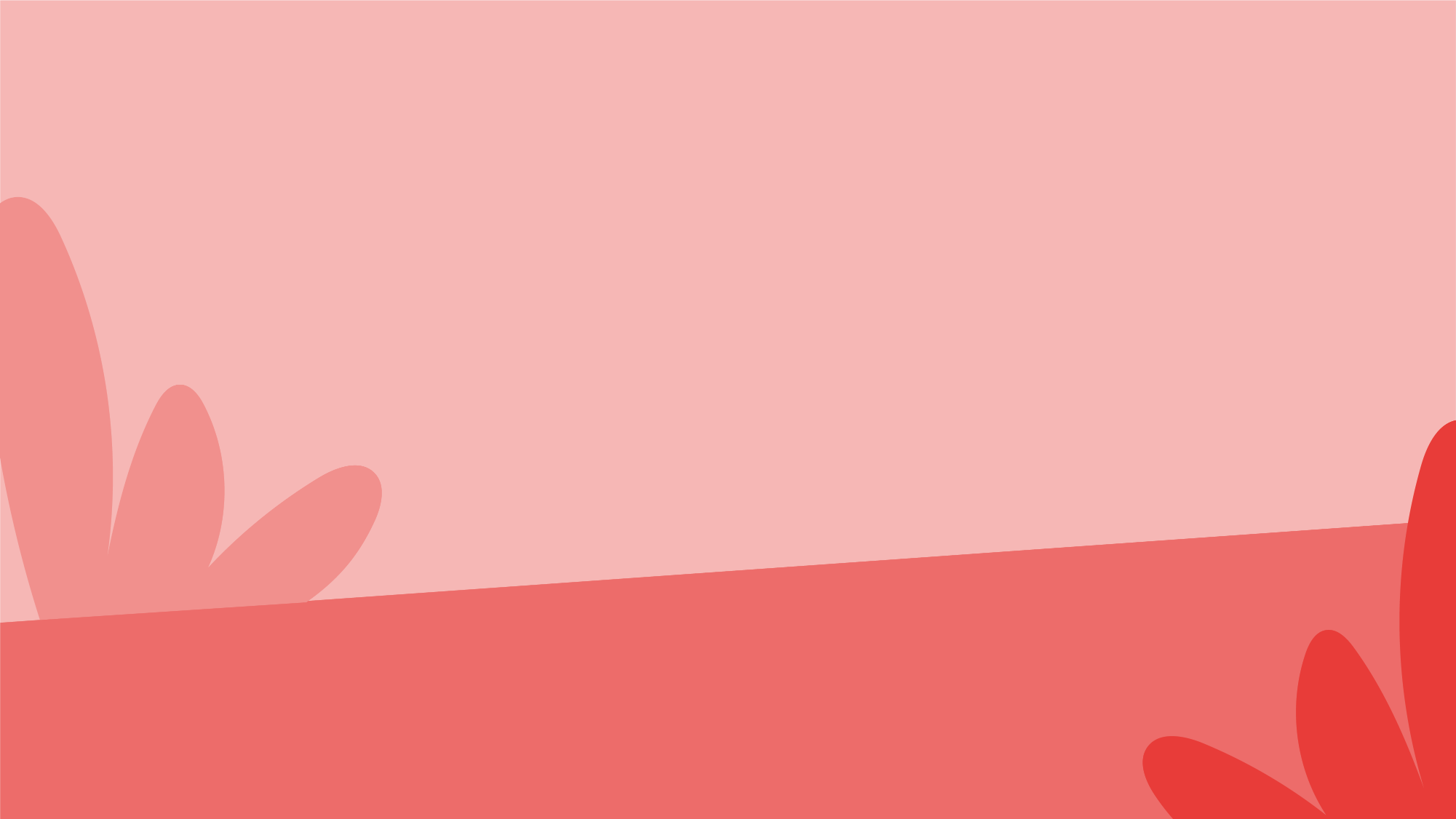 INTELECTUS (rozumność)
INTELECTUS (rozumność)
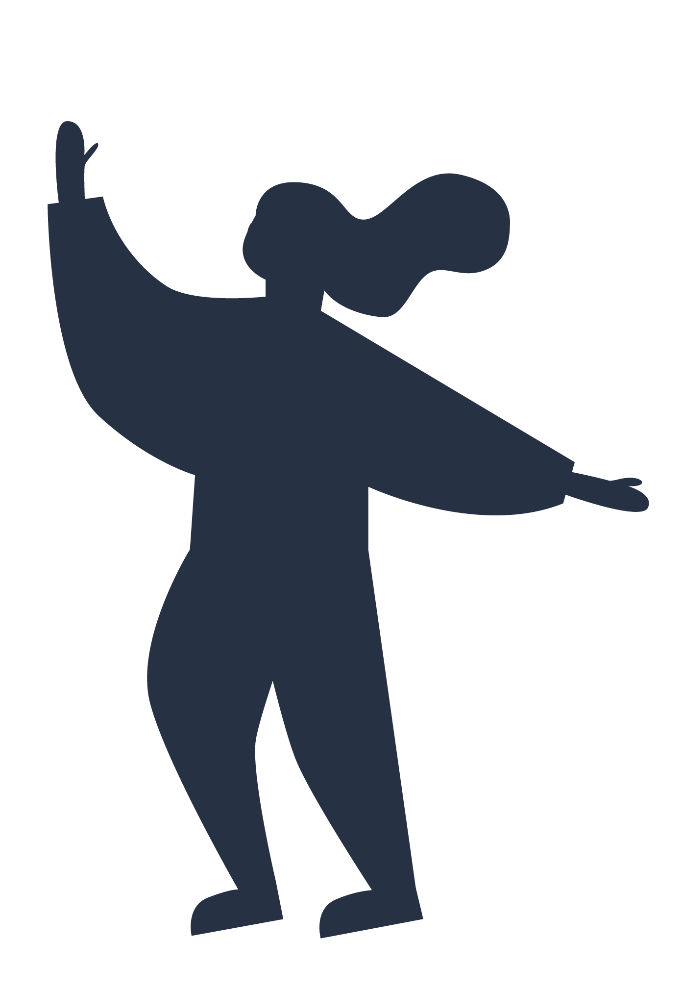 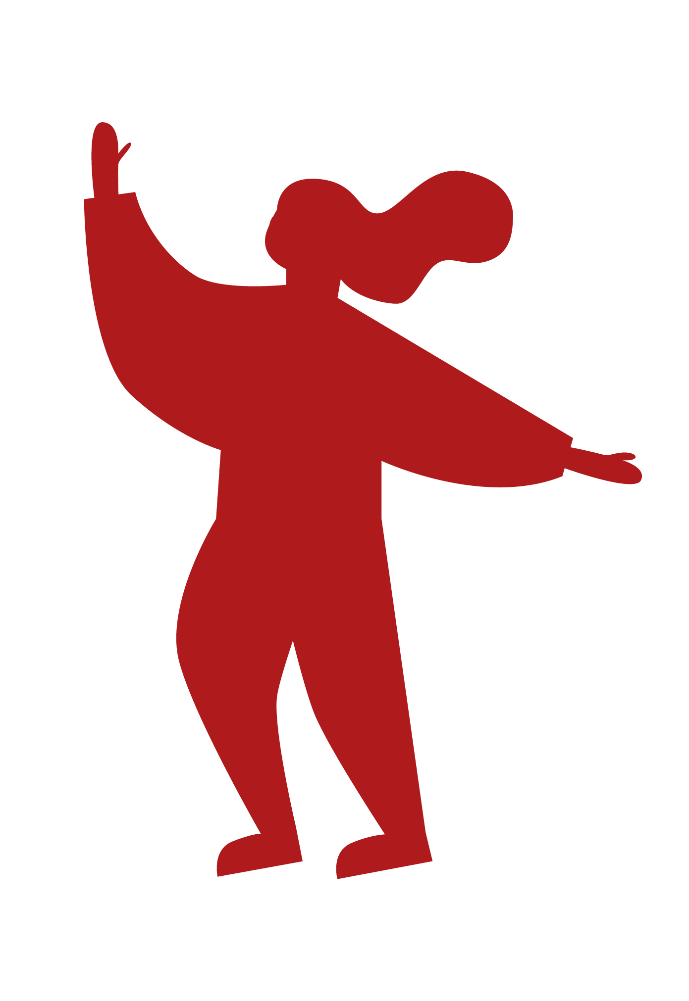 PSYCHE (psychika)
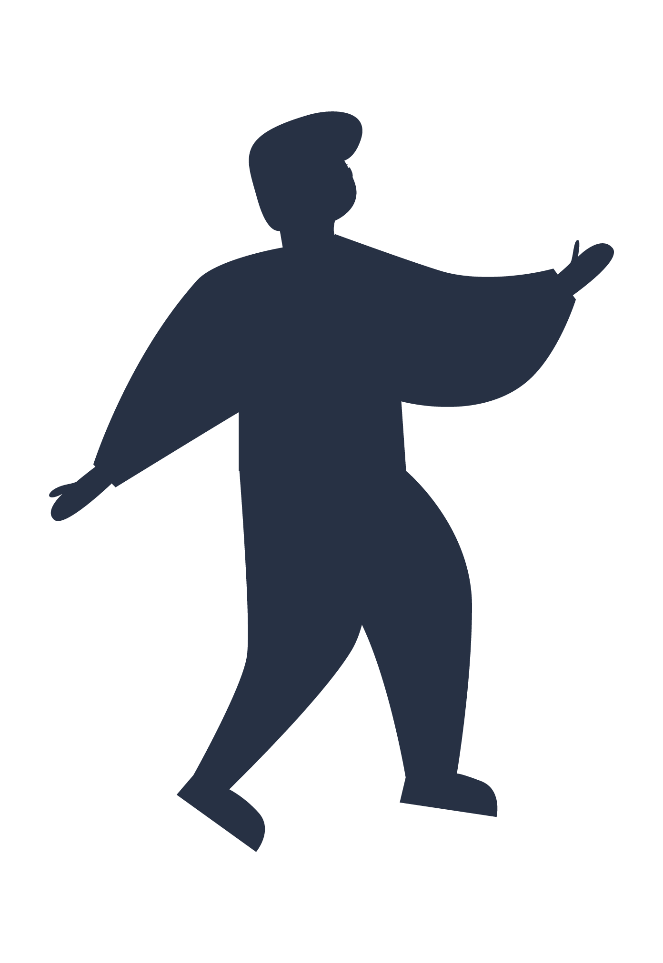 PSYCHE (psychika)
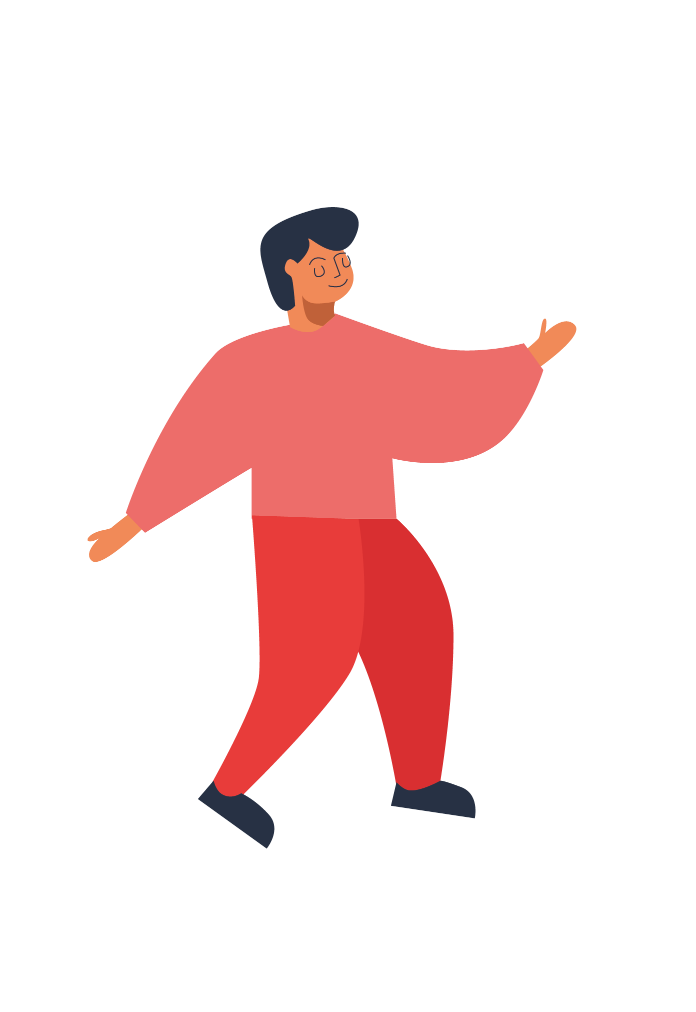 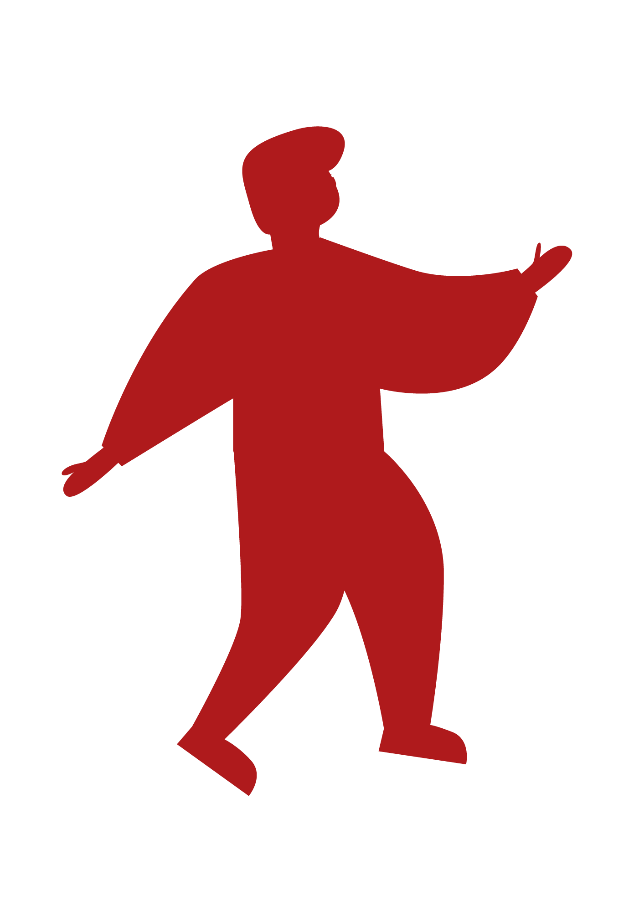 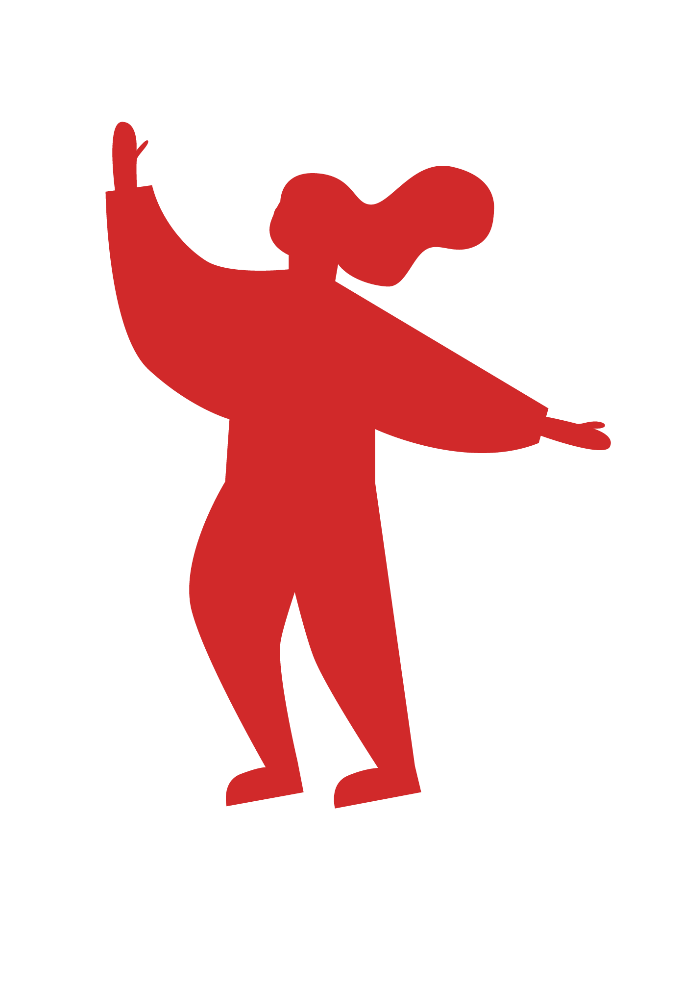 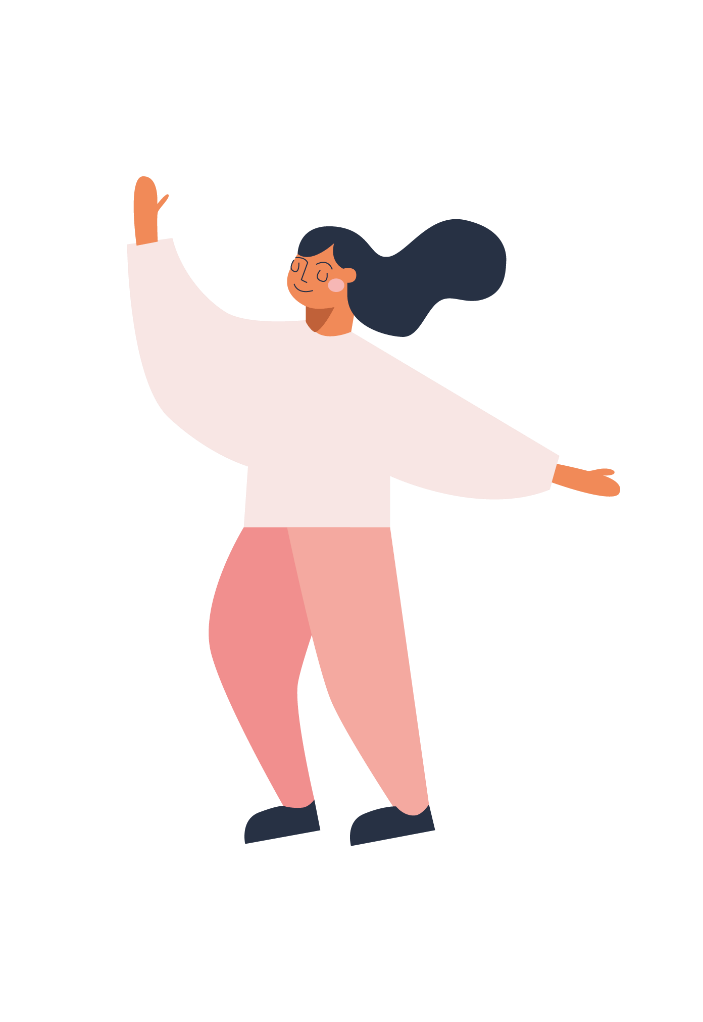 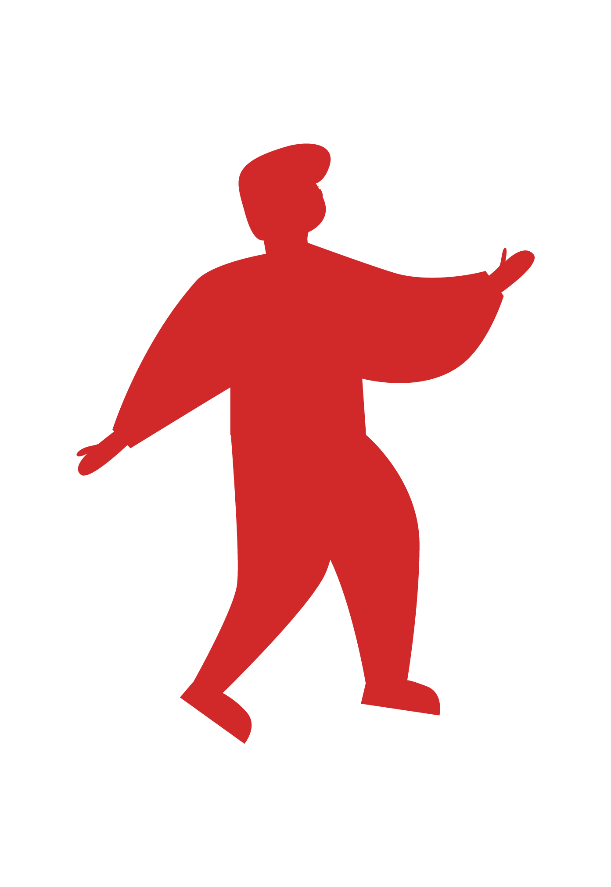 SOMA (ciało)
SOMA (ciało)
15
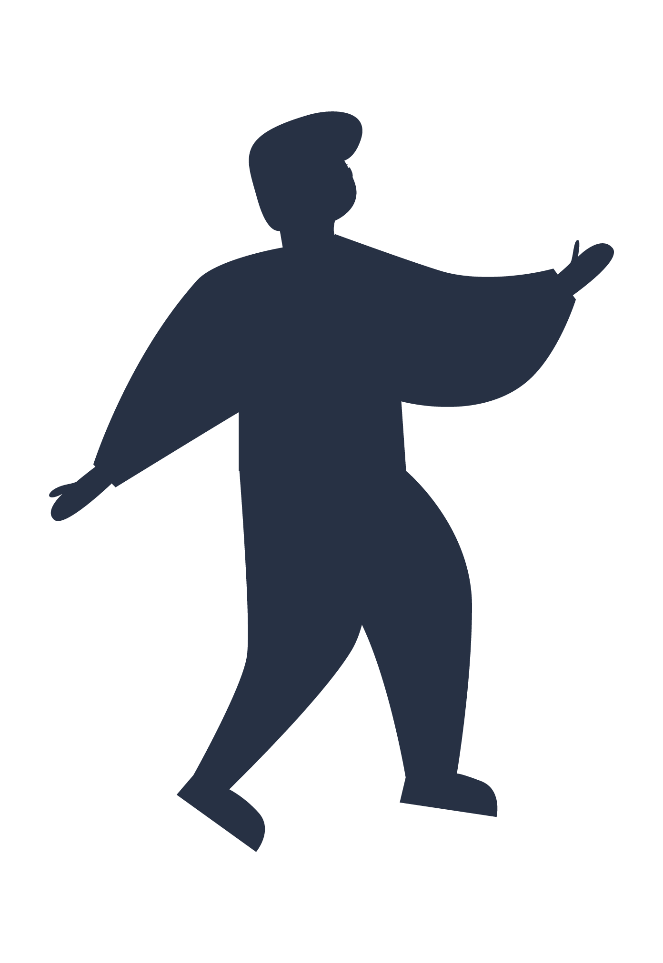 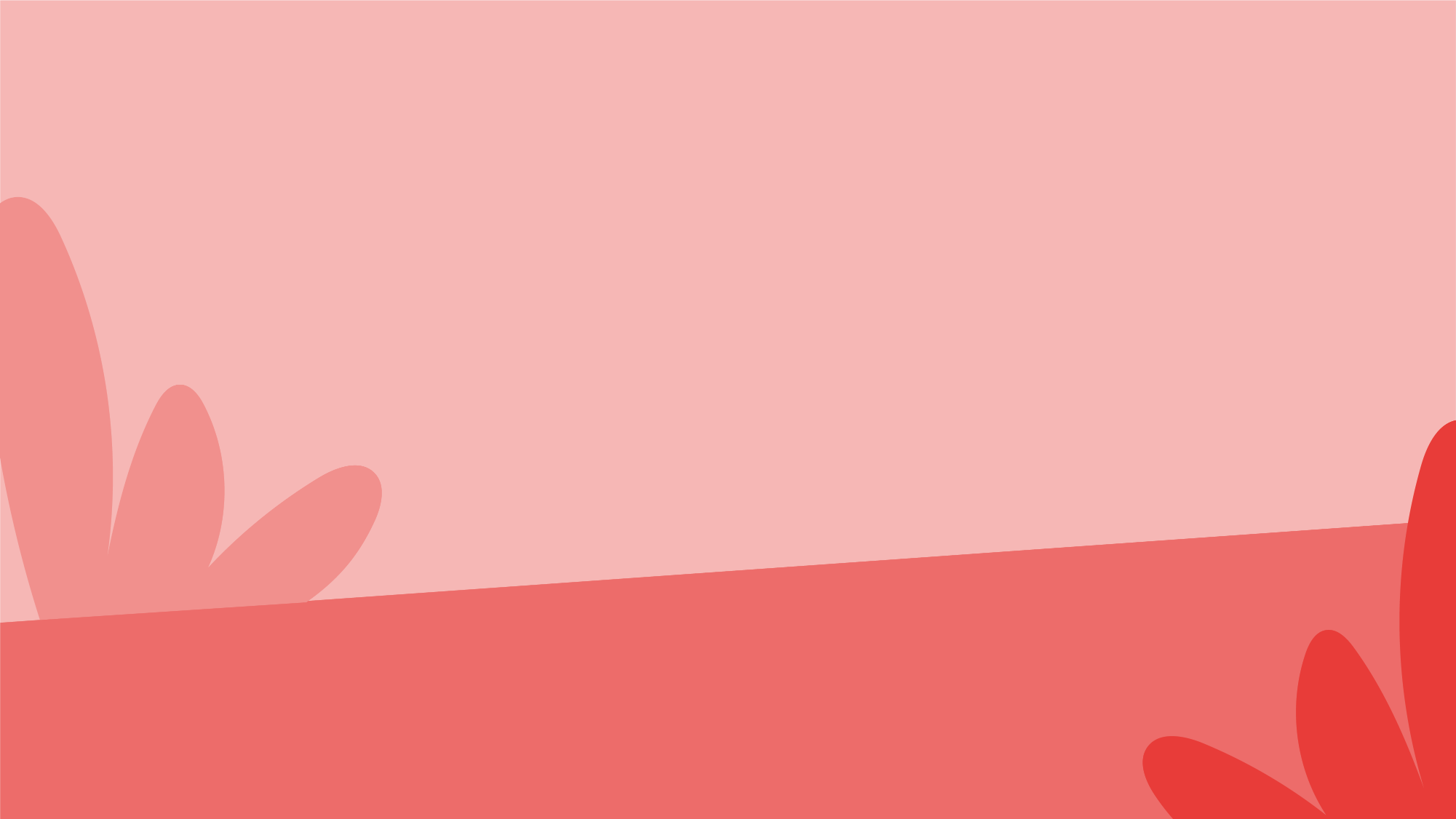 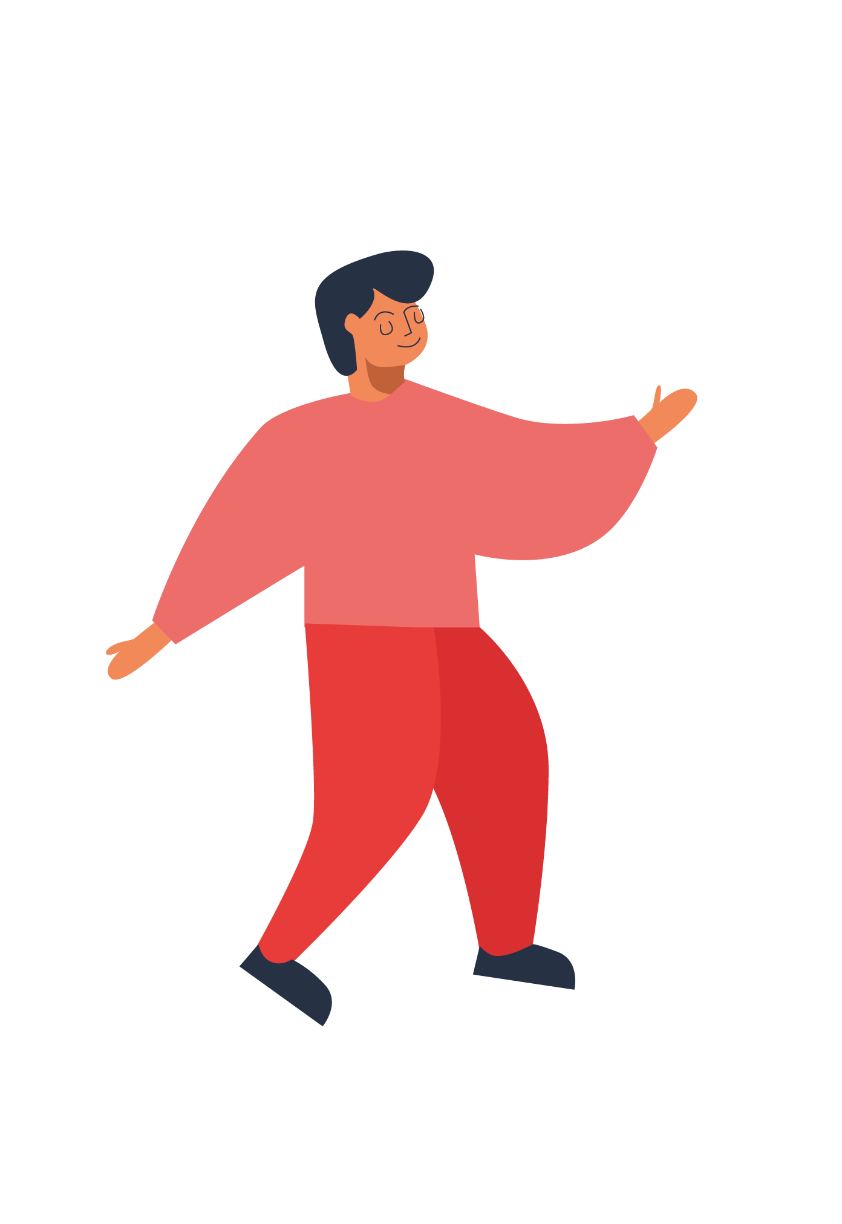 INTELECTUS (rozumność)
INTELECTUS(rozumność)
Poznać
Pokochać
16
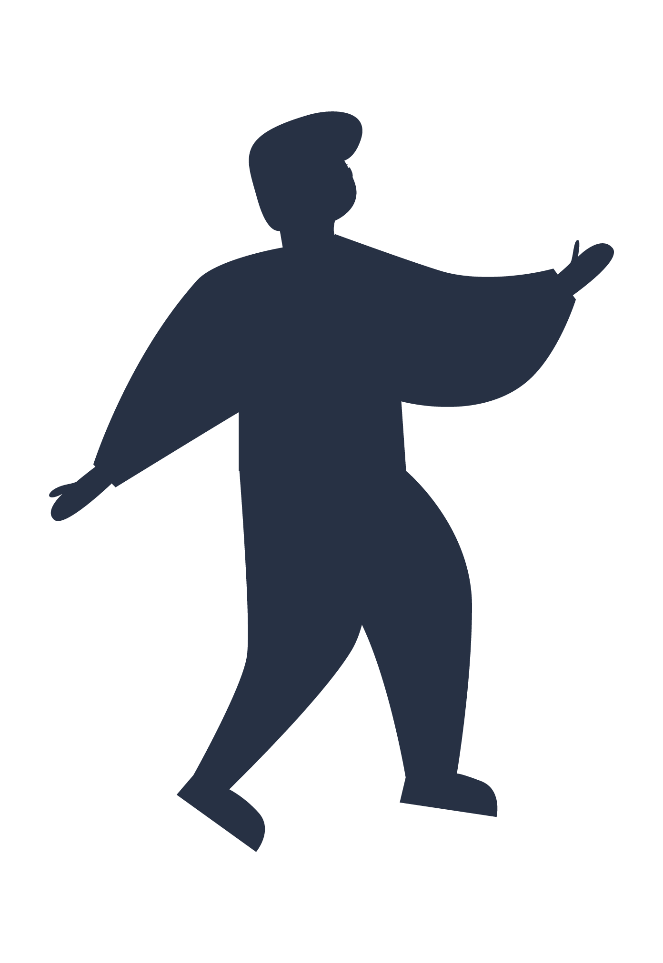 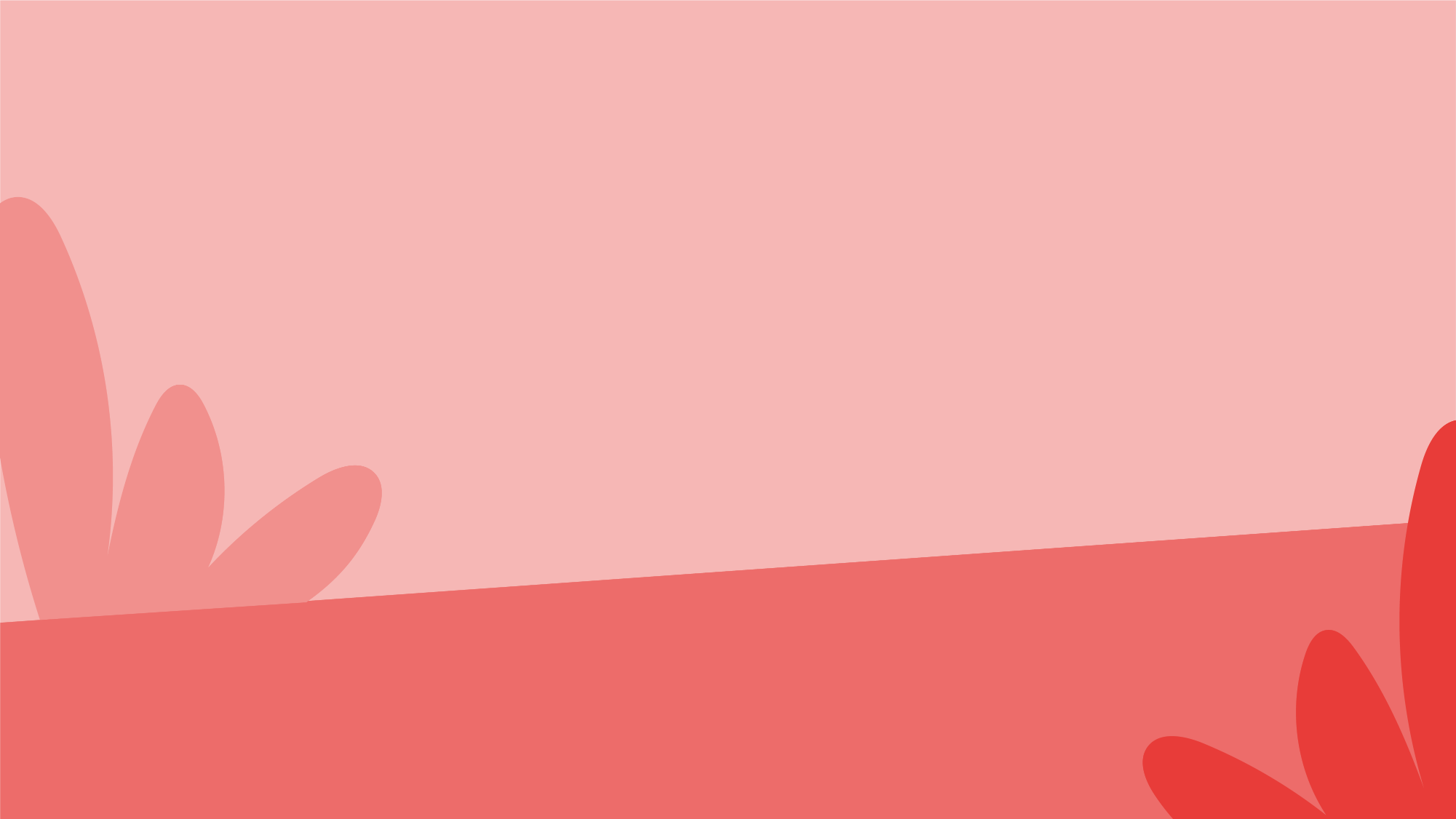 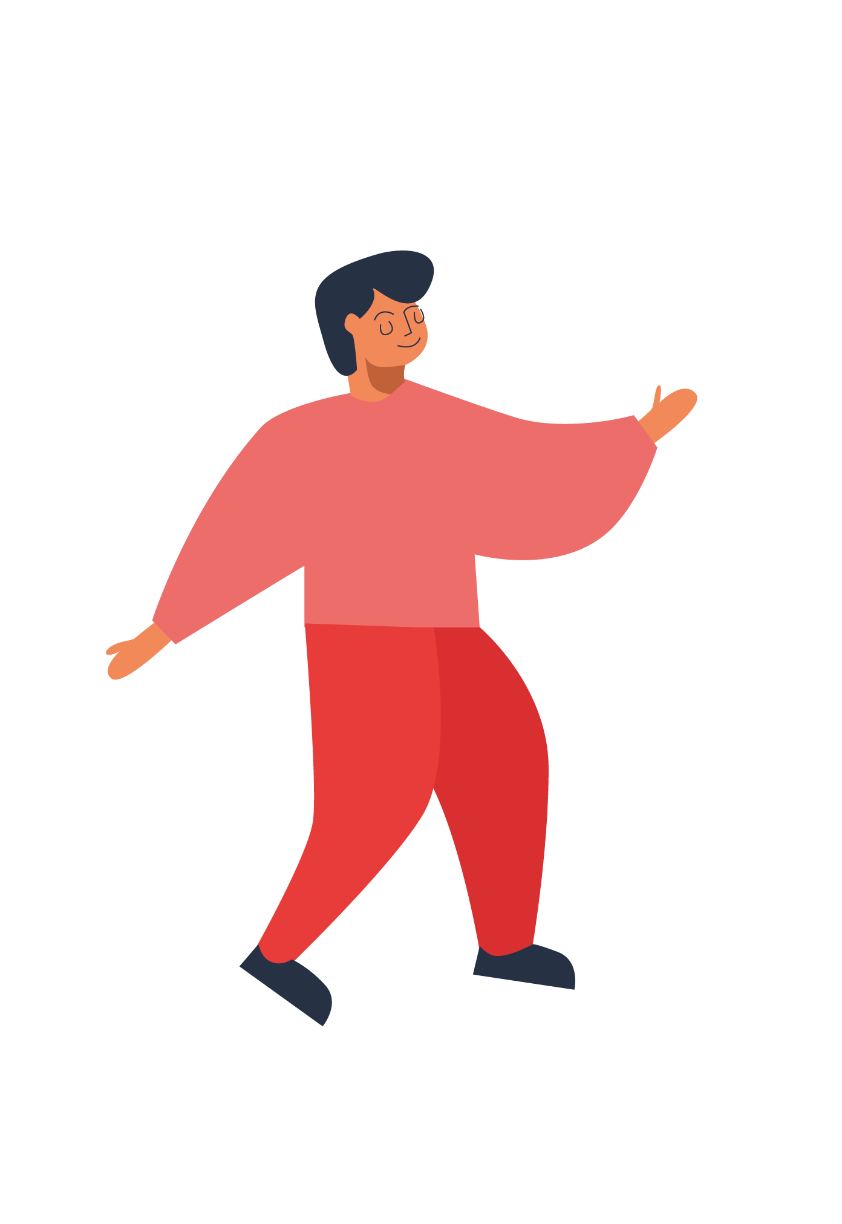 INTELECTUS (płciowe Ja)
Nawet w filmach animowanych podkreśla się indywidualność i niepowtarzalność jednostki oraz jej wartość.
INTELECTUS(rozumność)
Poznać
Pokochać
Fragment filmu „Madagaskar 2”, prod. Mireille Soria, Mark Swift, rok 2008
17
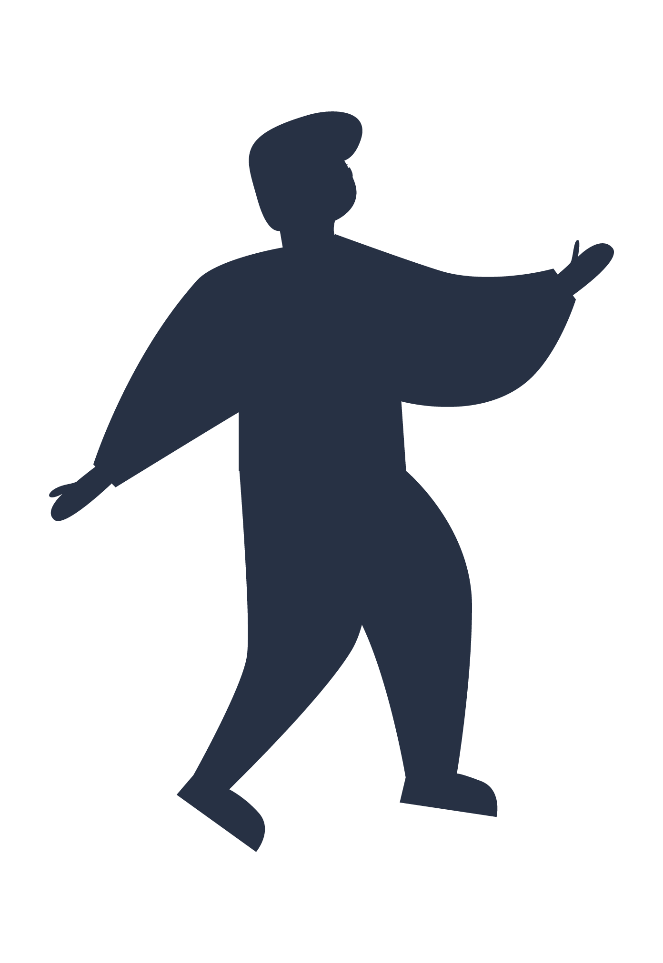 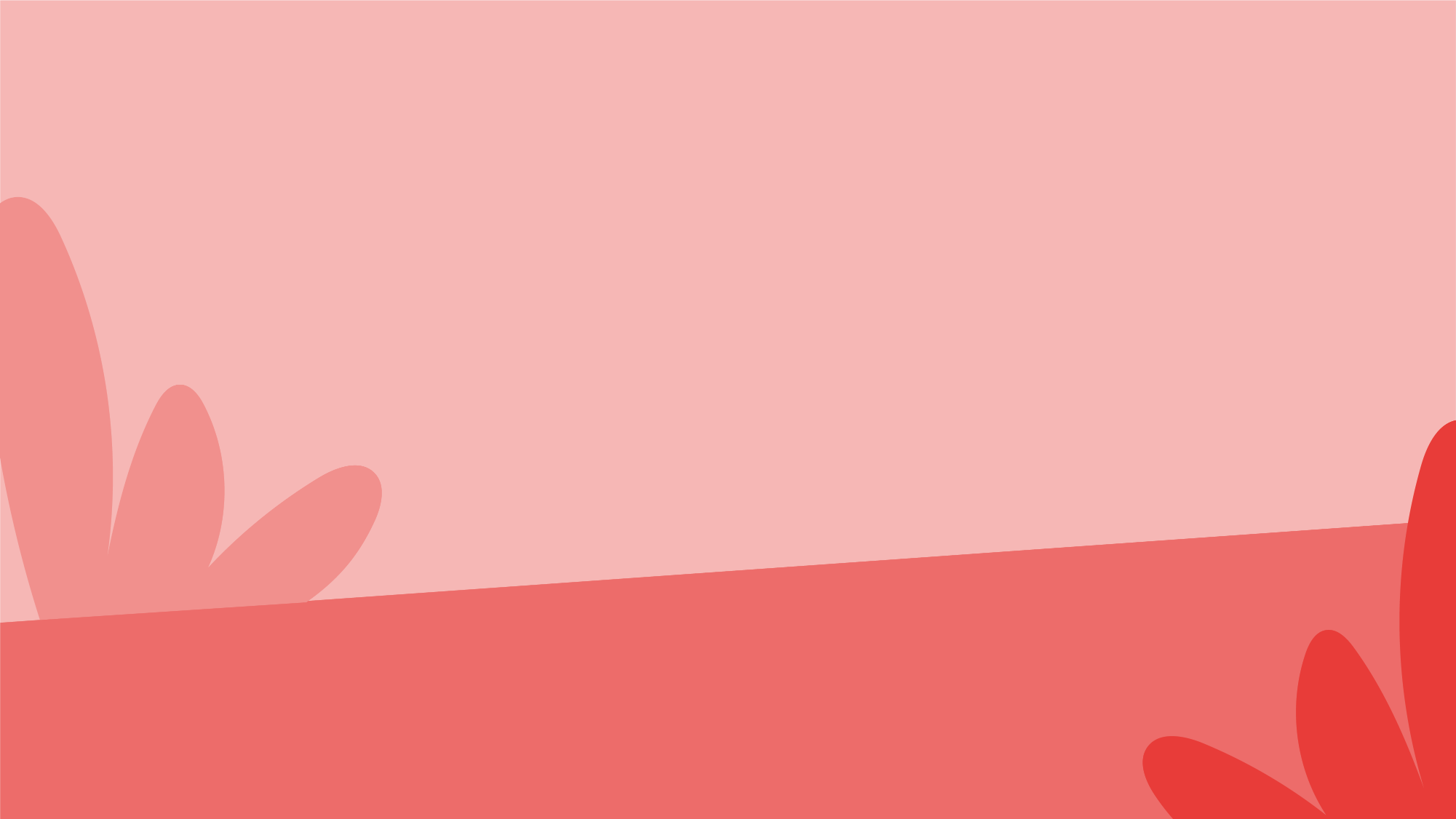 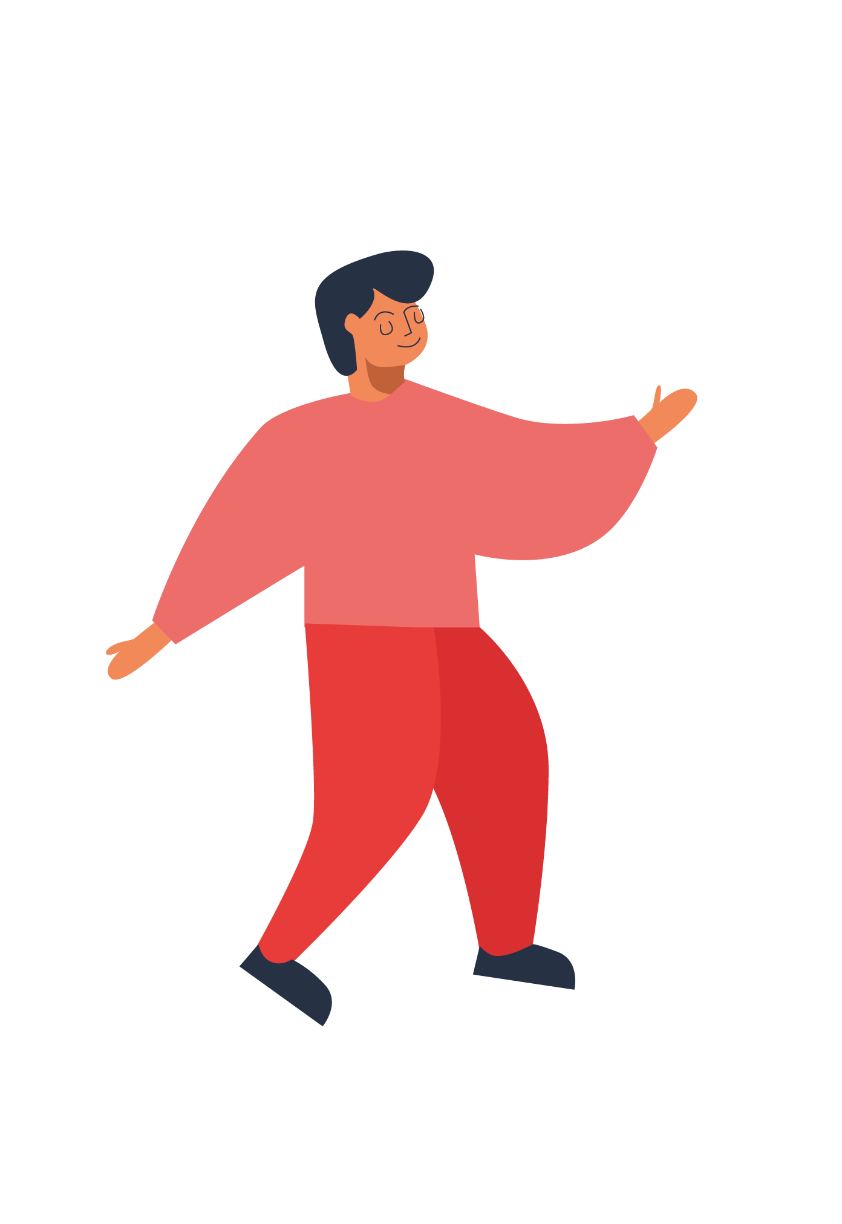 INTELECTUS (rozumność)
INTELECTUS(rozumność)
Poznać właśnie Ciebie.
Pokochać
18
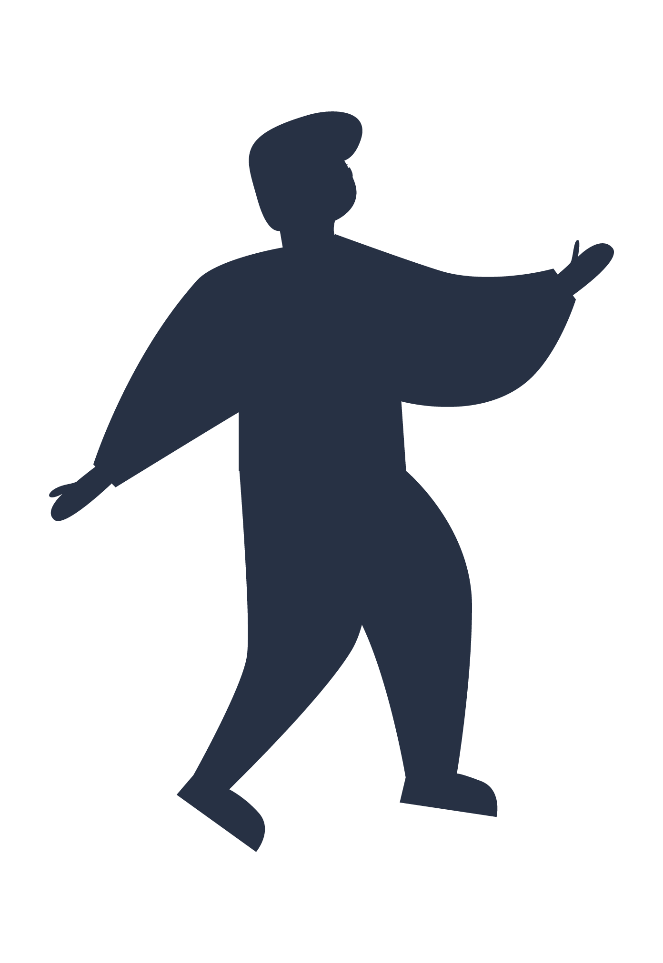 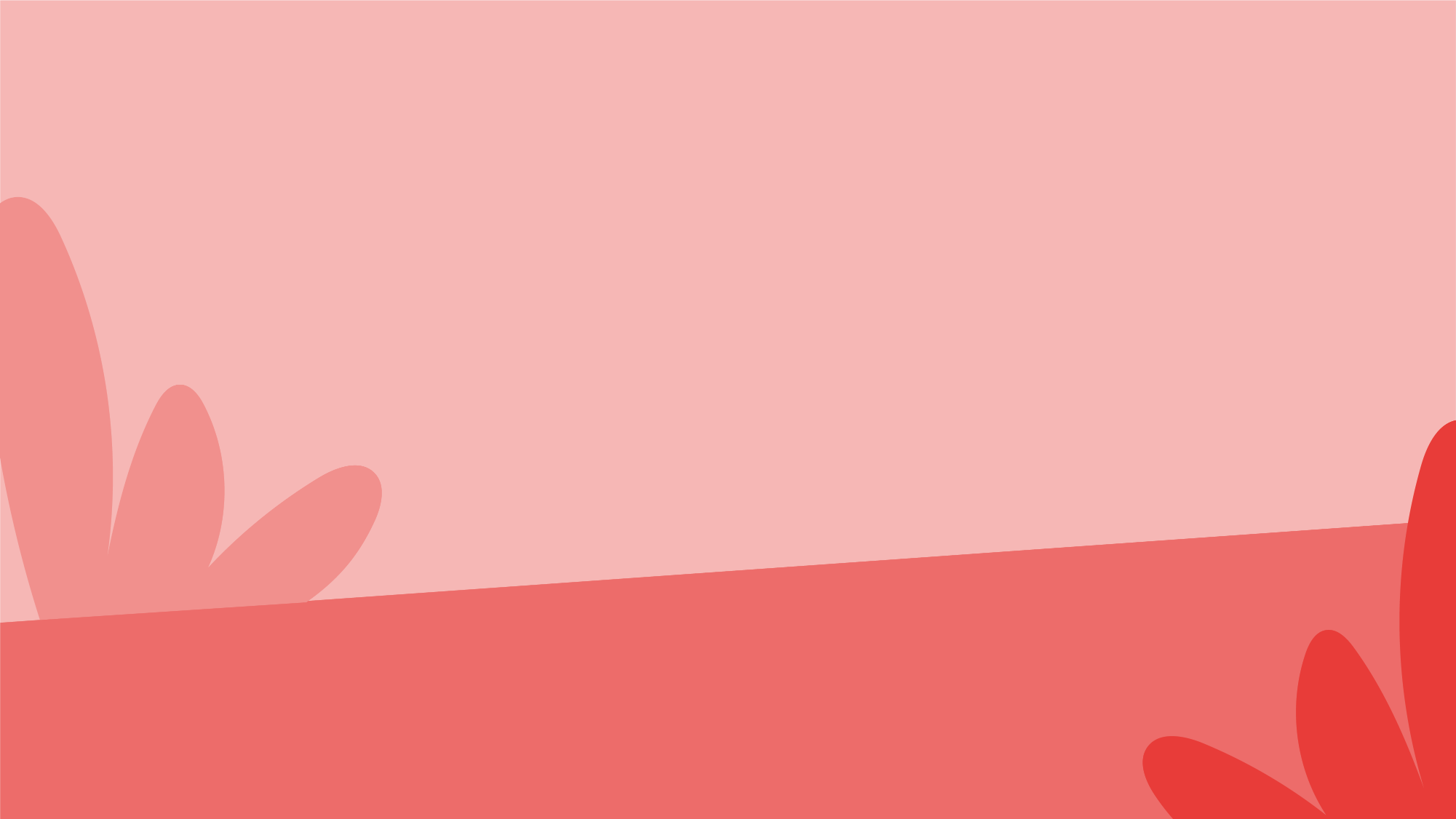 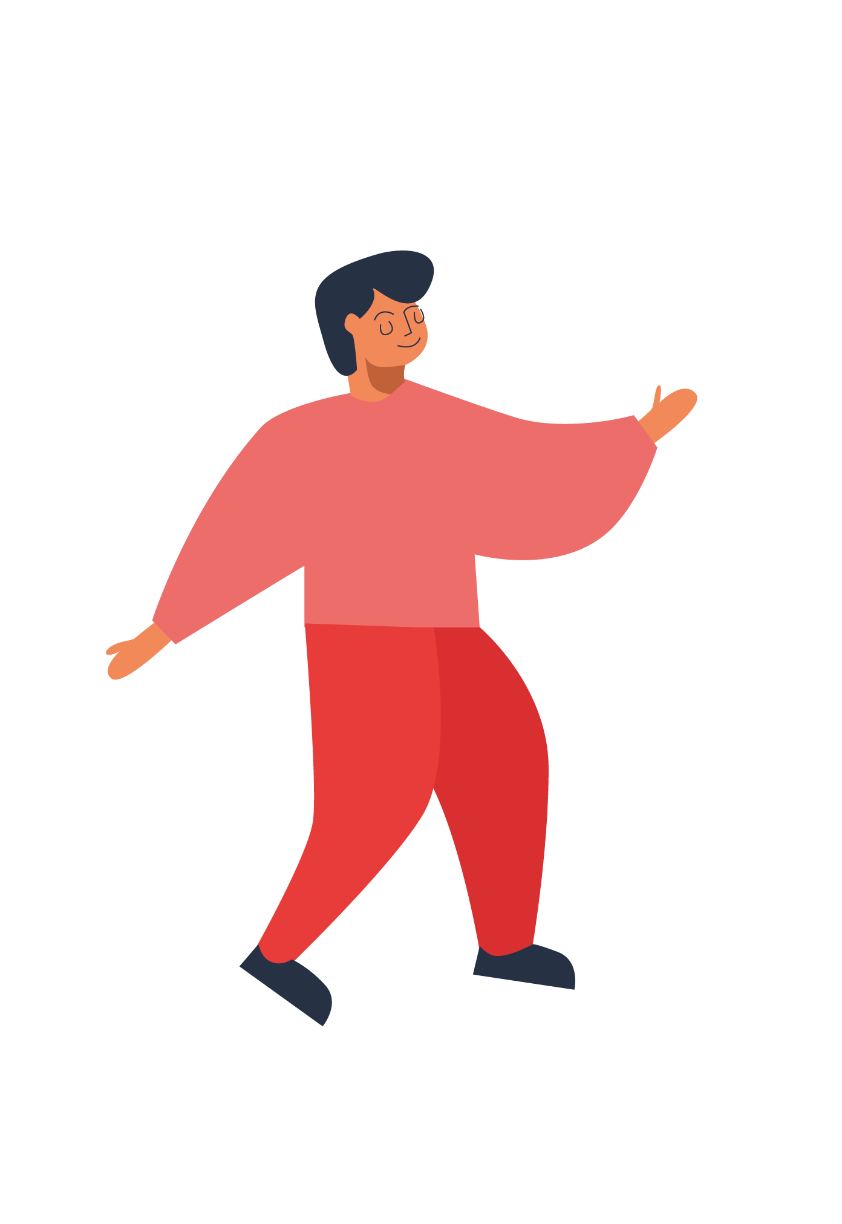 INTELECTUS (rozumność)
INTELECTUS(rozumność)
Poznać właśnie Ciebie.
Pokochać tylko Ciebie.
19
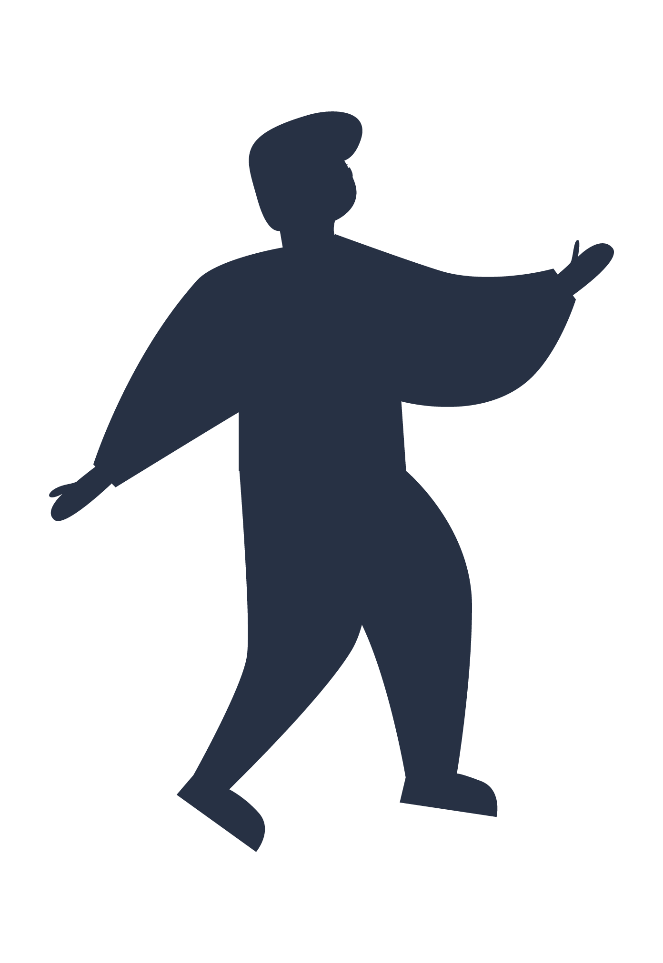 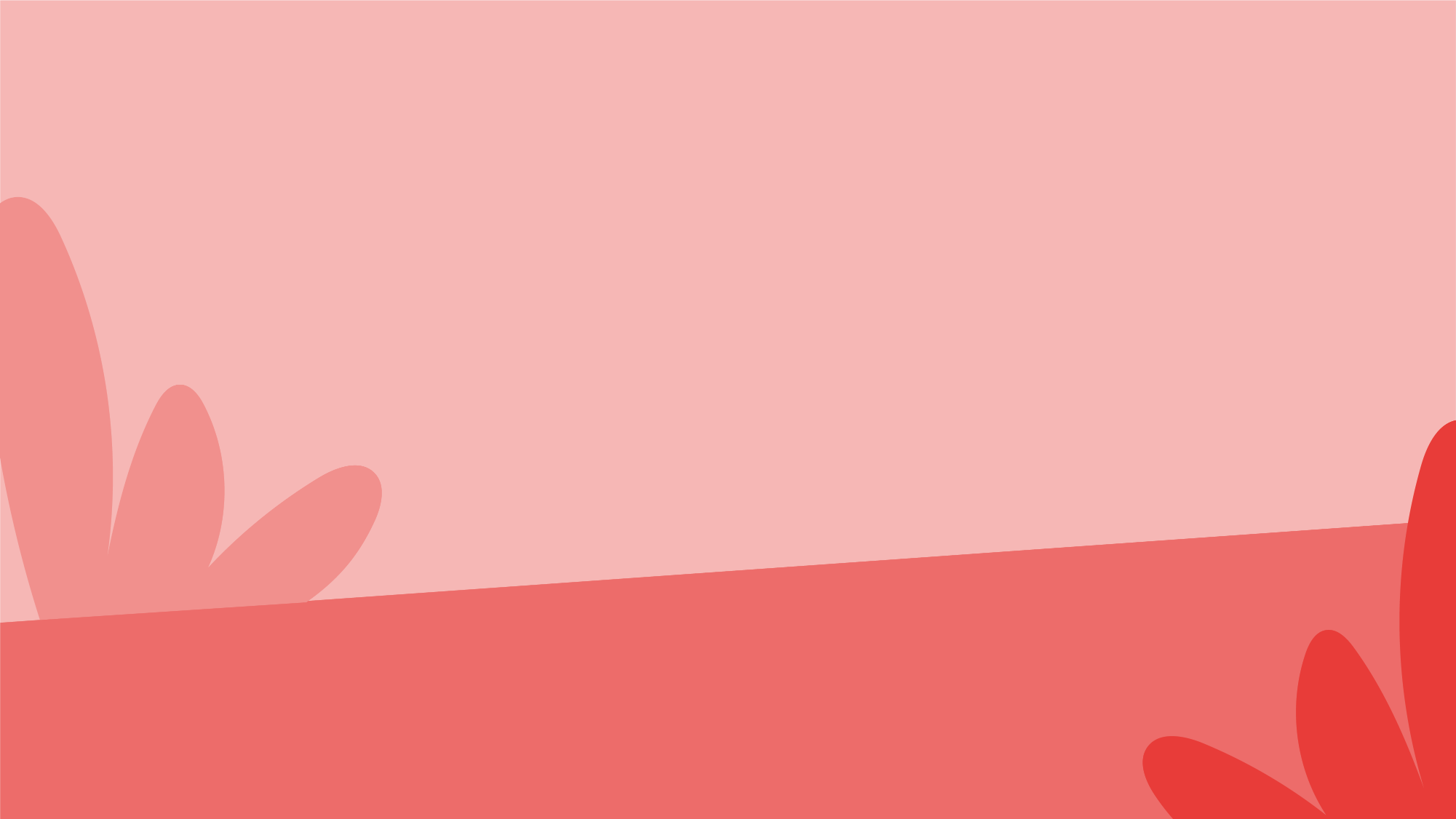 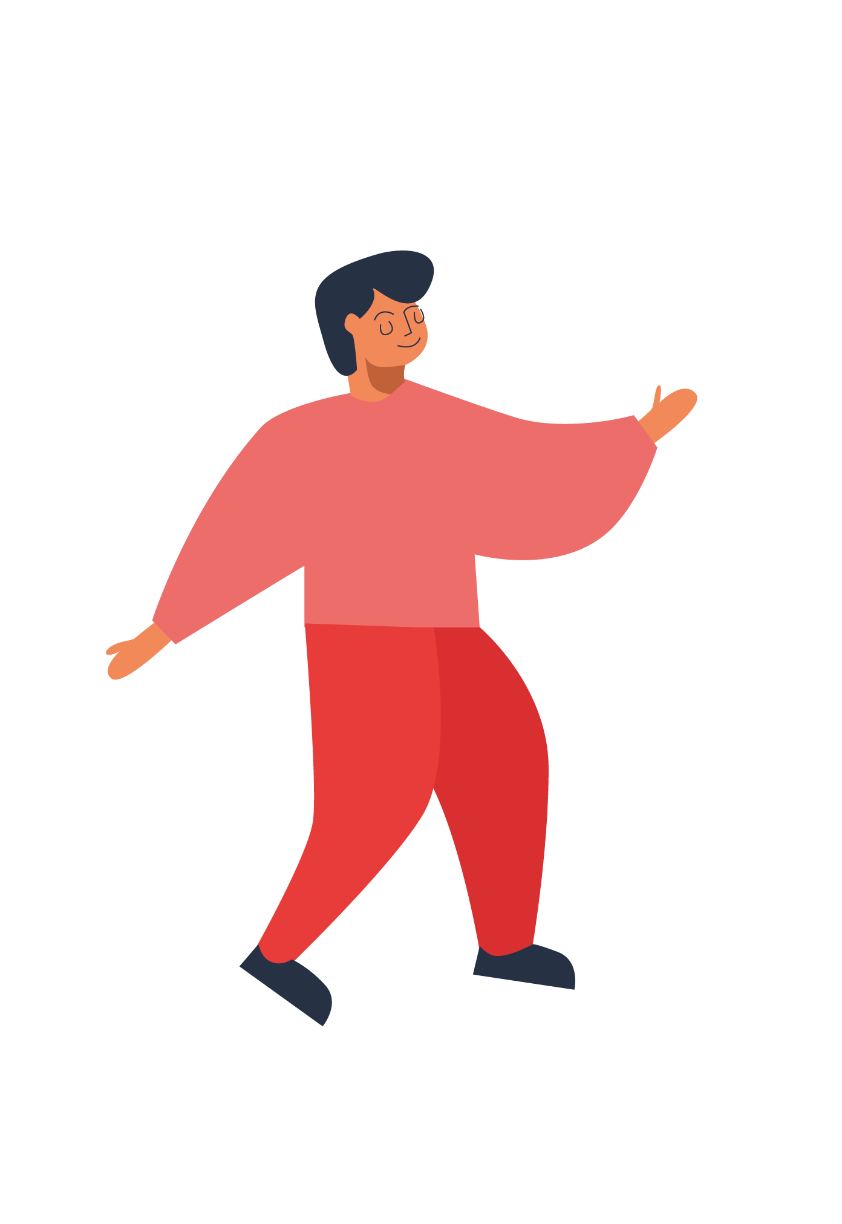 INTELECTUS (rozumność)
INTELECTUS(rozumność)
Poznać właśnie Ciebie.
Pokochać tylko Ciebie.
Poślubić Ciebie na zawsze.
20
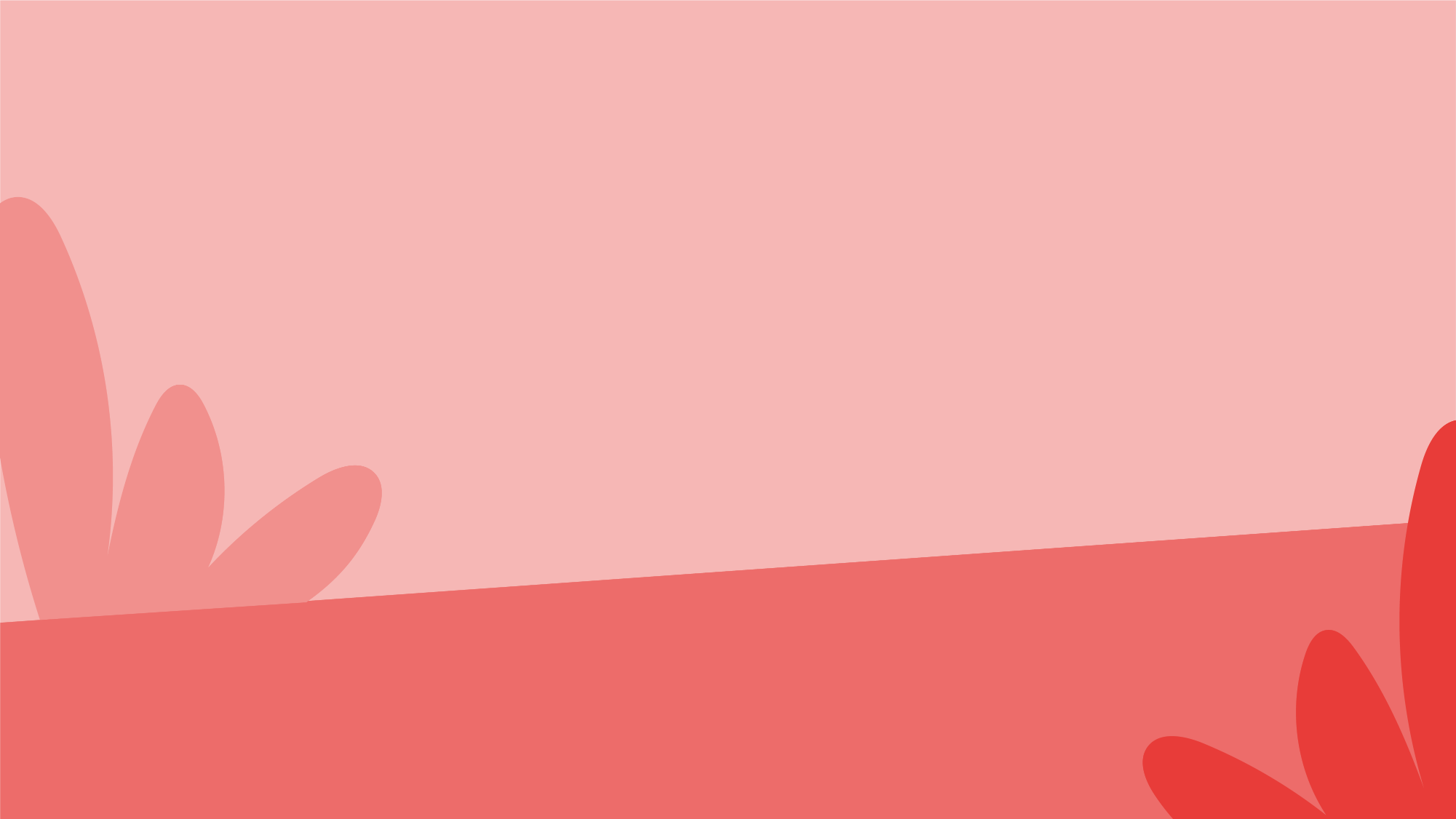 PŁEĆ 3D
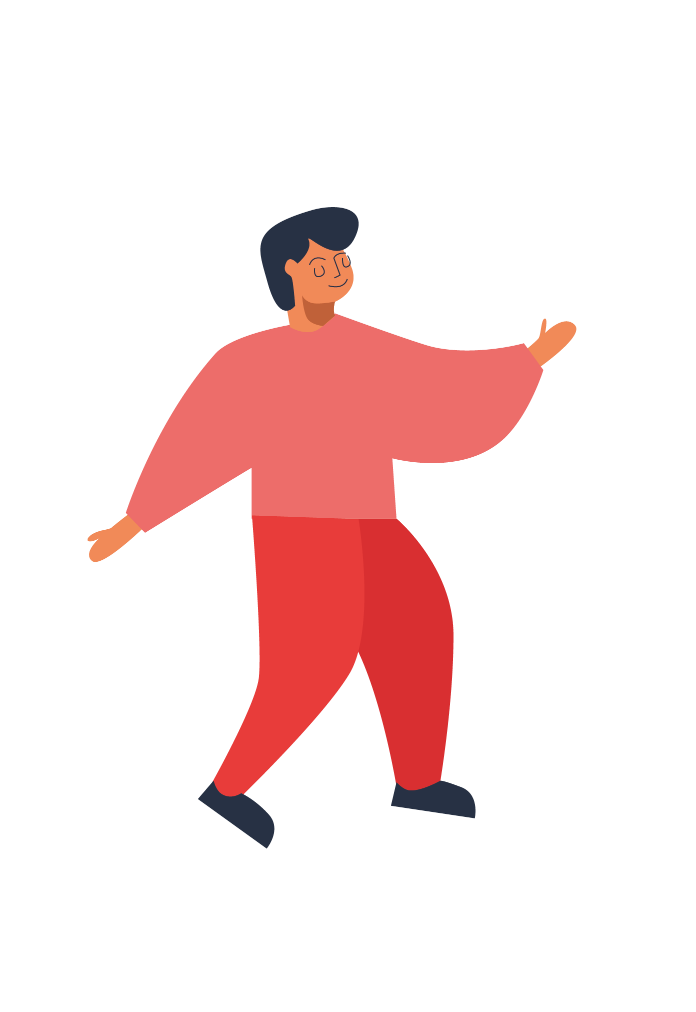 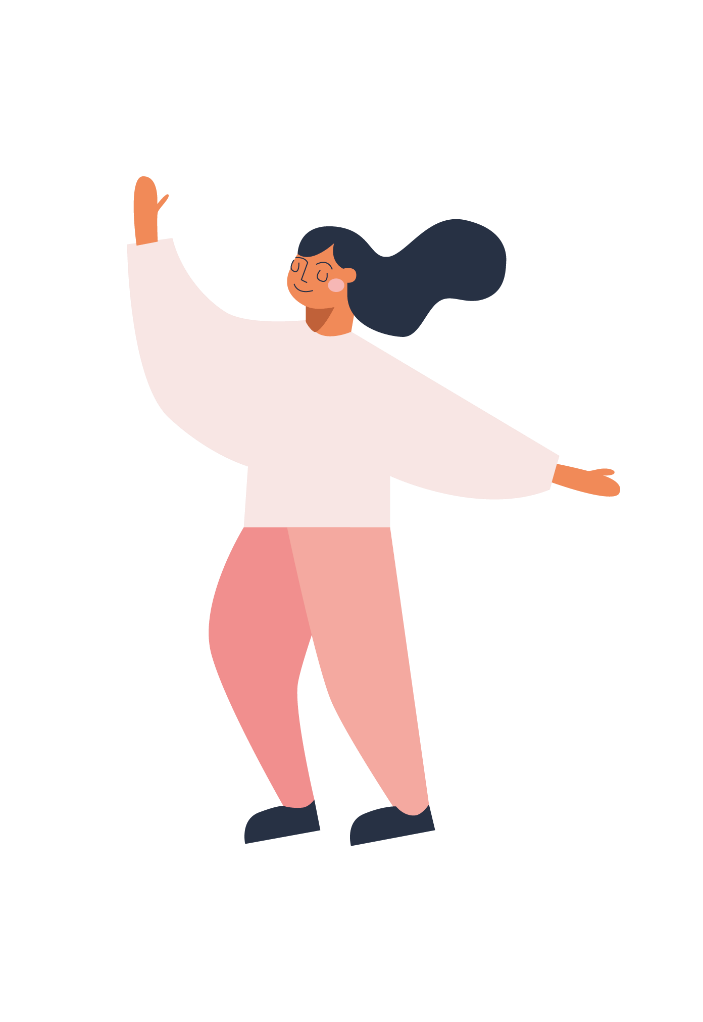 INTELECTUS(rozumność)
PSYCHE (psychika)
SOMA (ciało)
21
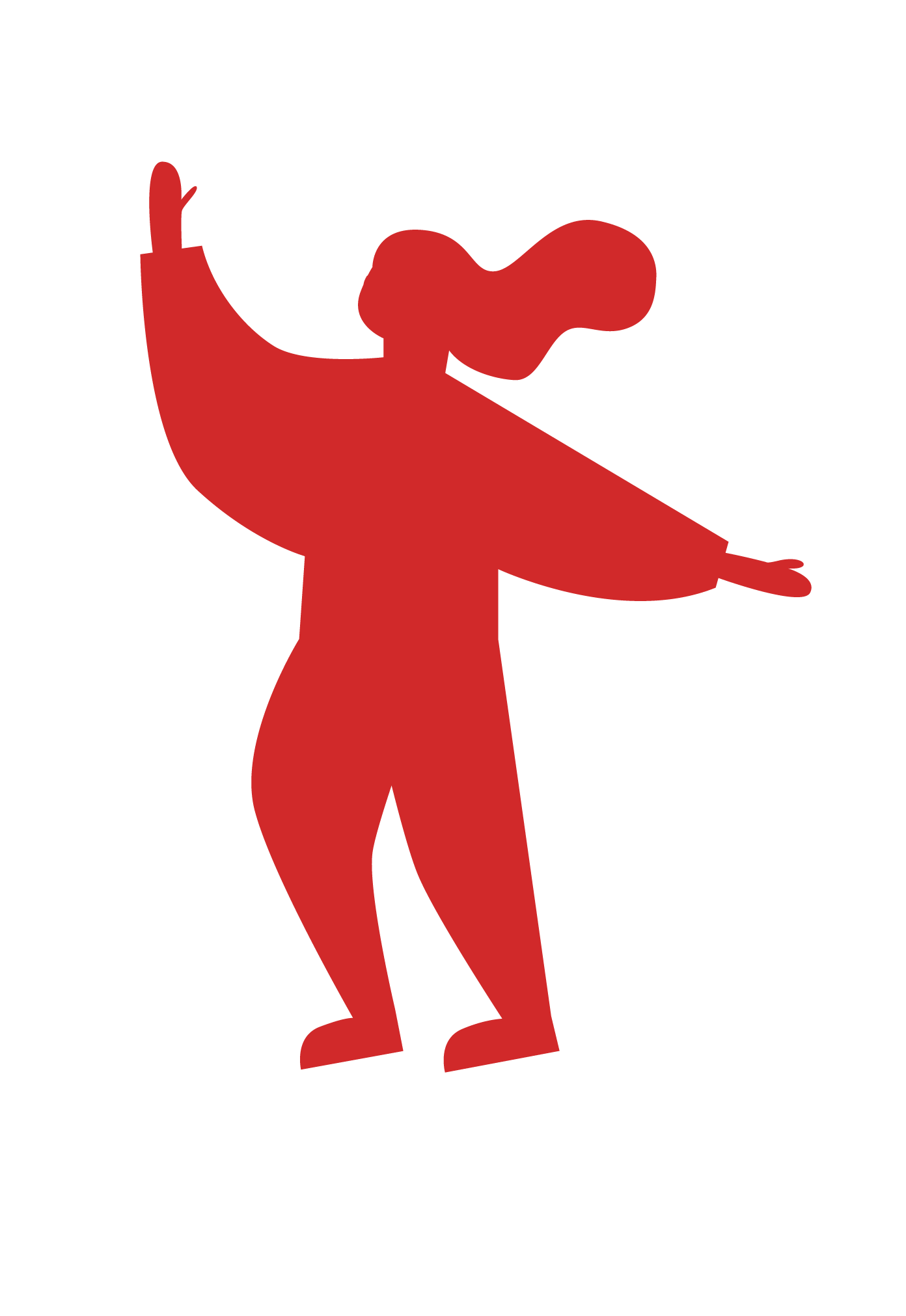 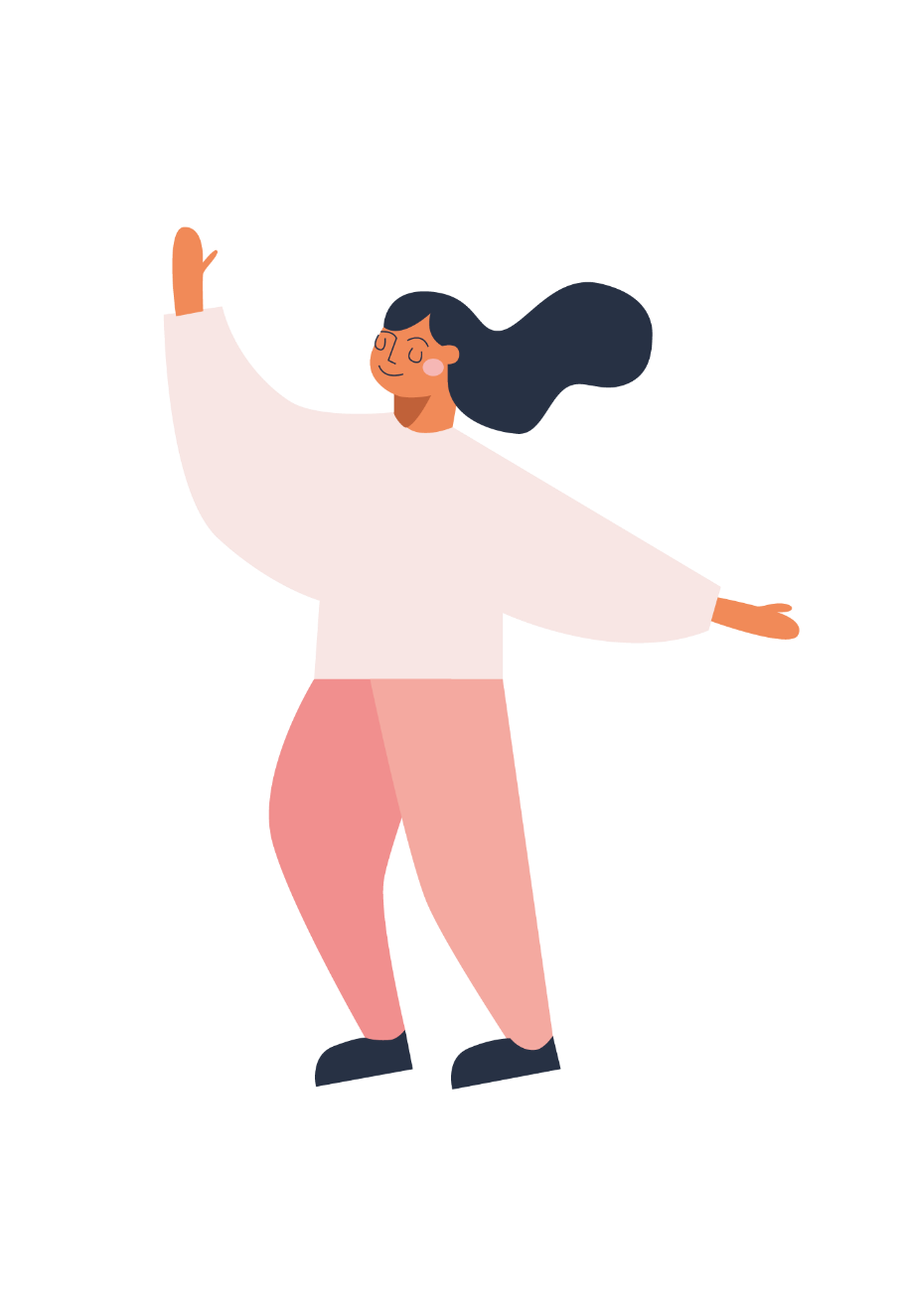 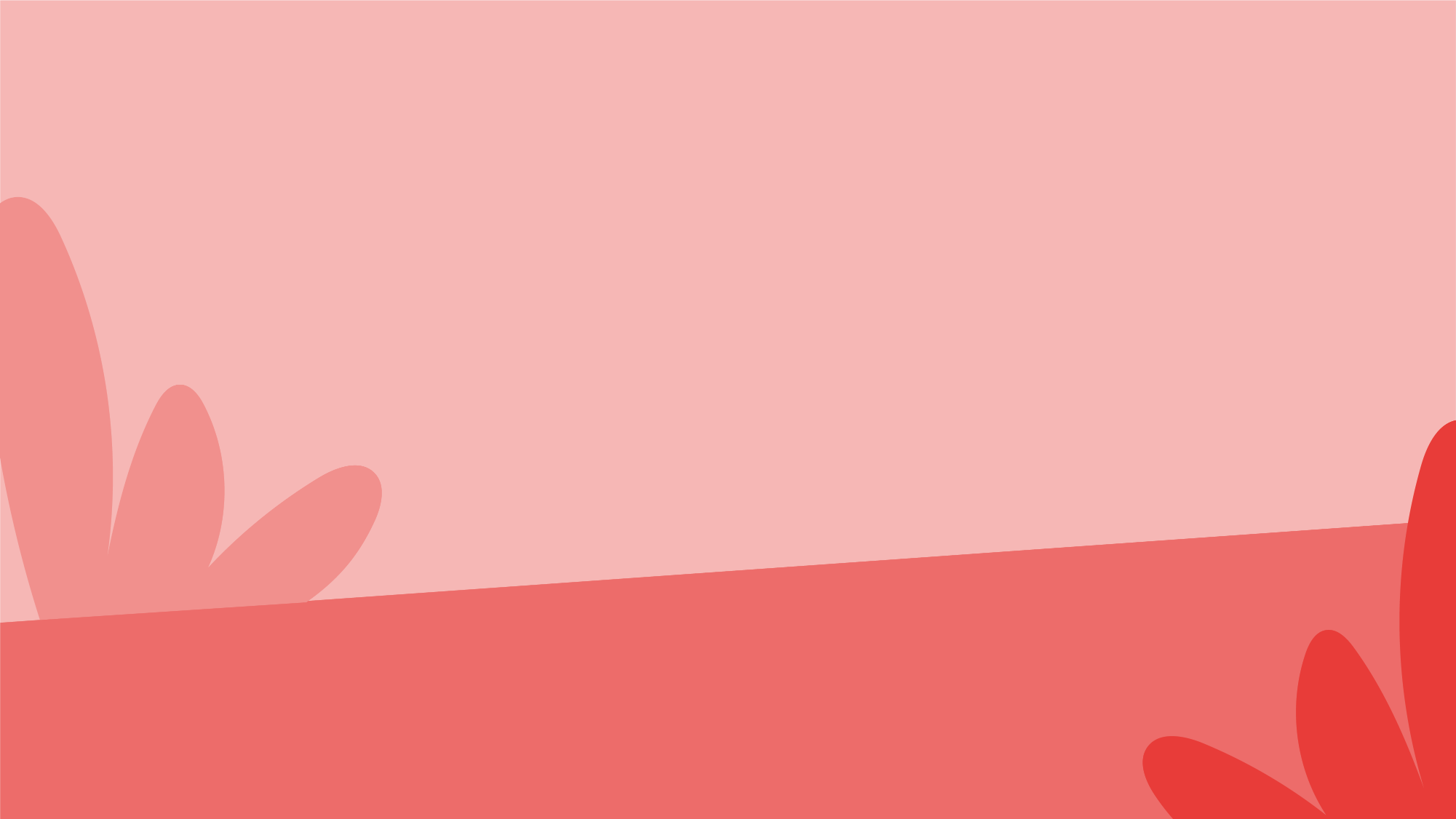 SOMA (ciało)
PŁEĆ SOMATYCZNA
jest to istotna właściwość organizmów dymorficznych
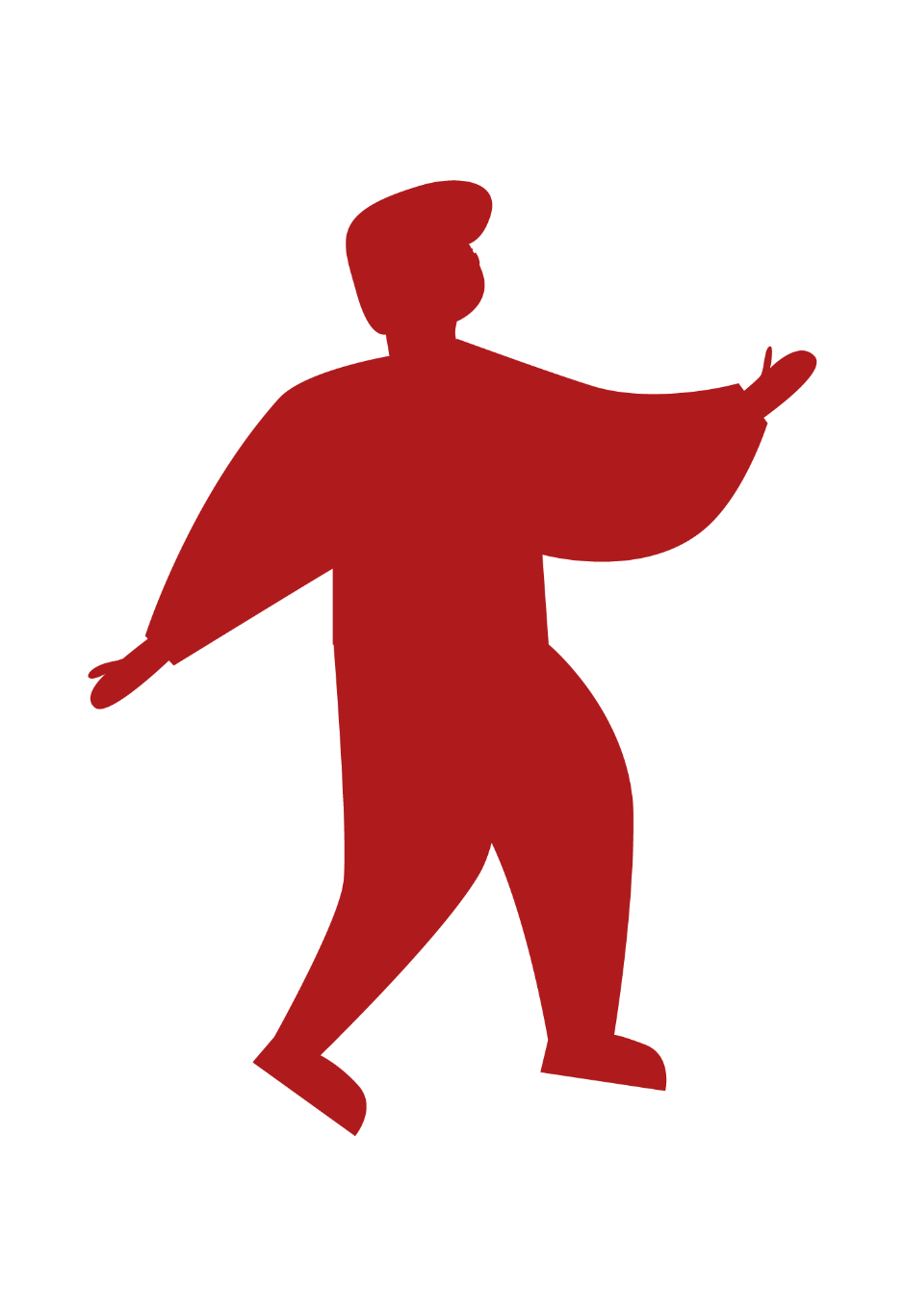 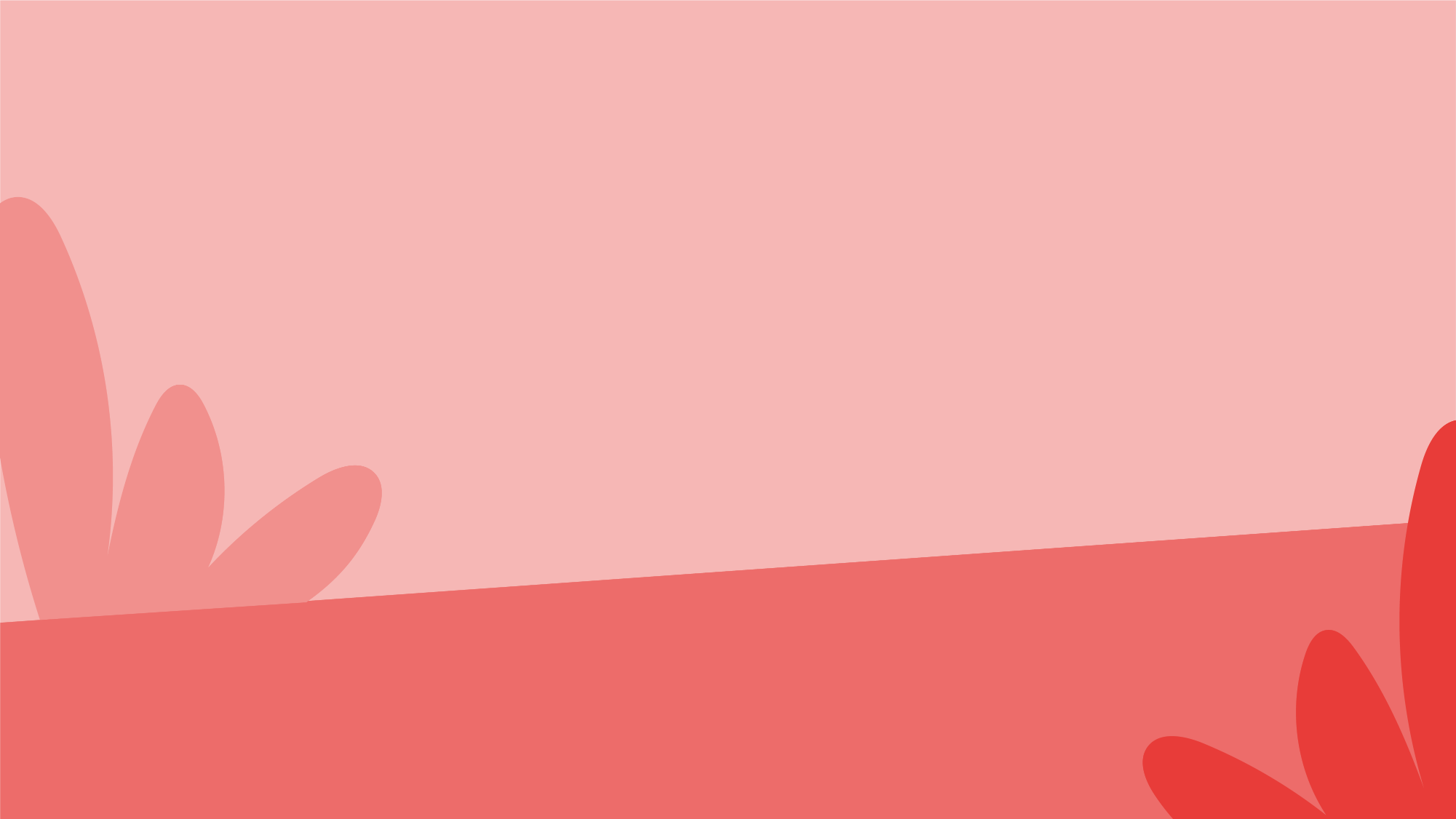 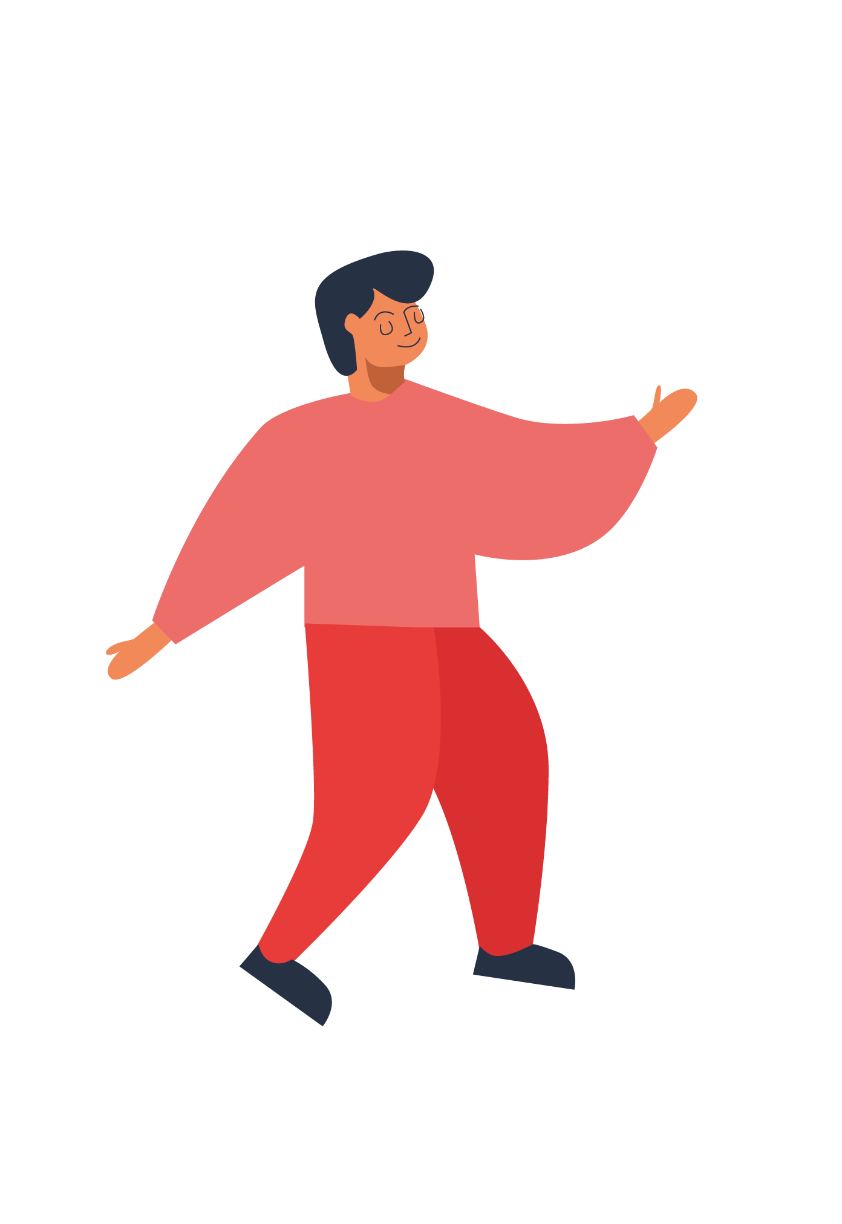 PSYCHE (psychika)
PŁEĆ PSYCHICZNA
sprawia, że ludzie łączą się w pary
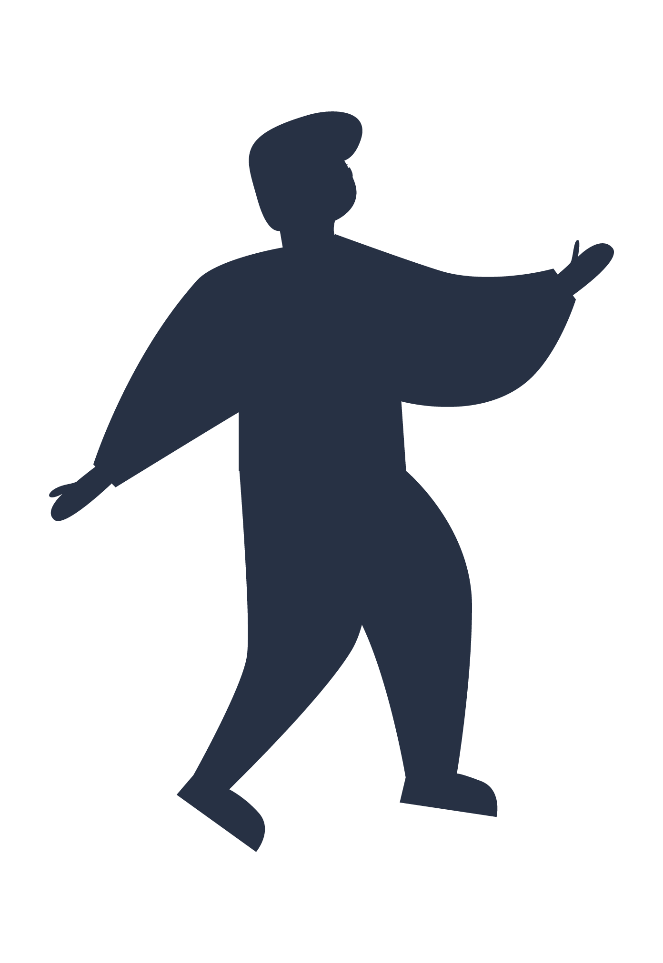 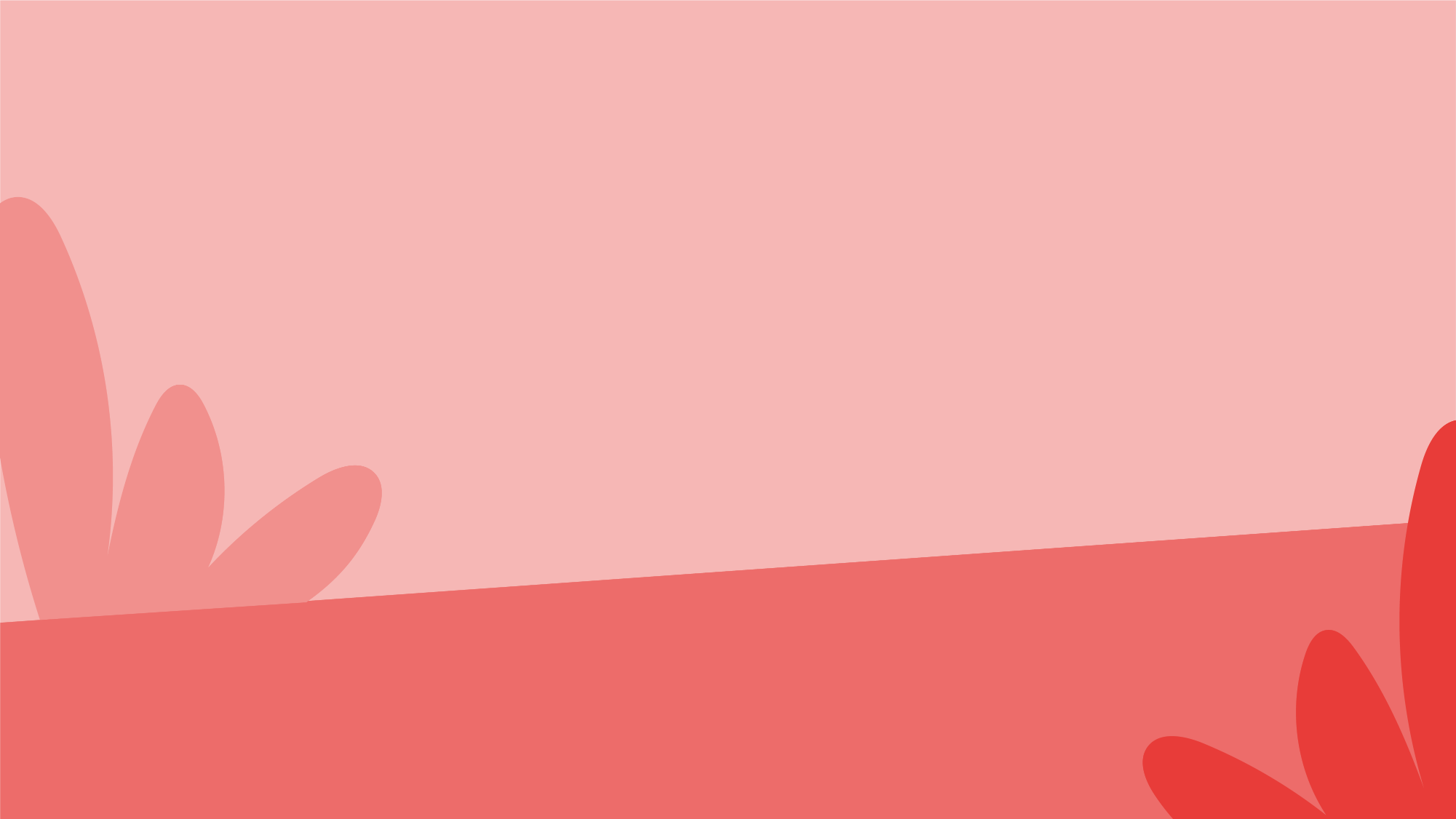 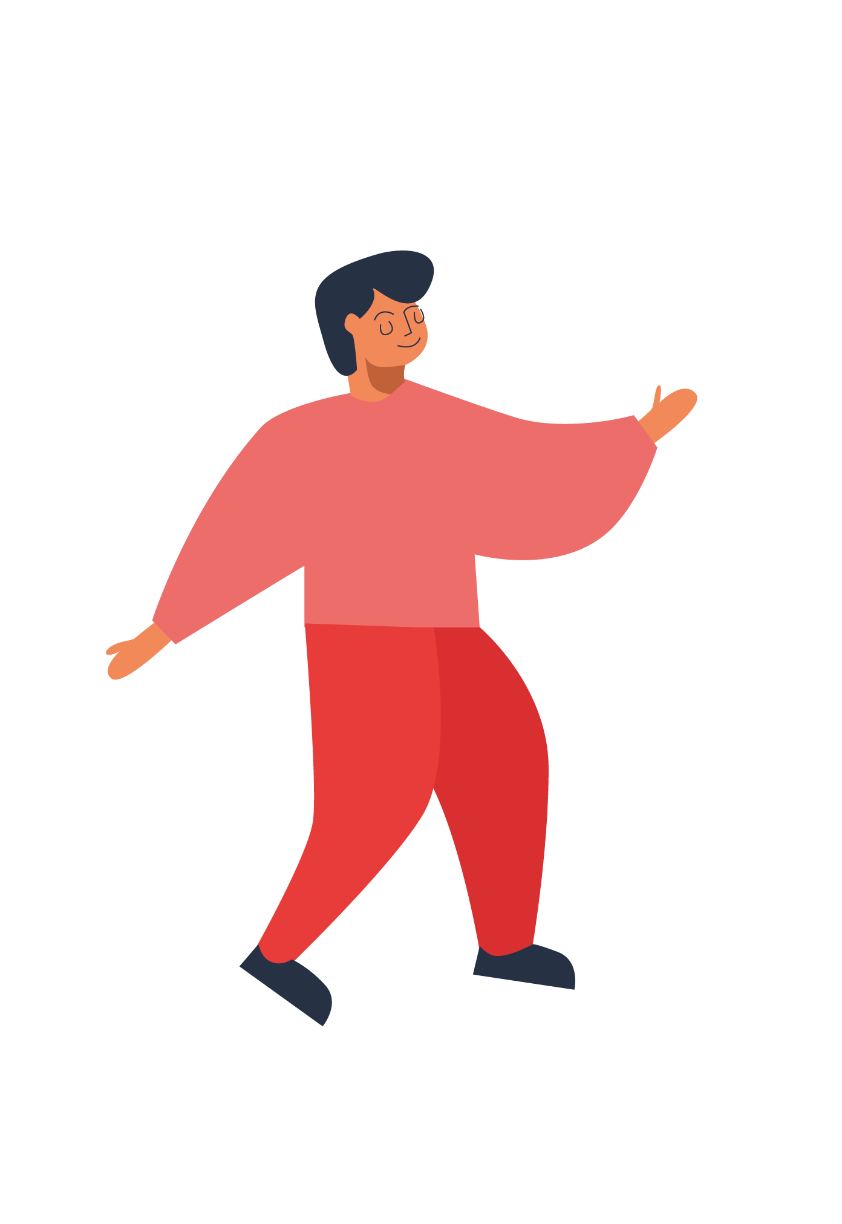 INTELECTUS (rozumność)
JA
PŁCIOWE
Kocham tylko Ciebie. 
Na zawsze.
24
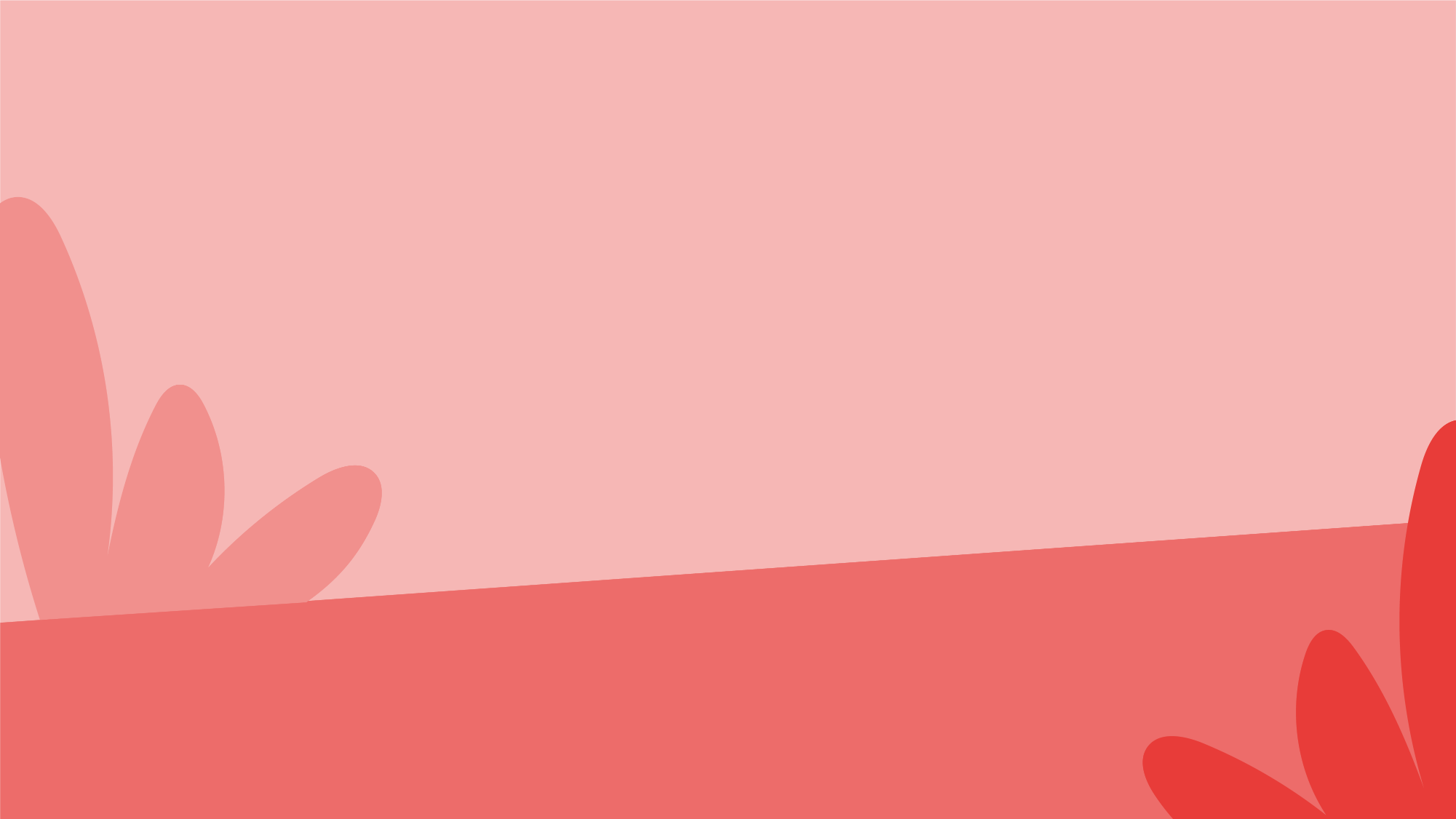 Płeć człowieka
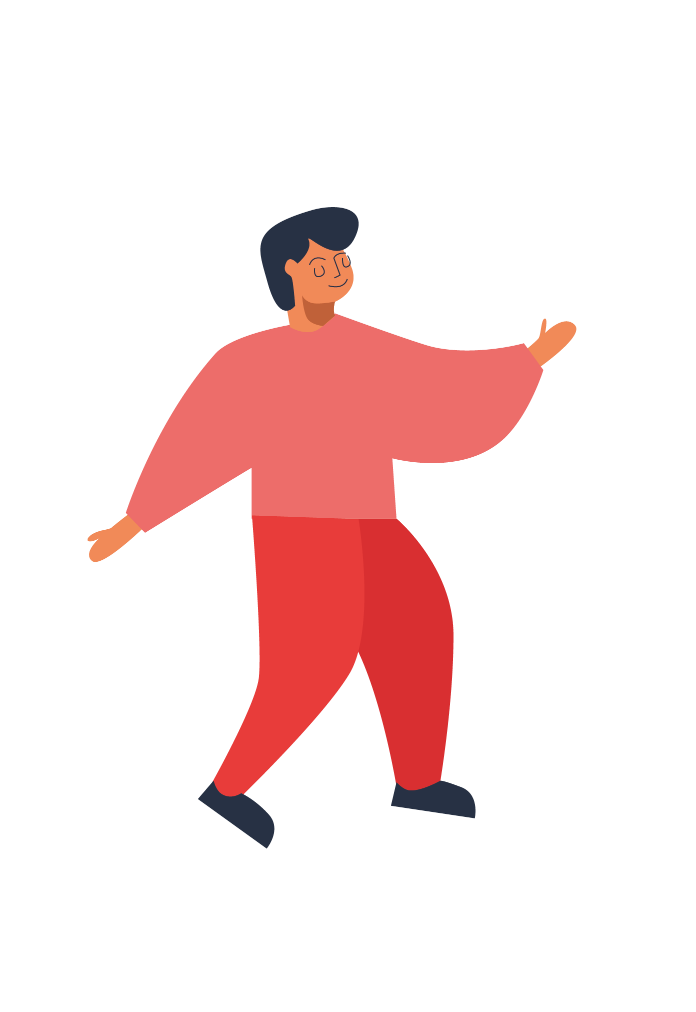 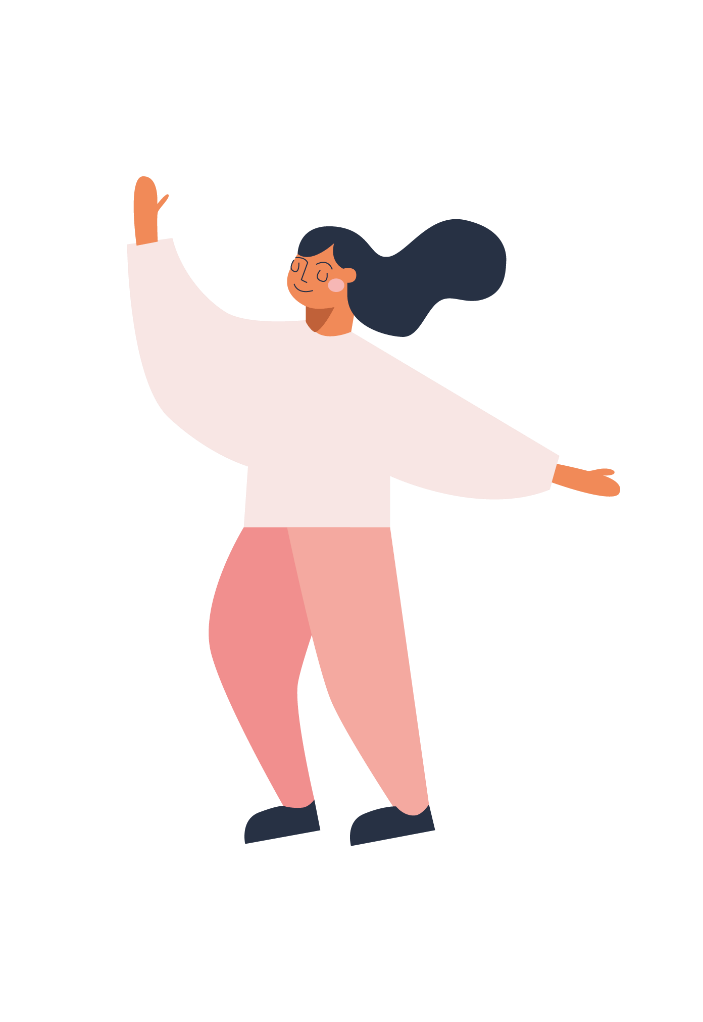 jest to istotna właściwość organizmów dymorficznych
która sprawia,
że ludzie
łączą się w pary
na całe życie.
25
Płeć człowieka
jest to właściwość
organizmów dymorficznych,
która sprawia,
że ludzie łączą się w pary
na całe życie.
26
27
W prezentacji zacytowano następujące klipy filmowe i ścieżki dźwiękowe:(na podstawie Art. 29 Ustawy o prawie autorskim i prawach i prawach pokrewnych z dnia 4 lutego 1994)
E.Darnell, T.MacGrath, Madagaskar 2
FUNDACJA CZYSTE SERCA
Copyright © 2022 All right reserved
28